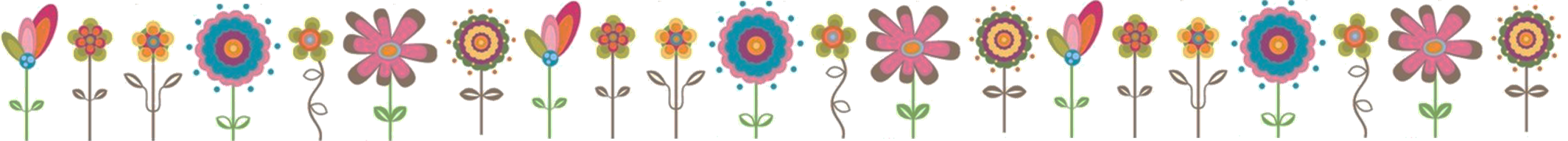 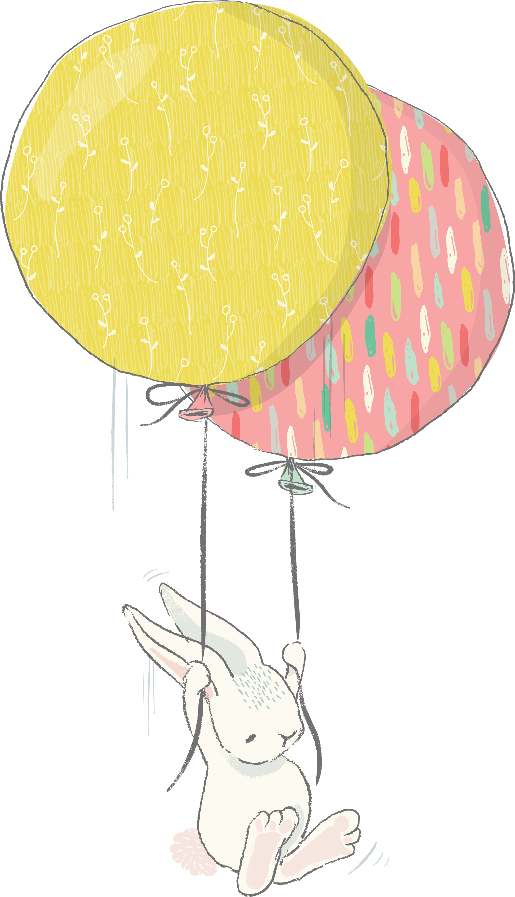 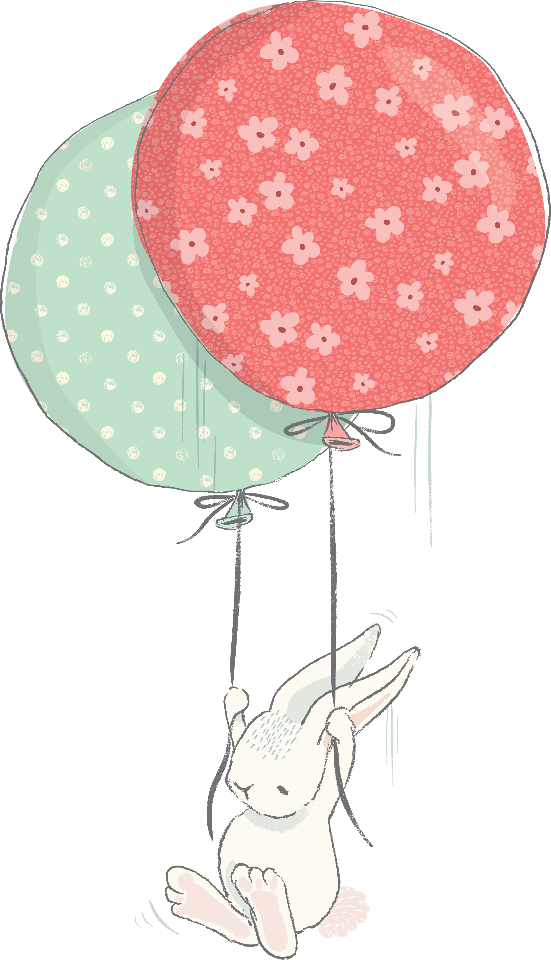 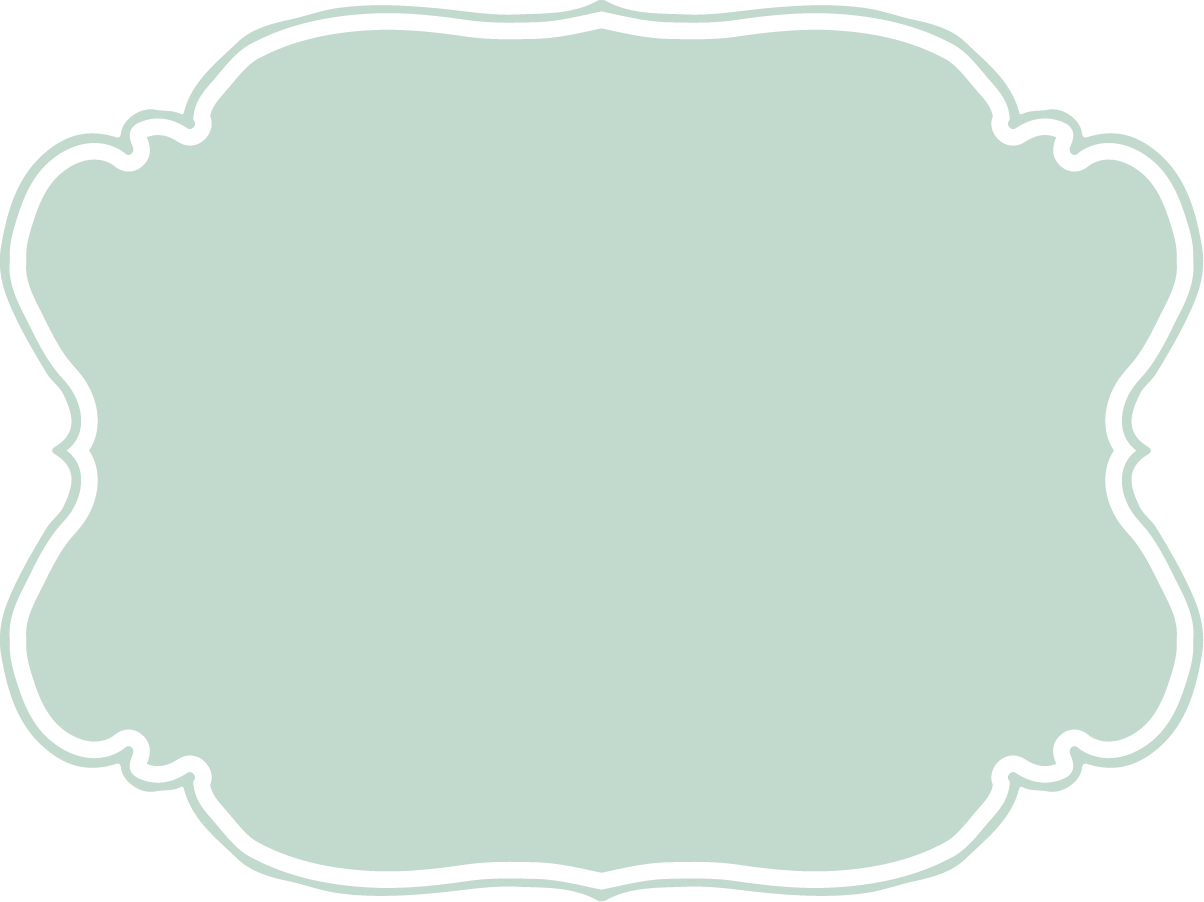 小兔子乖乖
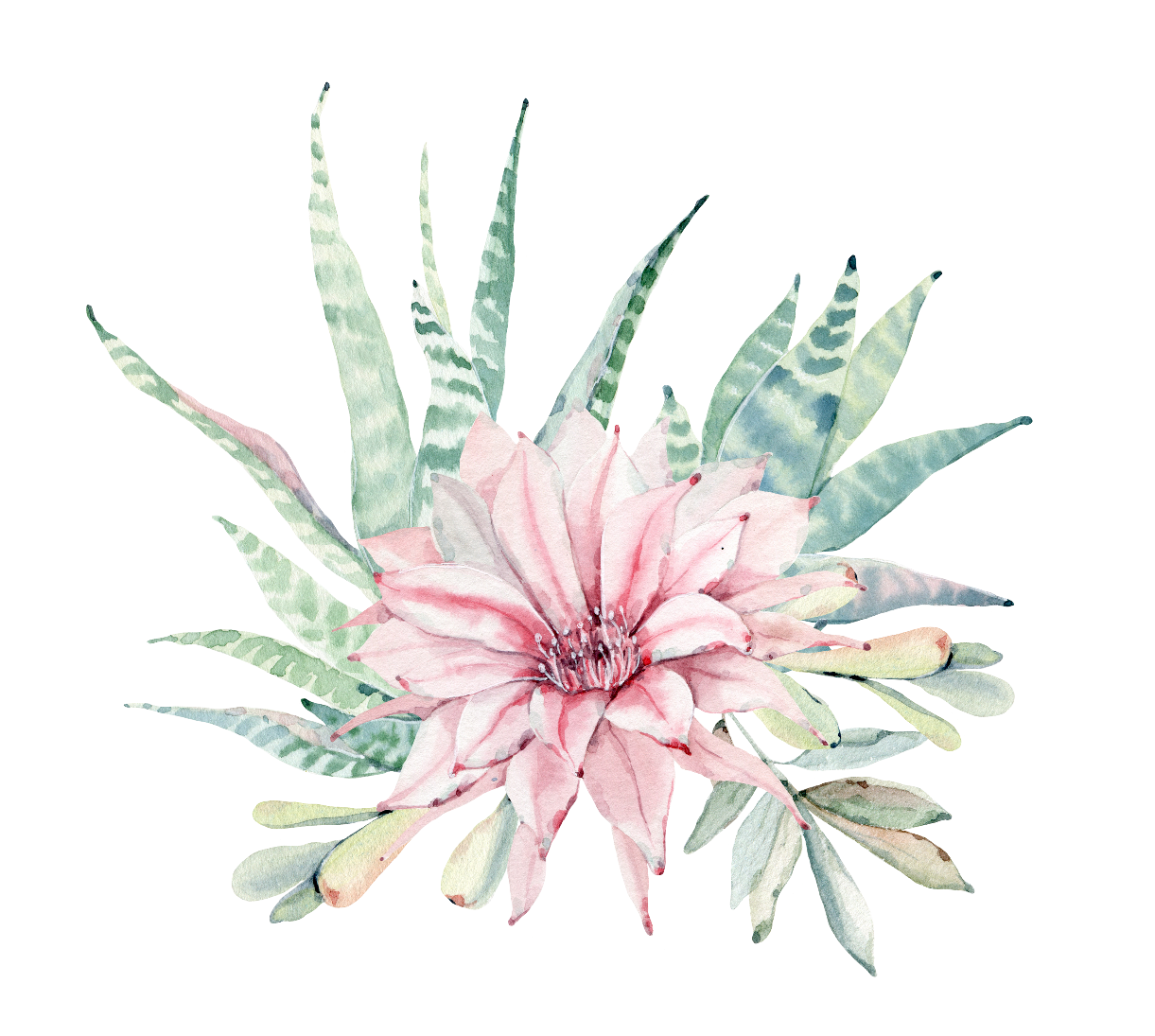 卡通兔
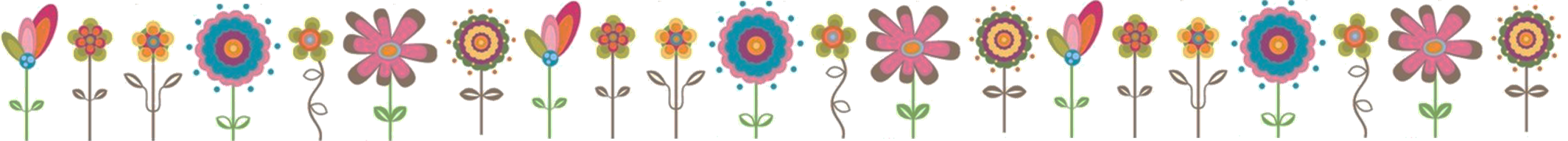 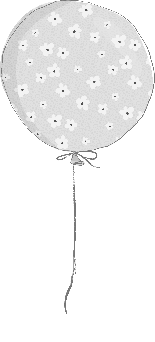 Part 1： Add Your Title
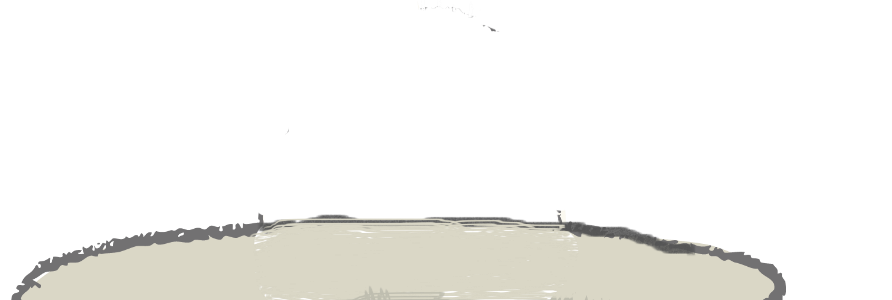 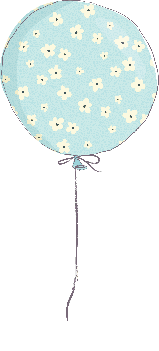 Part 2： Add Your Title
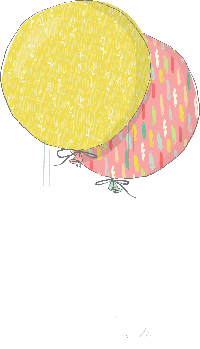 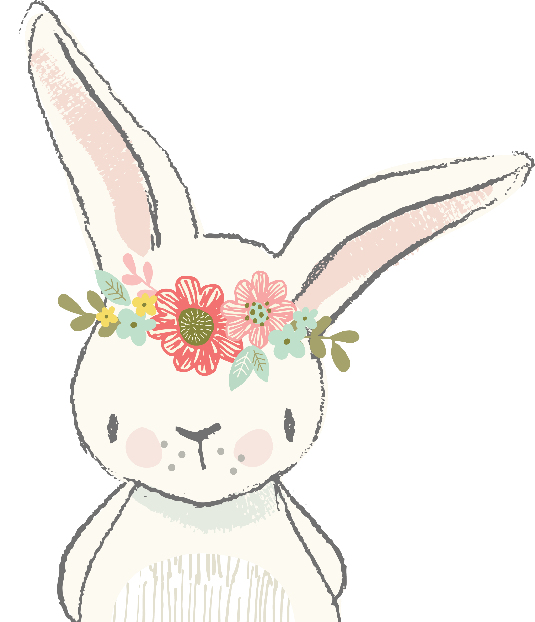 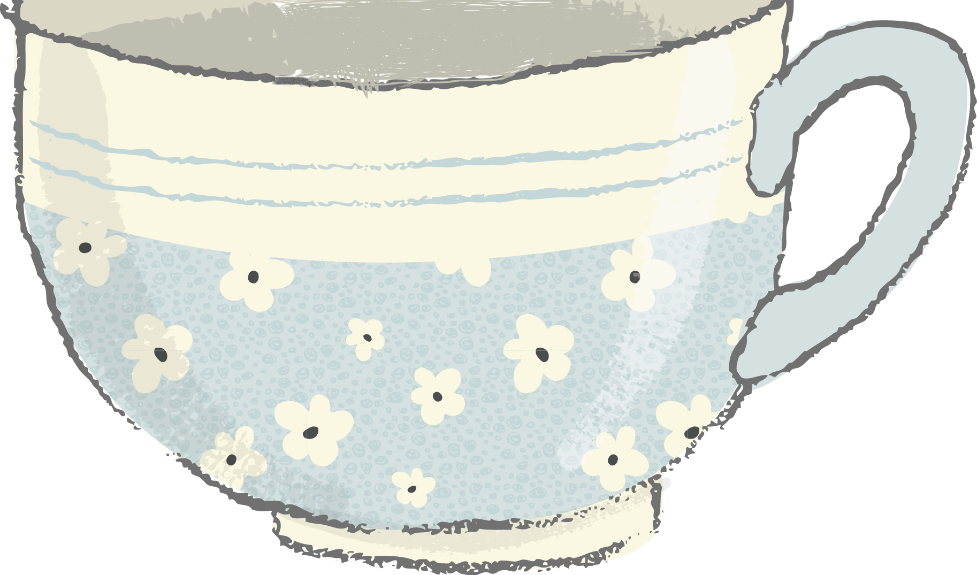 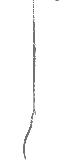 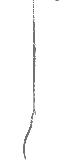 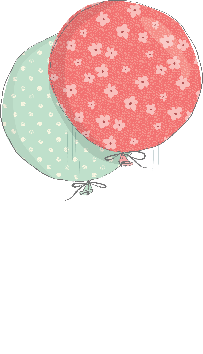 Part 3： Add Your Title
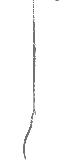 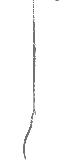 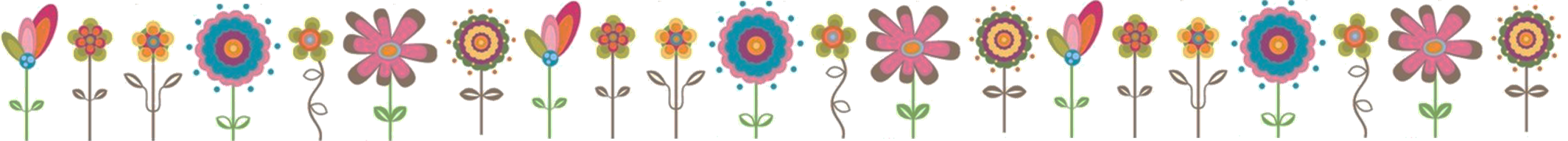 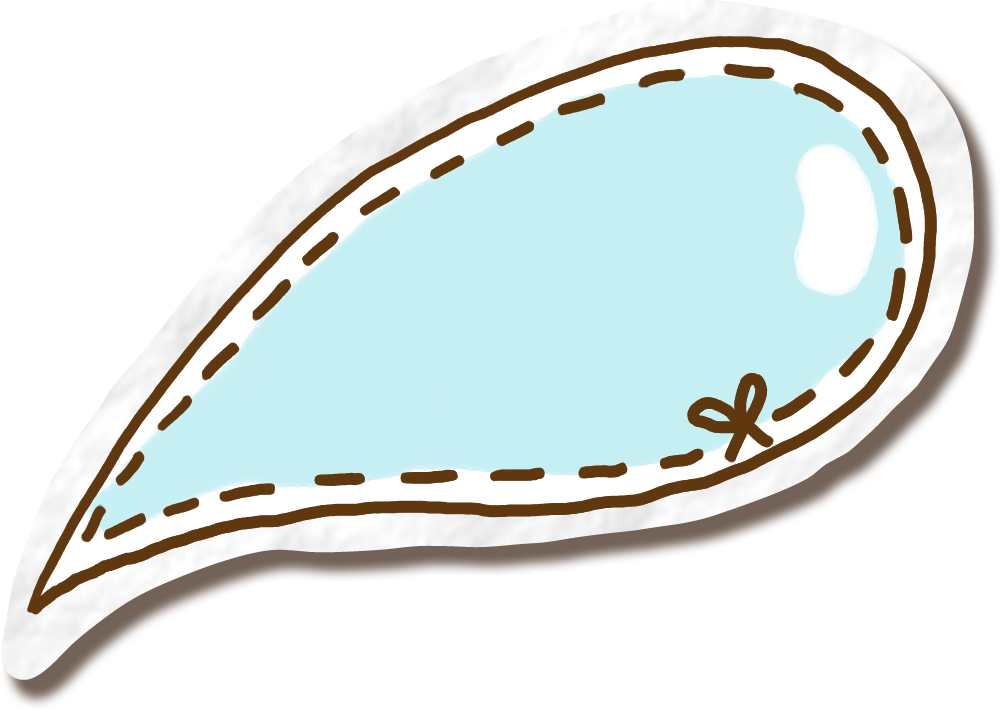 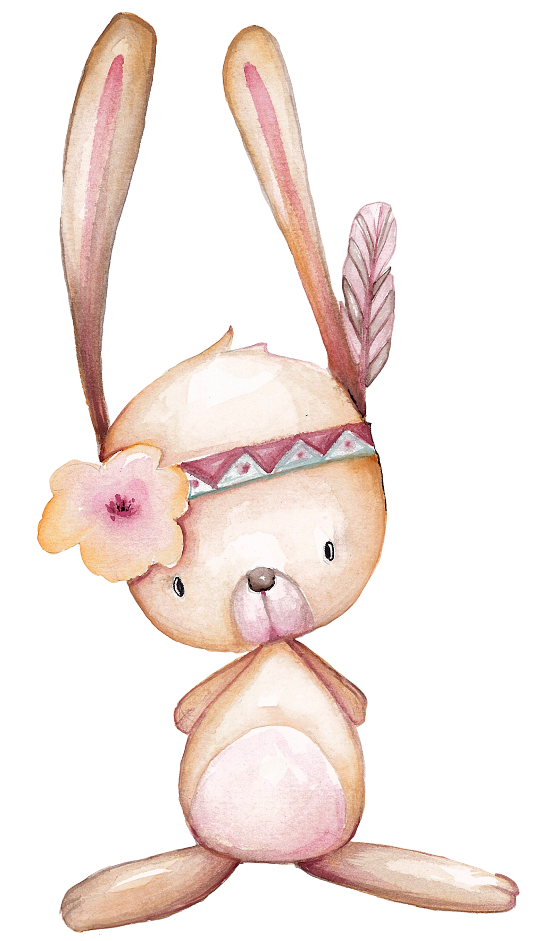 第一部分
添加您的小标题
请输入您的标题
YOU TITLE HERE
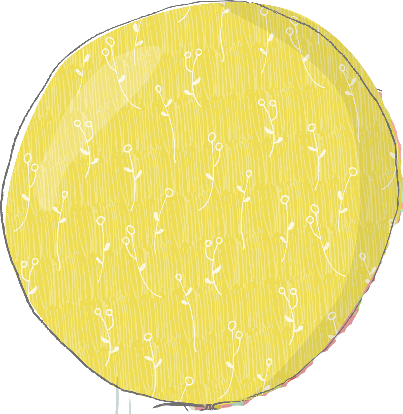 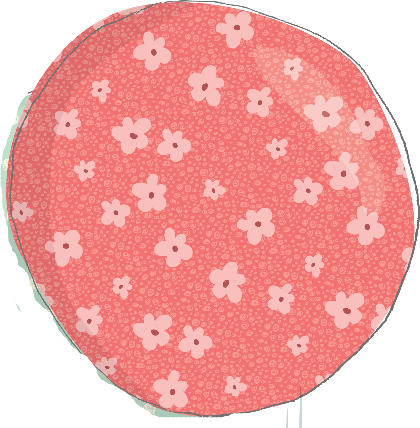 卡通可爱
卡通可爱
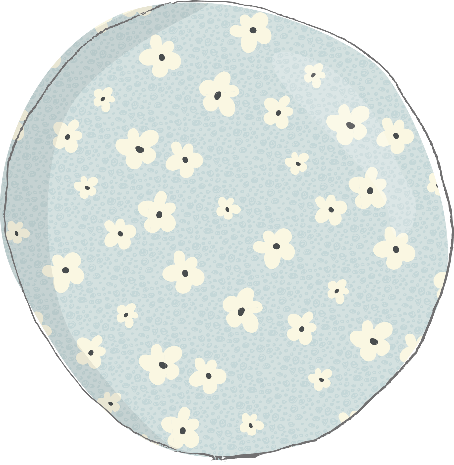 输入文本内容
输入文本内容
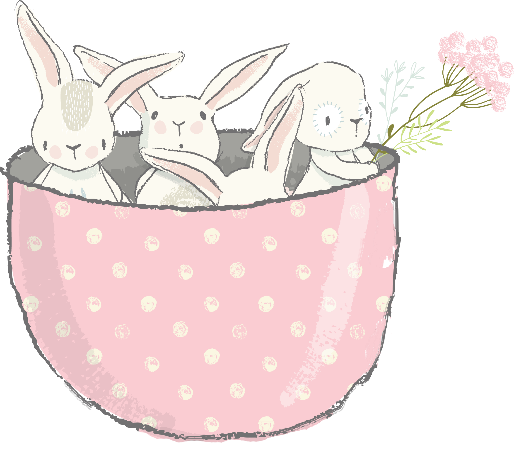 请输入您的标题
YOU TITLE HERE
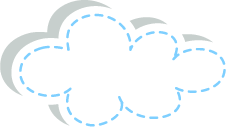 卡通可爱兔子
输入文本内容
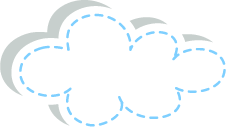 卡通可爱兔子
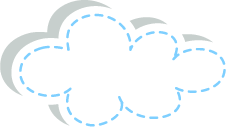 输入文本内容
卡通可爱兔子
输入文本内容
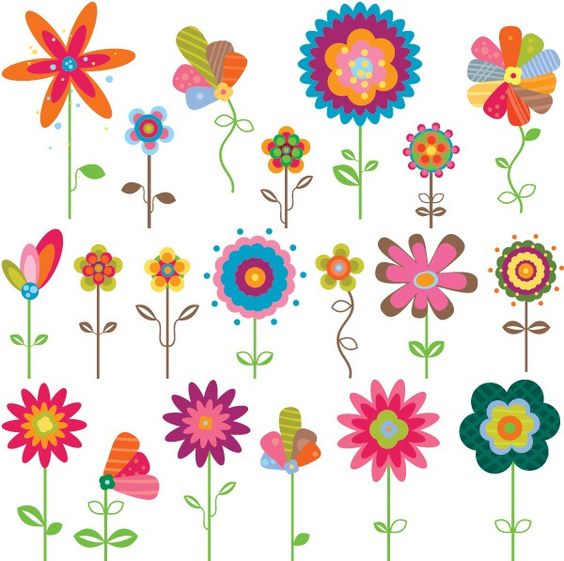 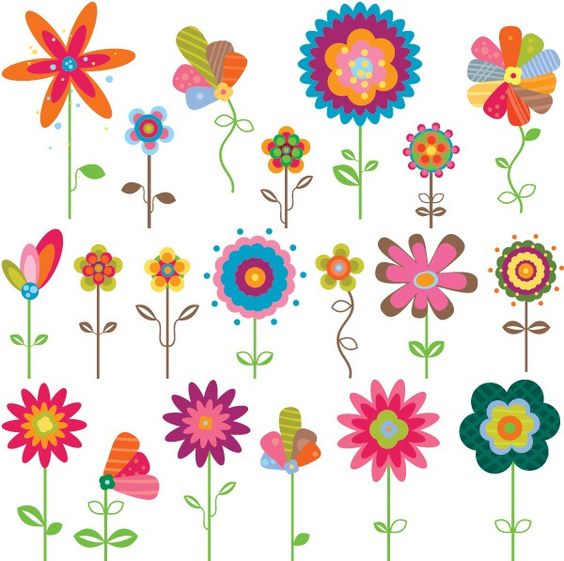 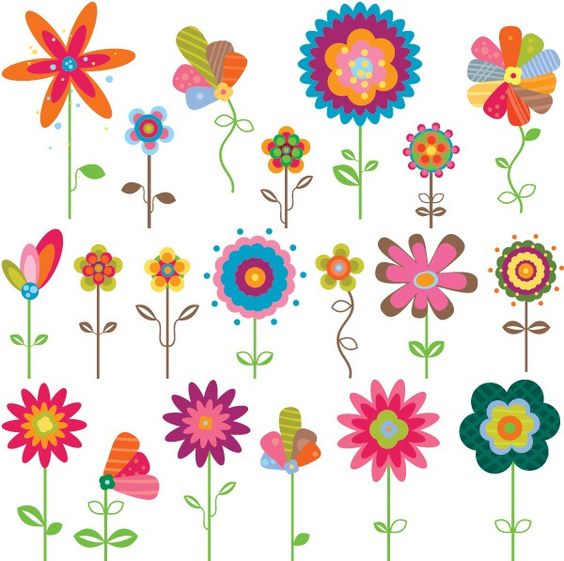 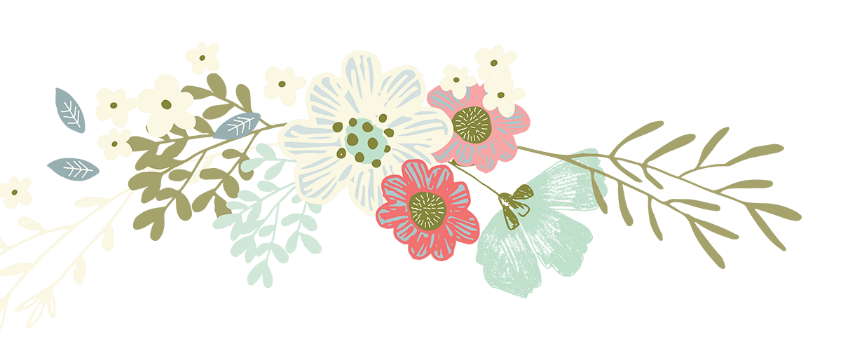 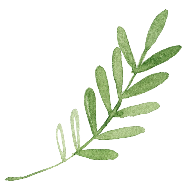 01：Add Your Title Here
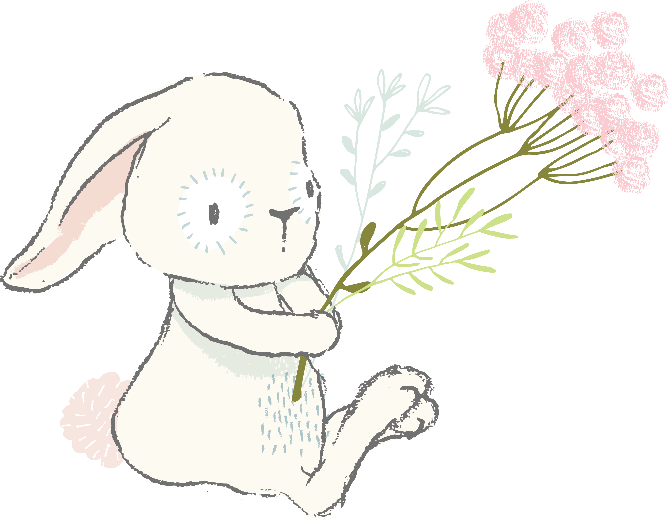 添加标题
添加您的小标题添加您的小标题添加您的小标题添加您的小标题
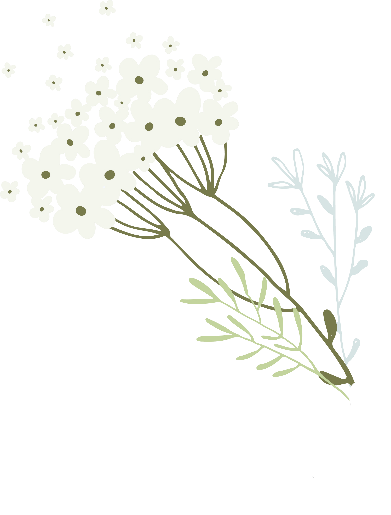 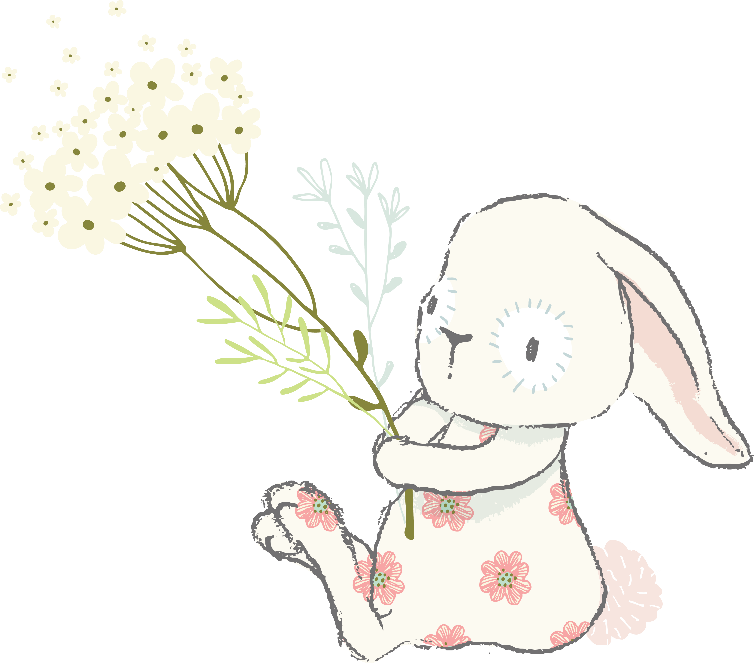 添加标题
添加您的小标题添加您的小标题添加您的小标题添加您的小标题
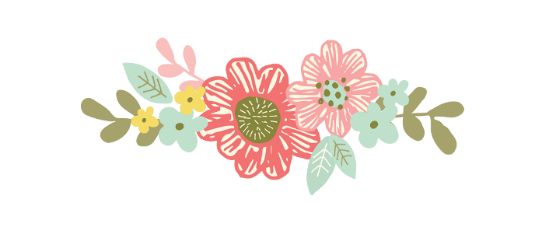 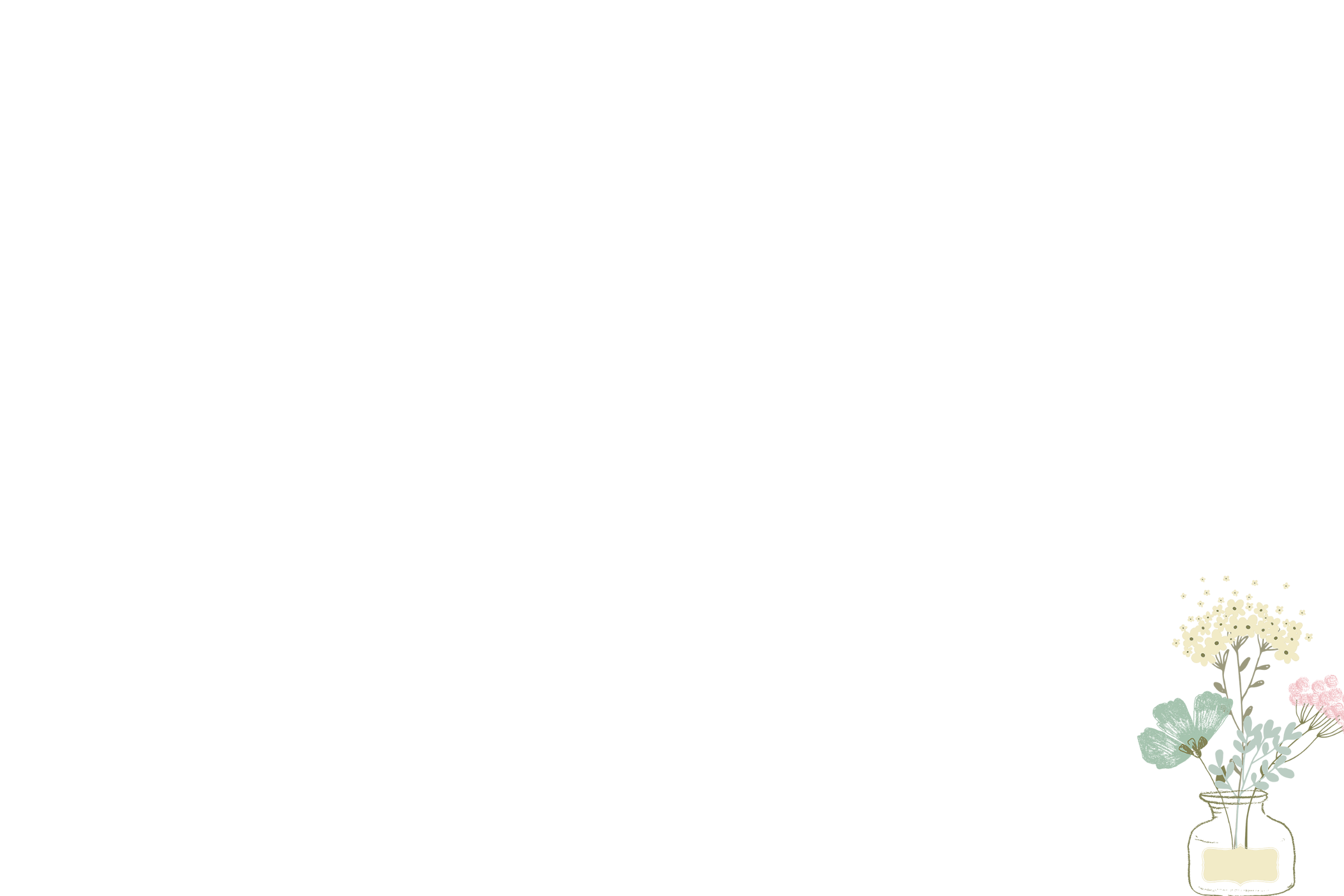 02：Add Your Title Here
输入文本内容
输入文本内容
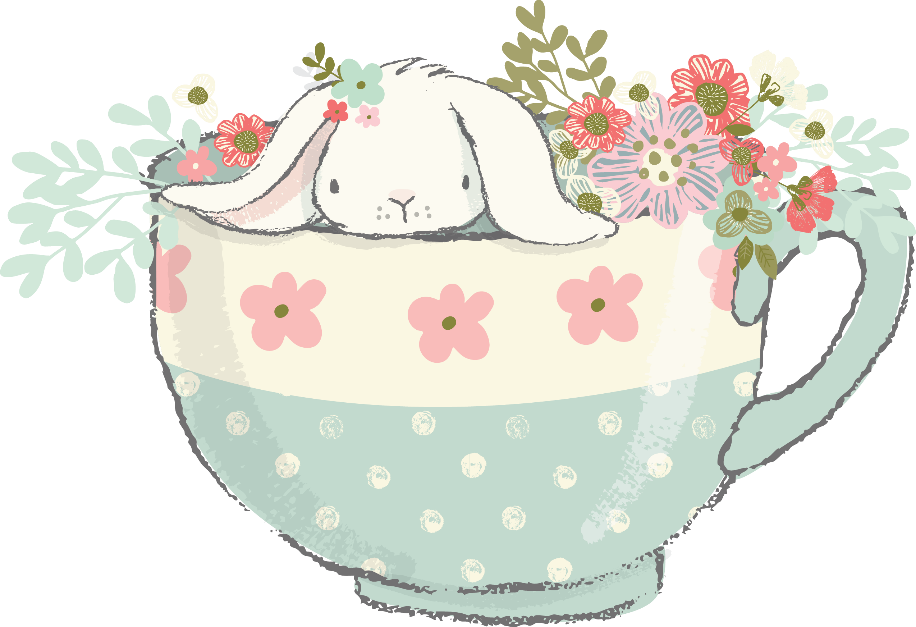 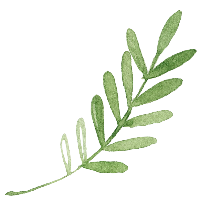 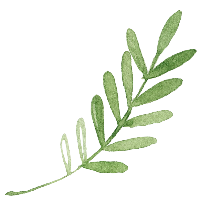 输入文本内容
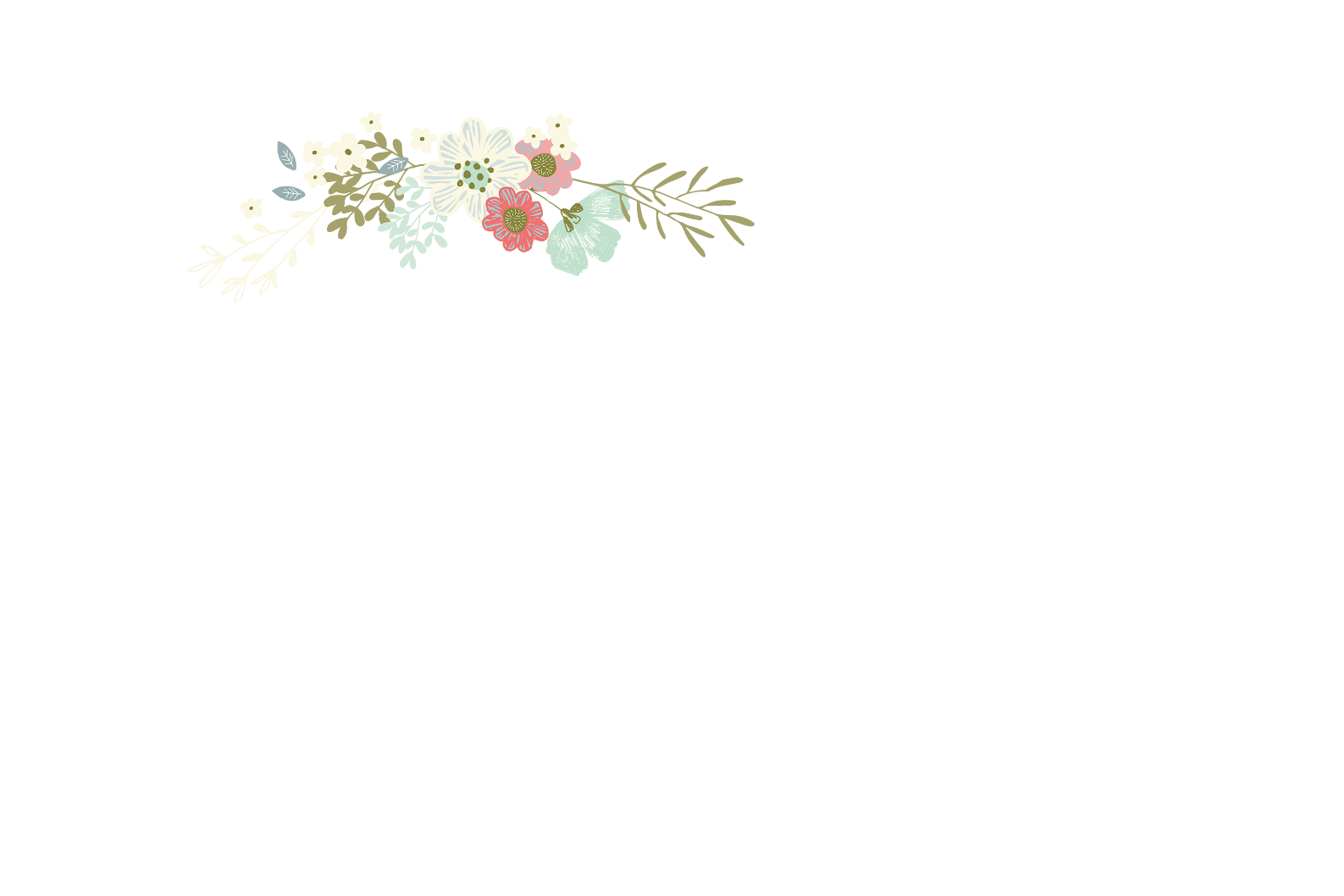 03：Add Your Title Here
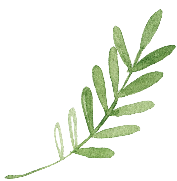 cv
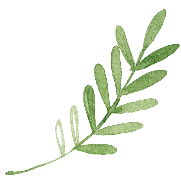 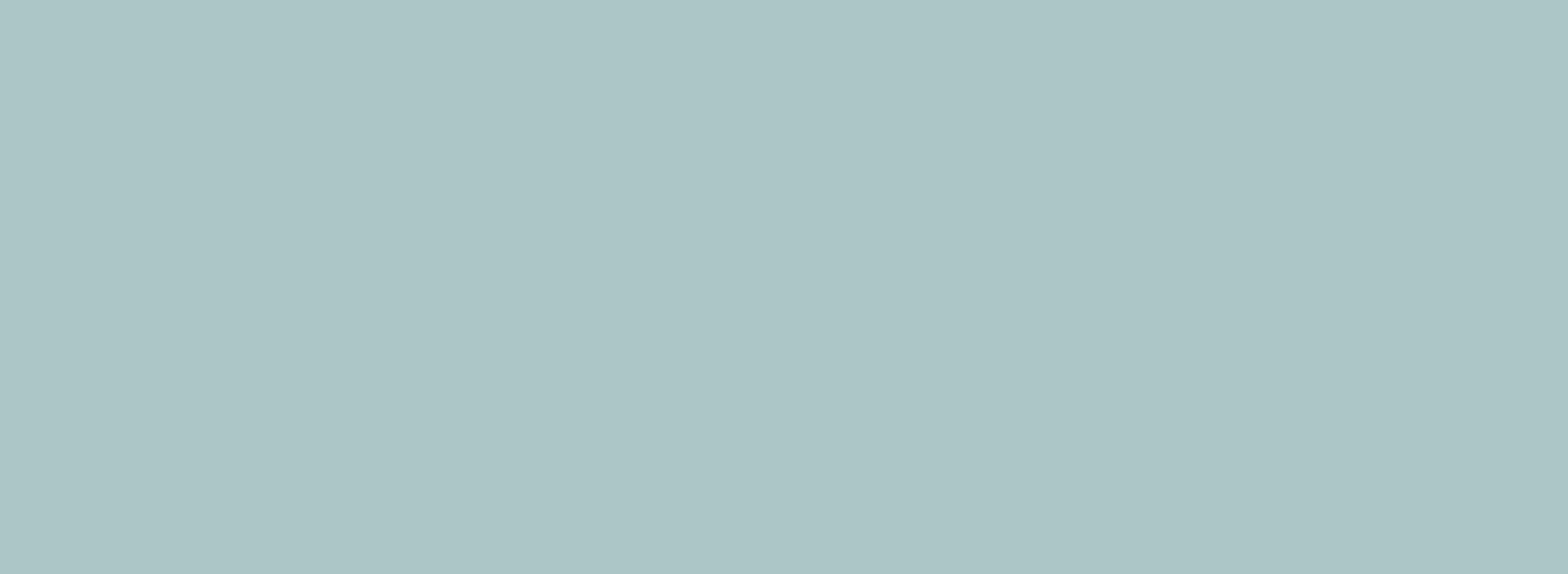 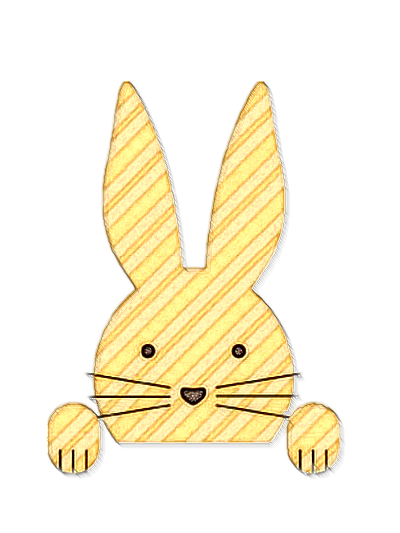 输入文本内容
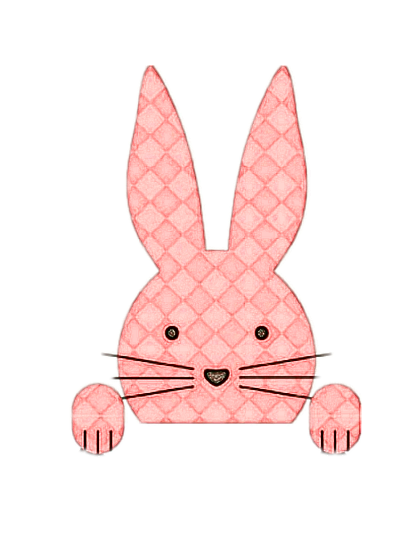 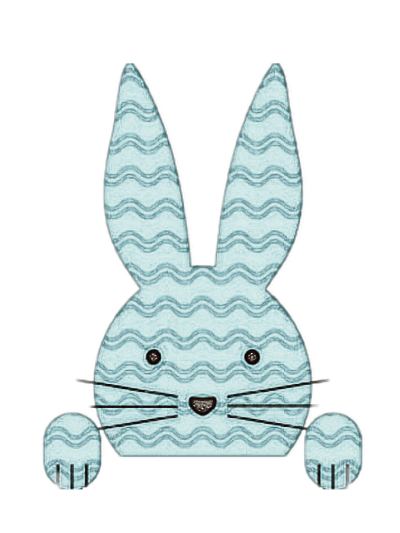 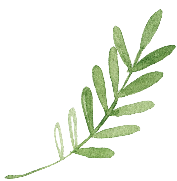 04：Add Your Title Here
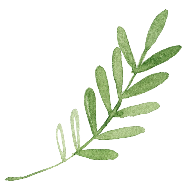 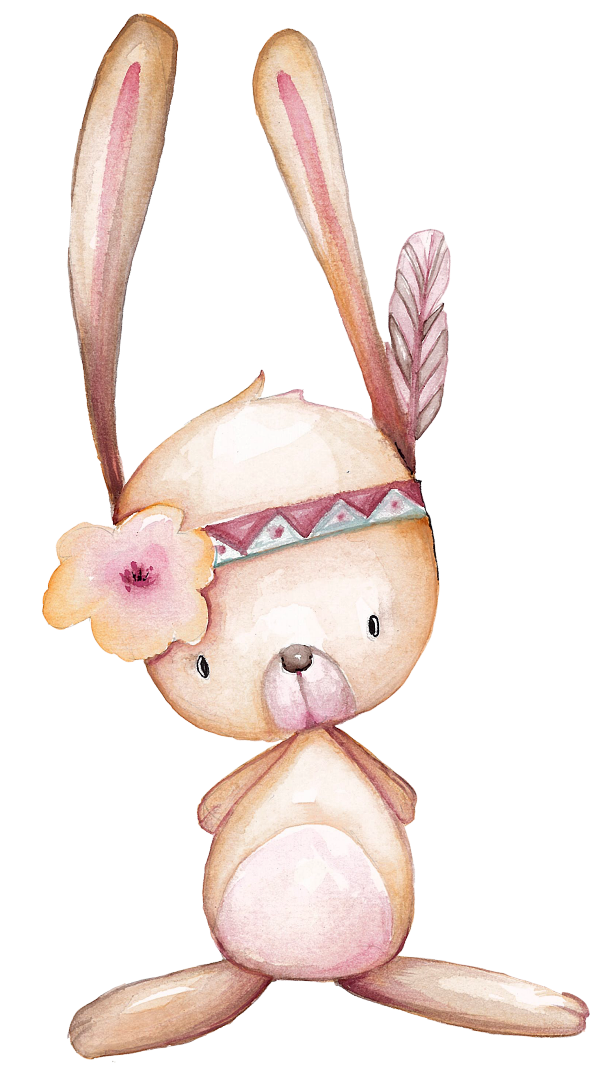 添加标题
添加您的小标题添加您的小标题添加您的小标题添加您的小标题
添加标题
添加您的小标题添加您的小标题添加您的小标题添加您的小标题
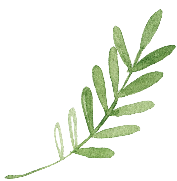 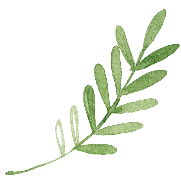 添加标题
添加您的小标题添加您的小标题添加您的小标题添加您的小标题
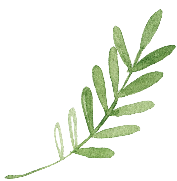 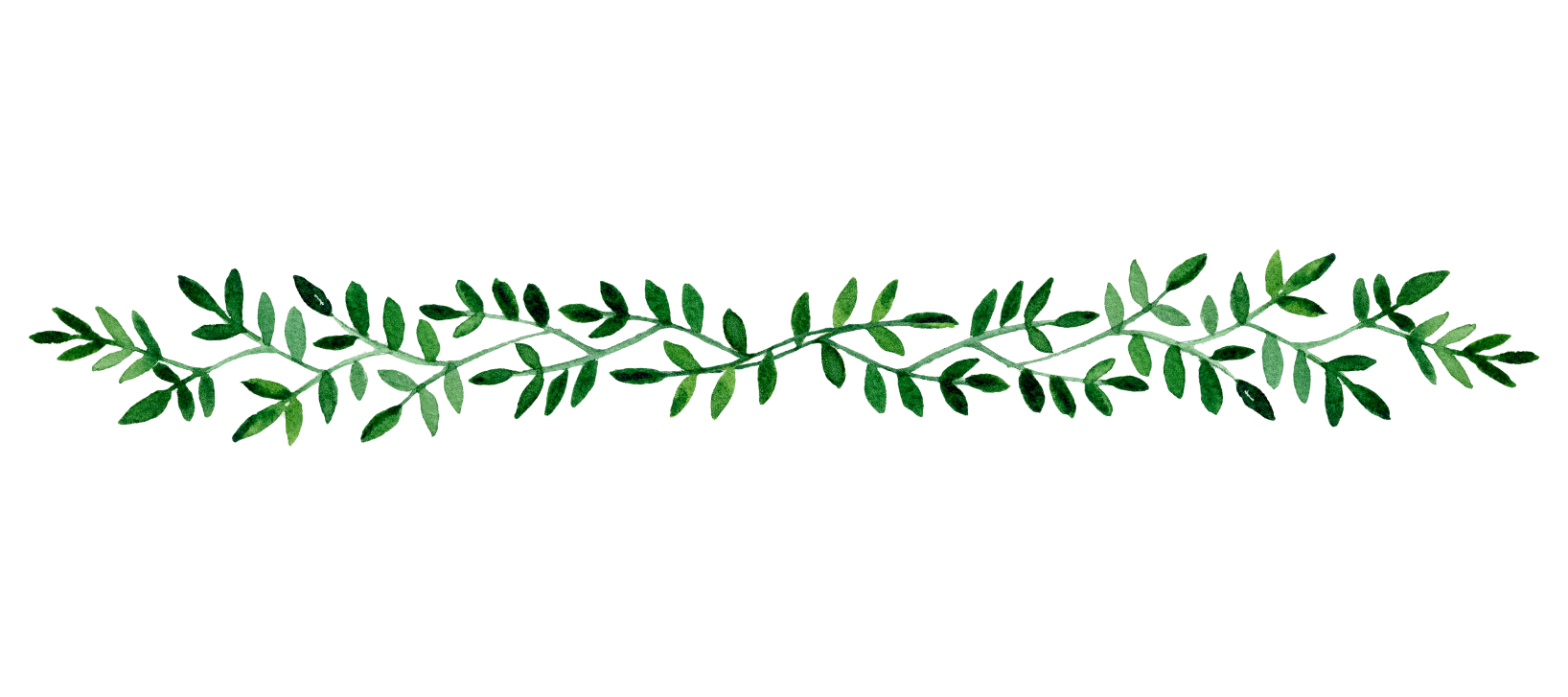 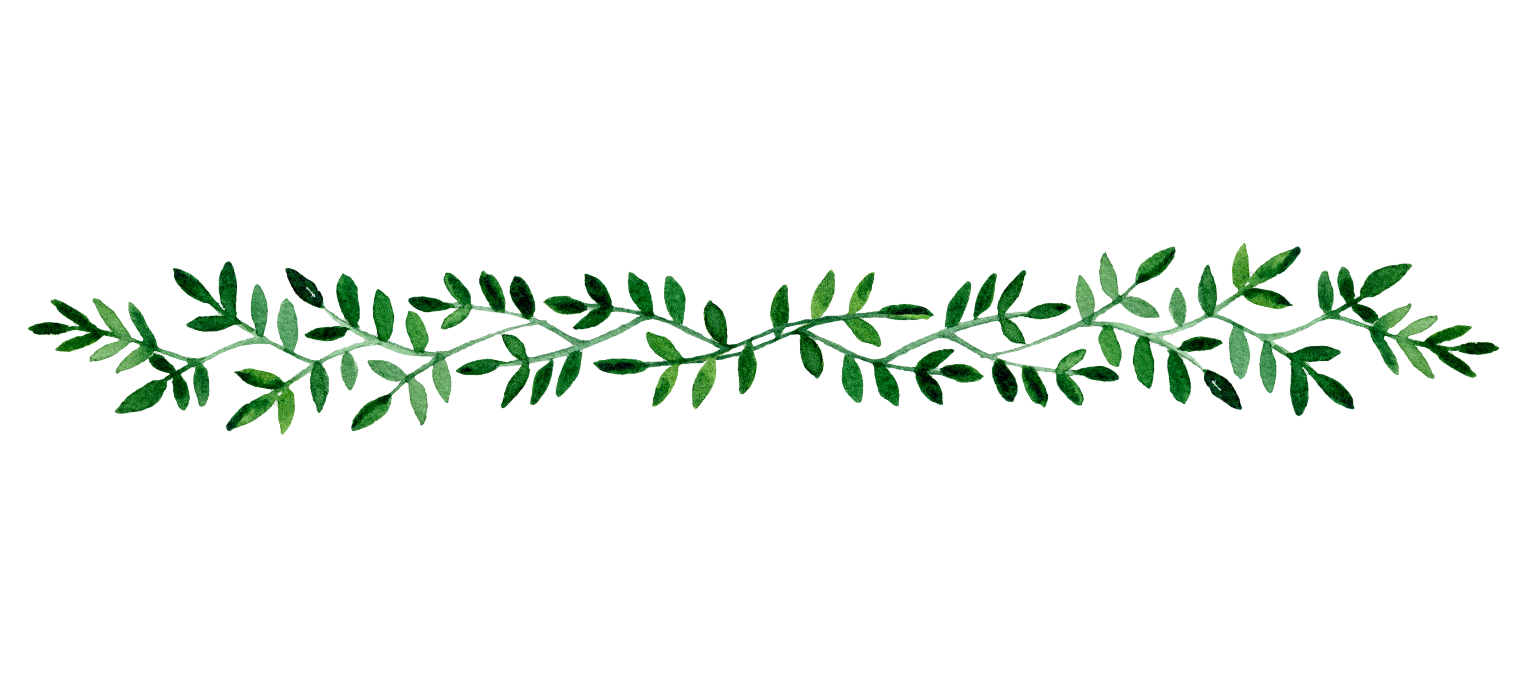 05：Add Your Title Here
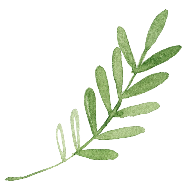 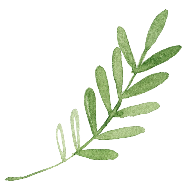 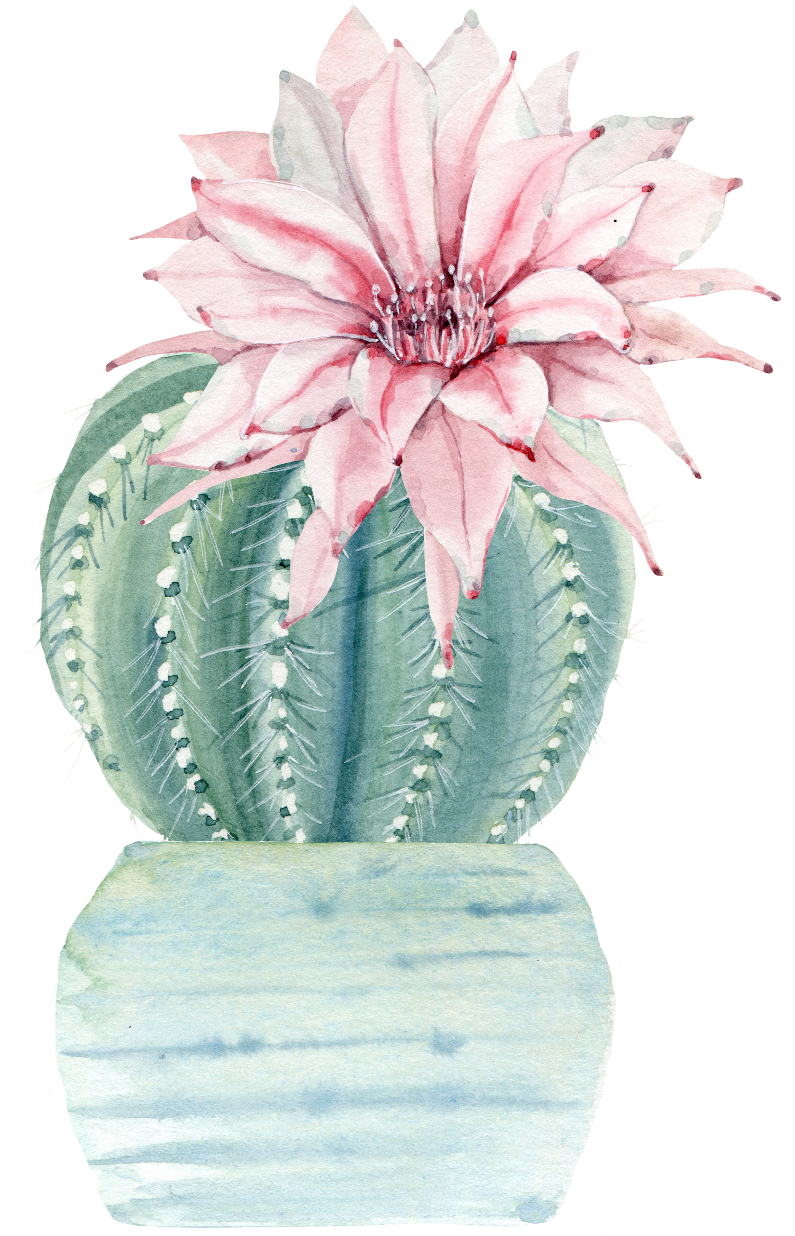 添加标题
添加您的小标题添加您的小标题添加您的小标题添加您的小标题
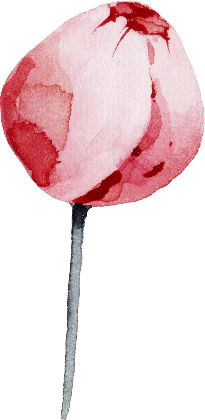 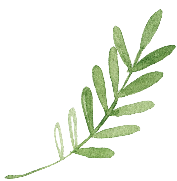 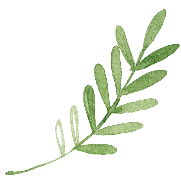 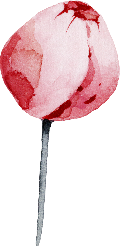 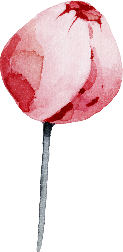 添加标题
添加您的小标题添加您的小标题添加您的小标题添加您的小标题
添加标题
添加您的小标题添加您的小标题添加您的小标题添加您的小标题
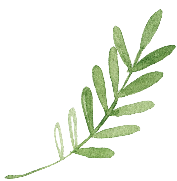 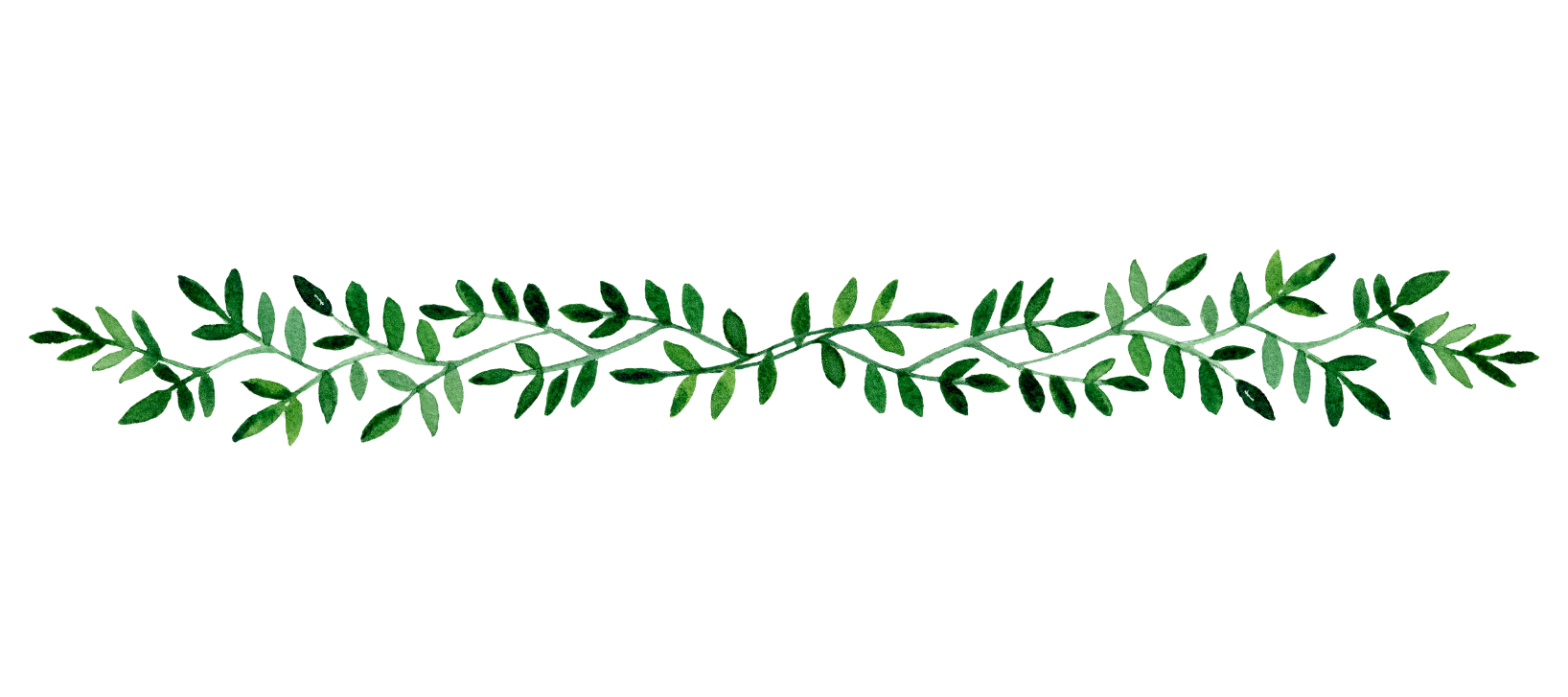 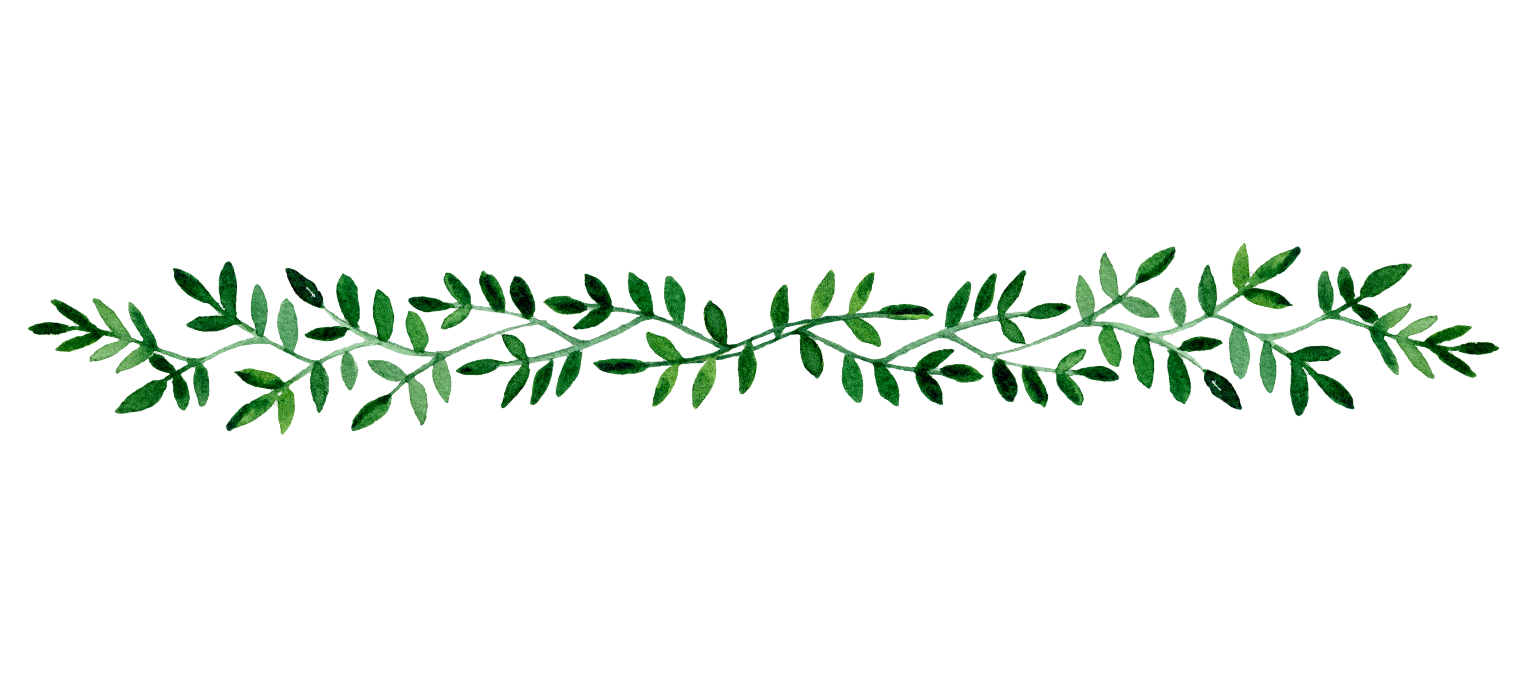 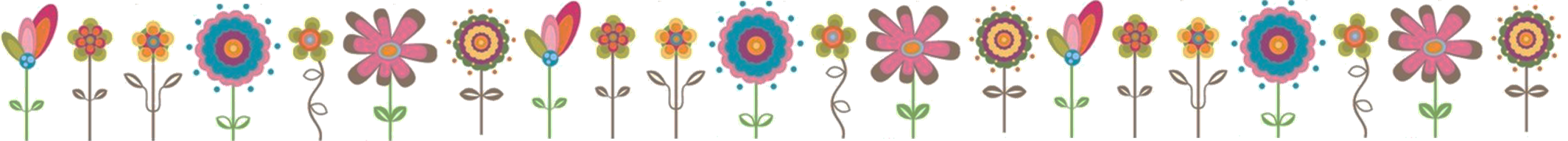 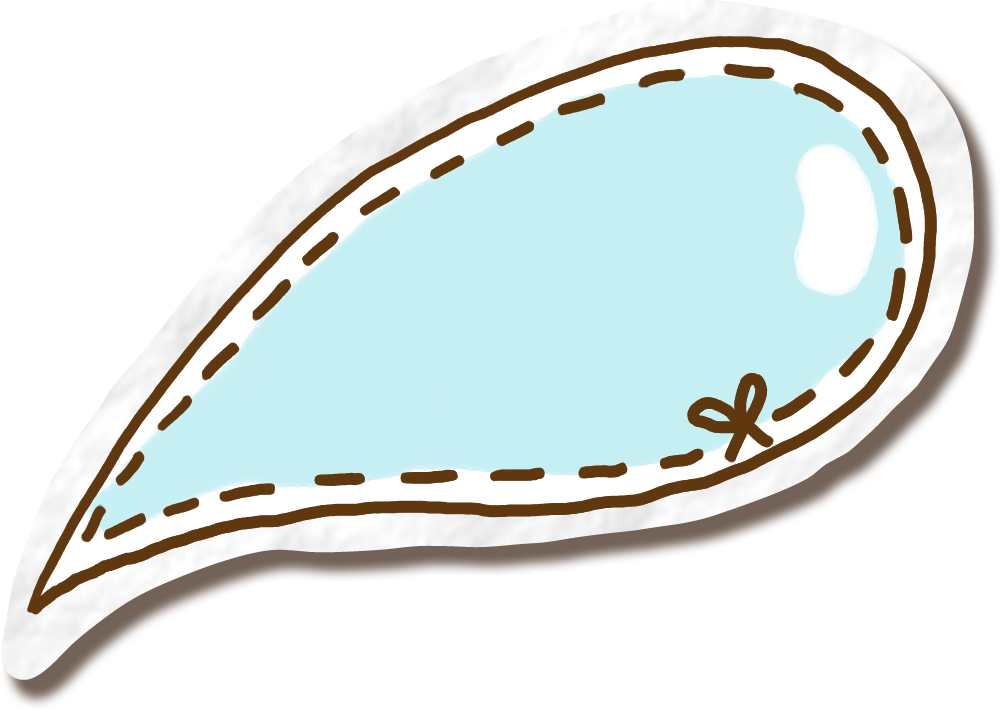 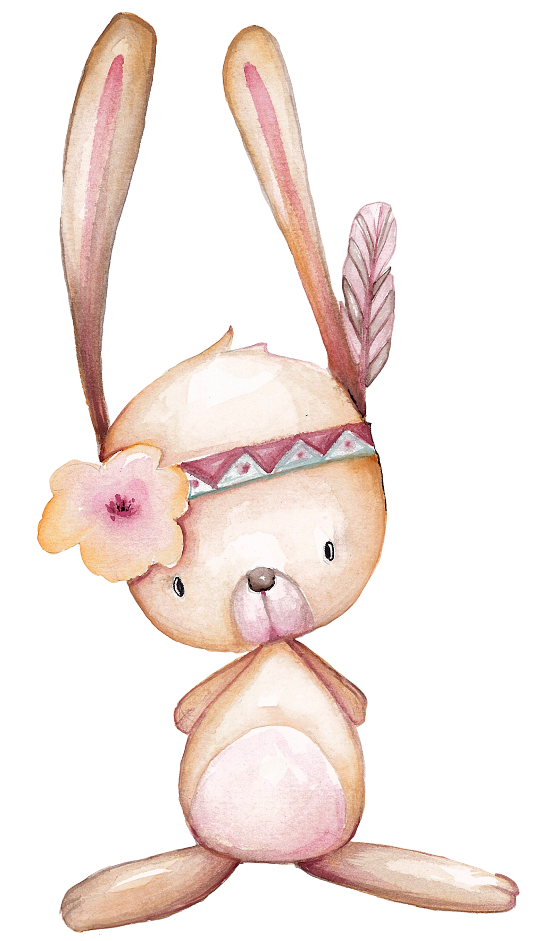 第二部分
添加您的小标题
请输入您的标题
YOU TITLE HERE
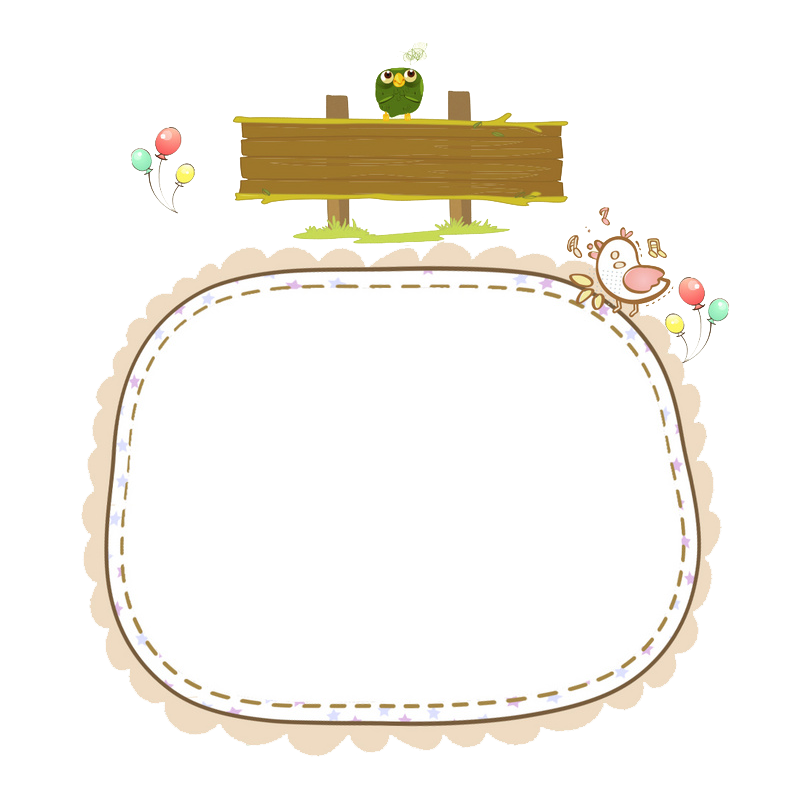 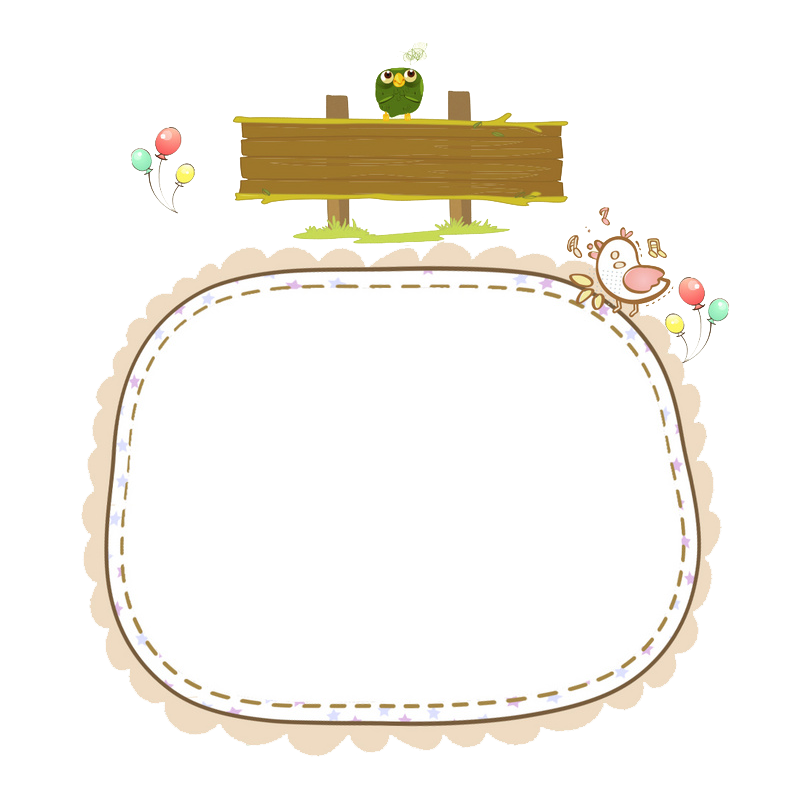 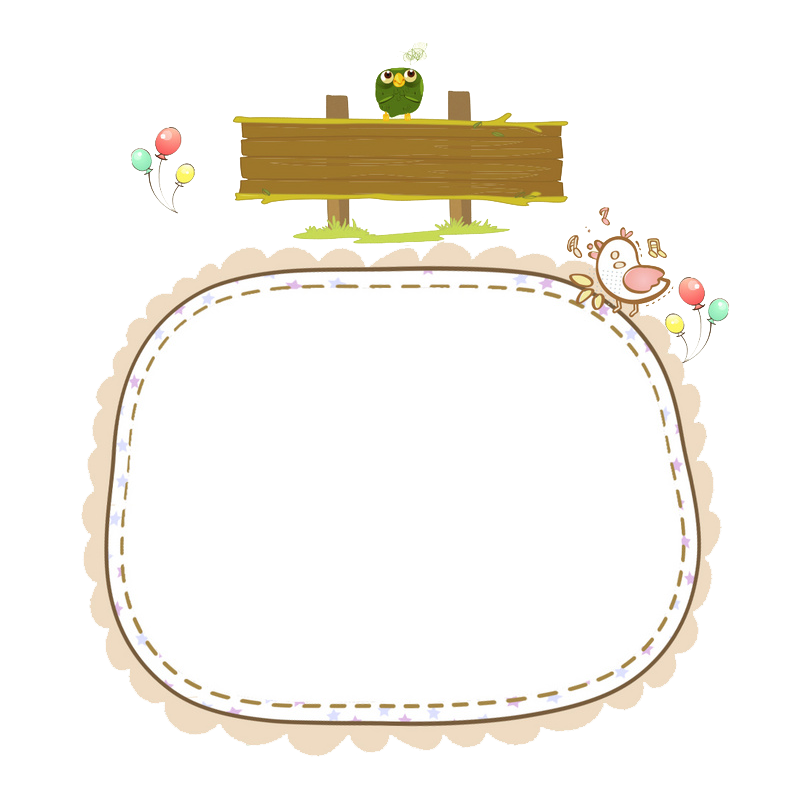 卡通可爱兔子
卡通可爱兔子
卡通可爱兔子
输入文本内容
输入文本内容
输入文本内容
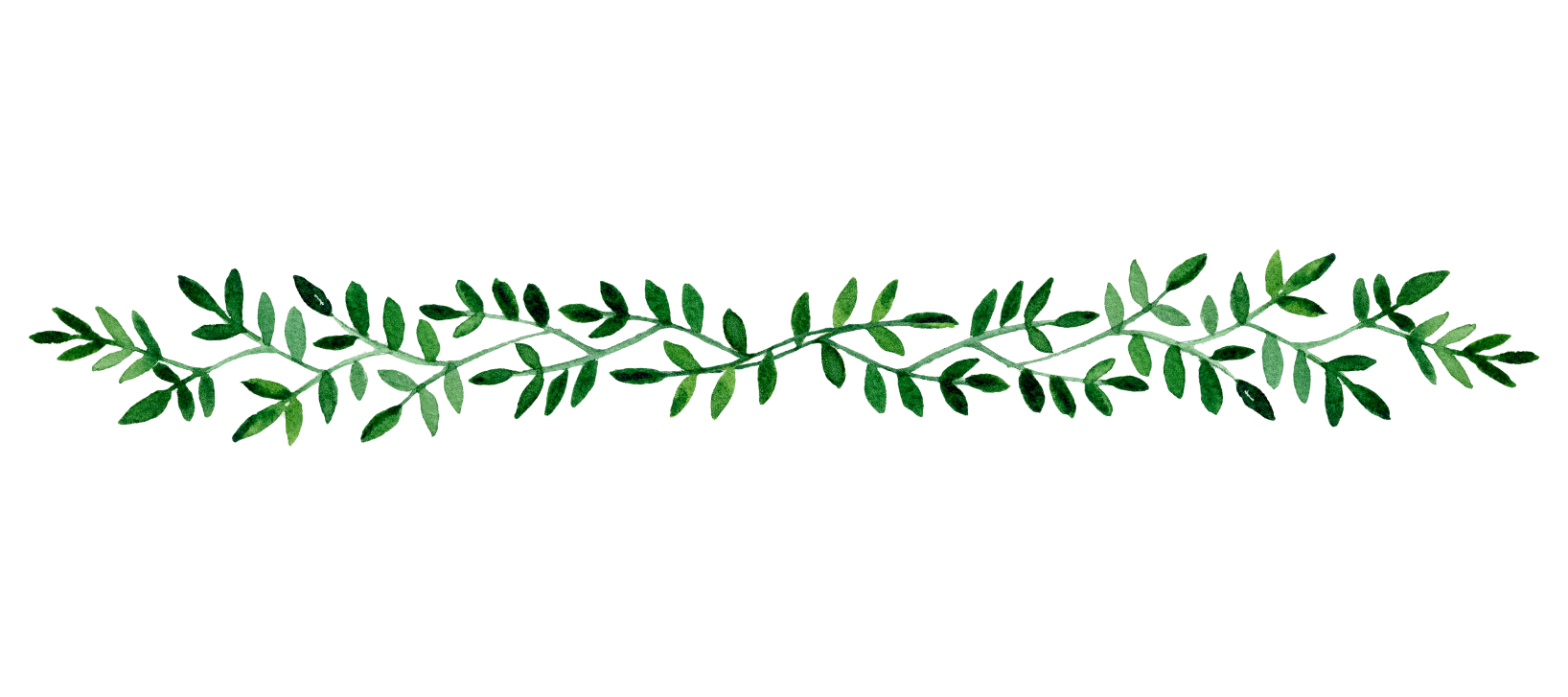 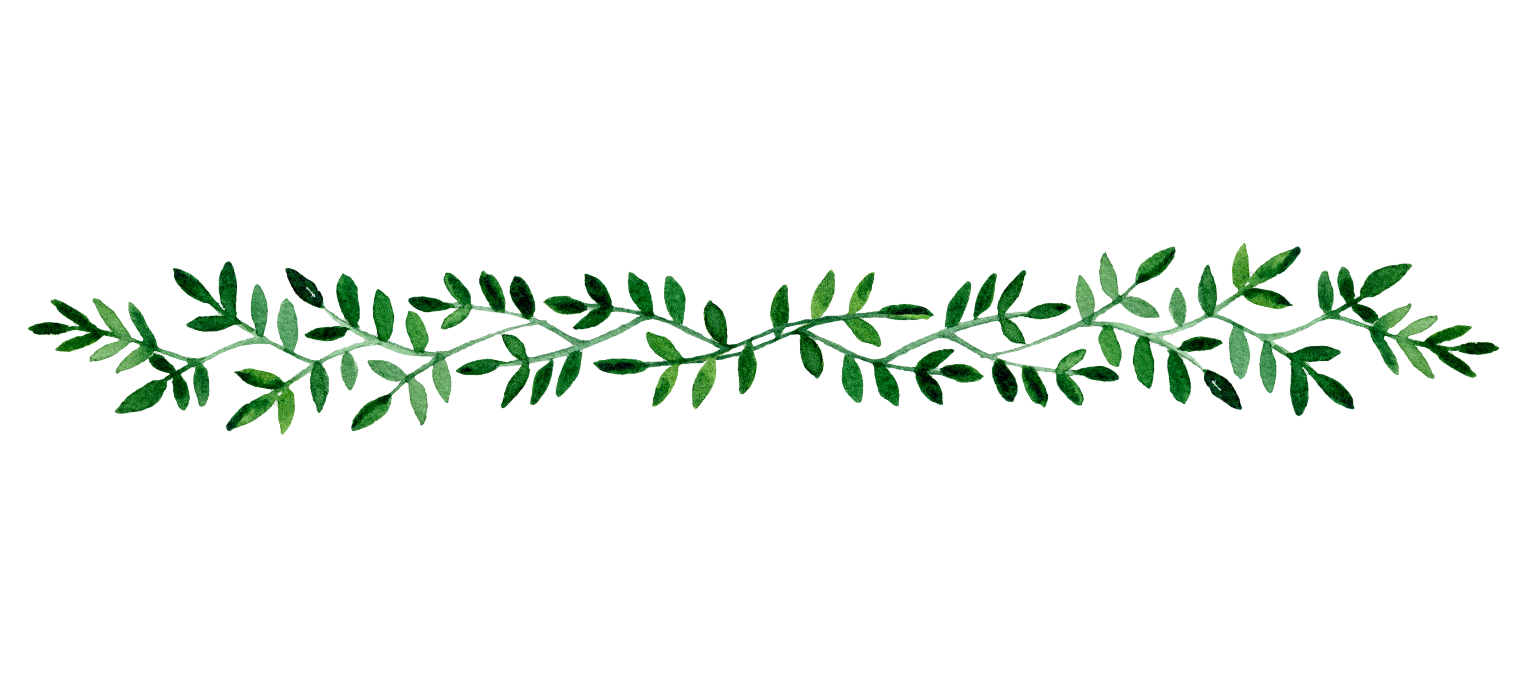 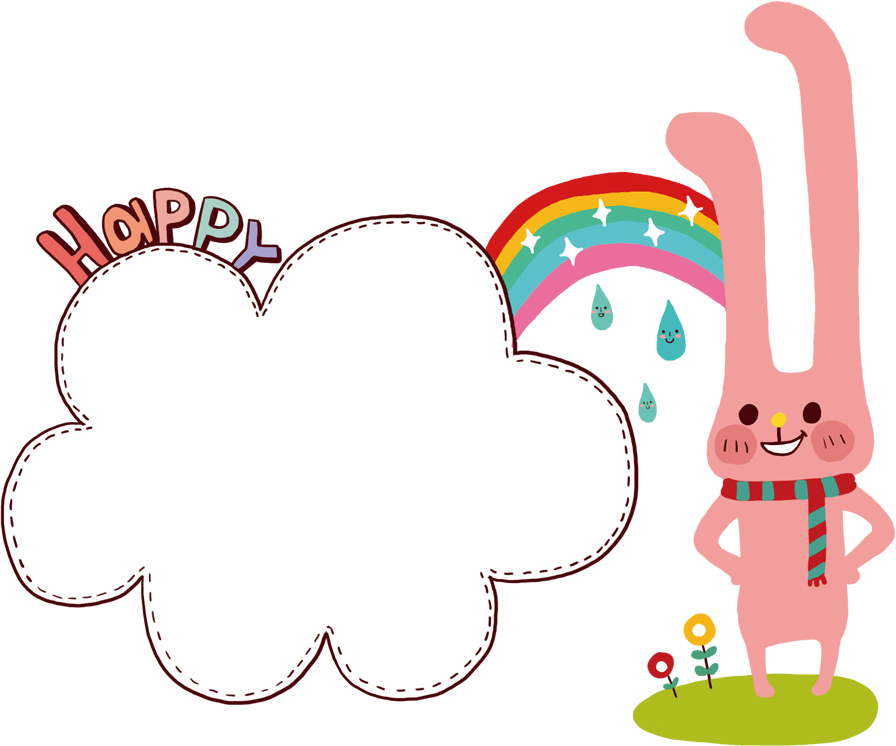 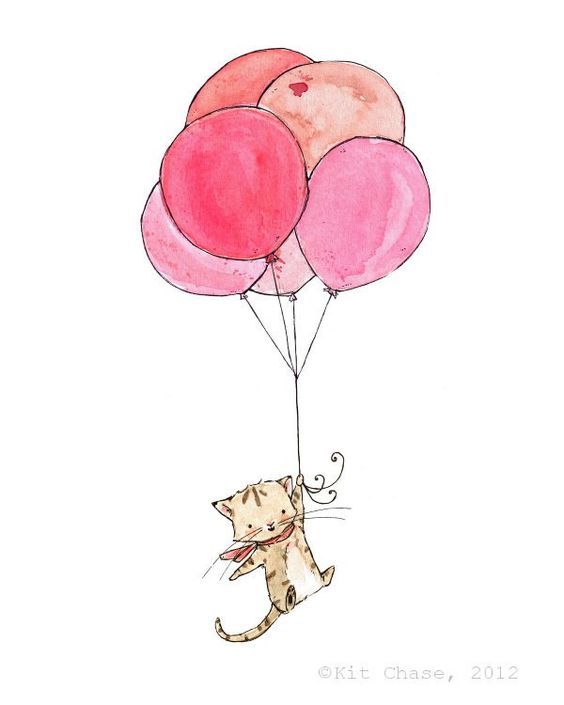 卡通可爱兔子
输入文本内容 输入文本内容
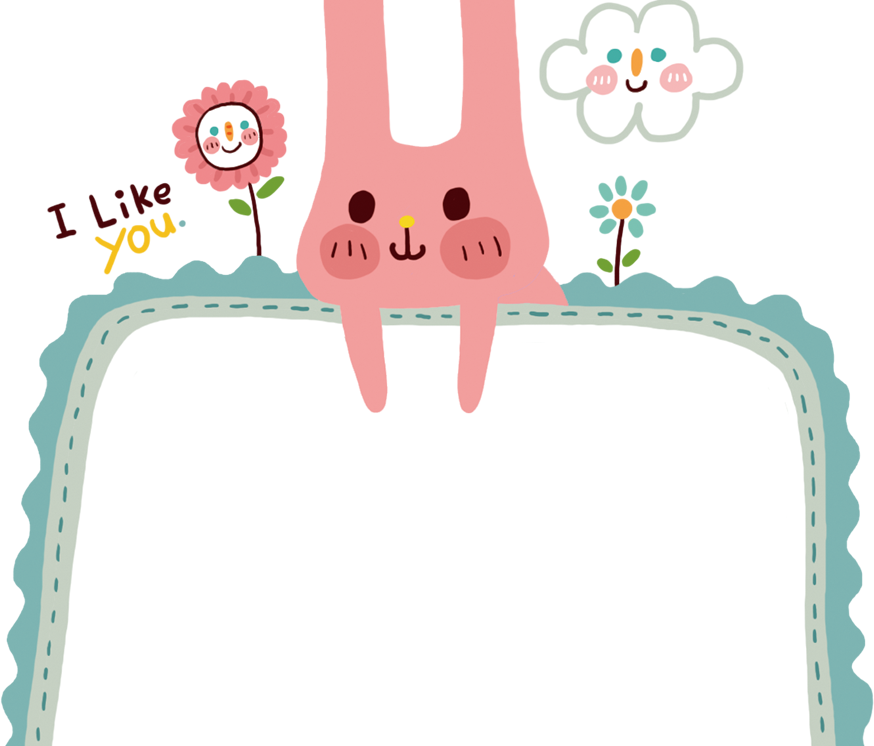 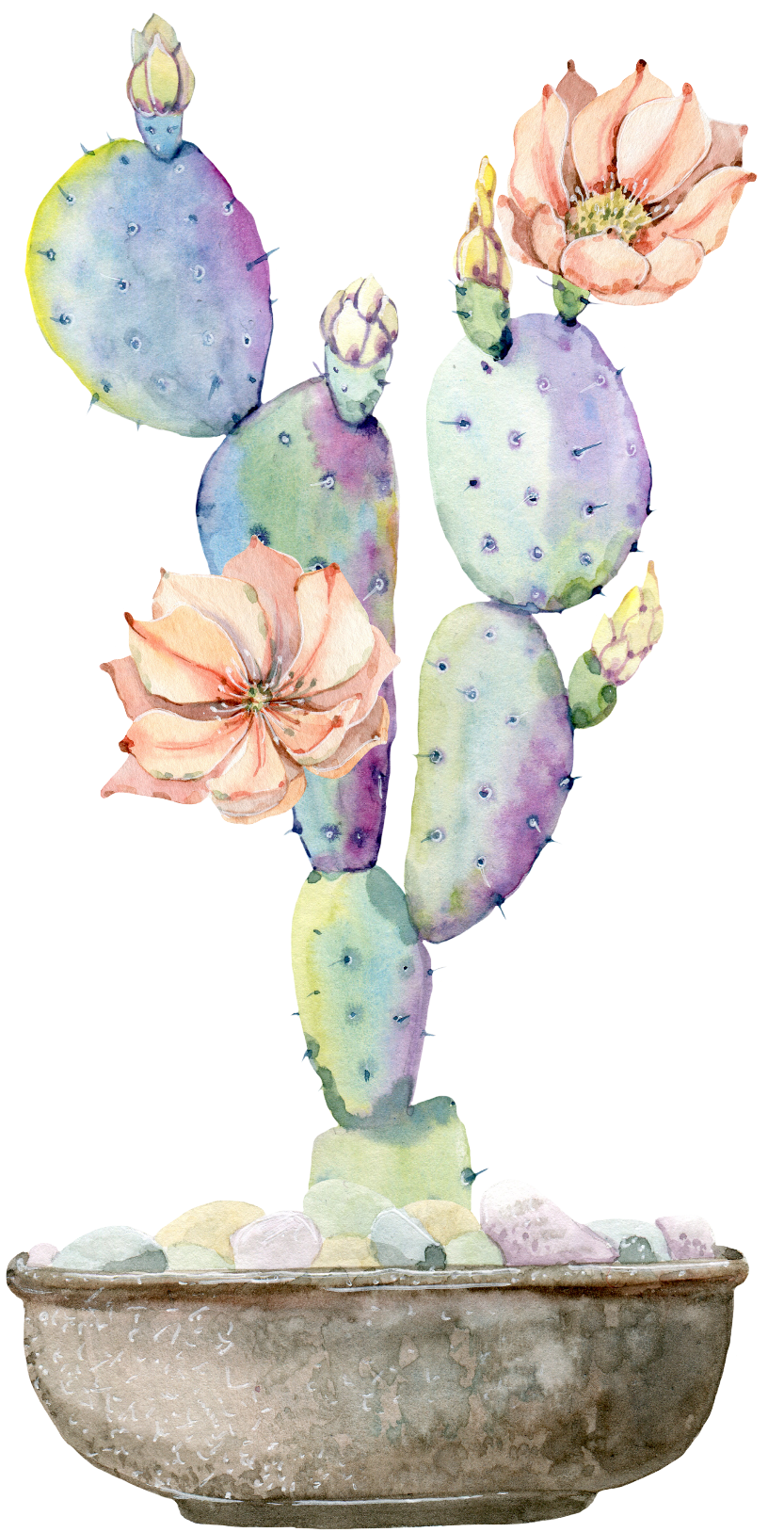 卡通可爱兔子
输入文本内容 
输入文本内容
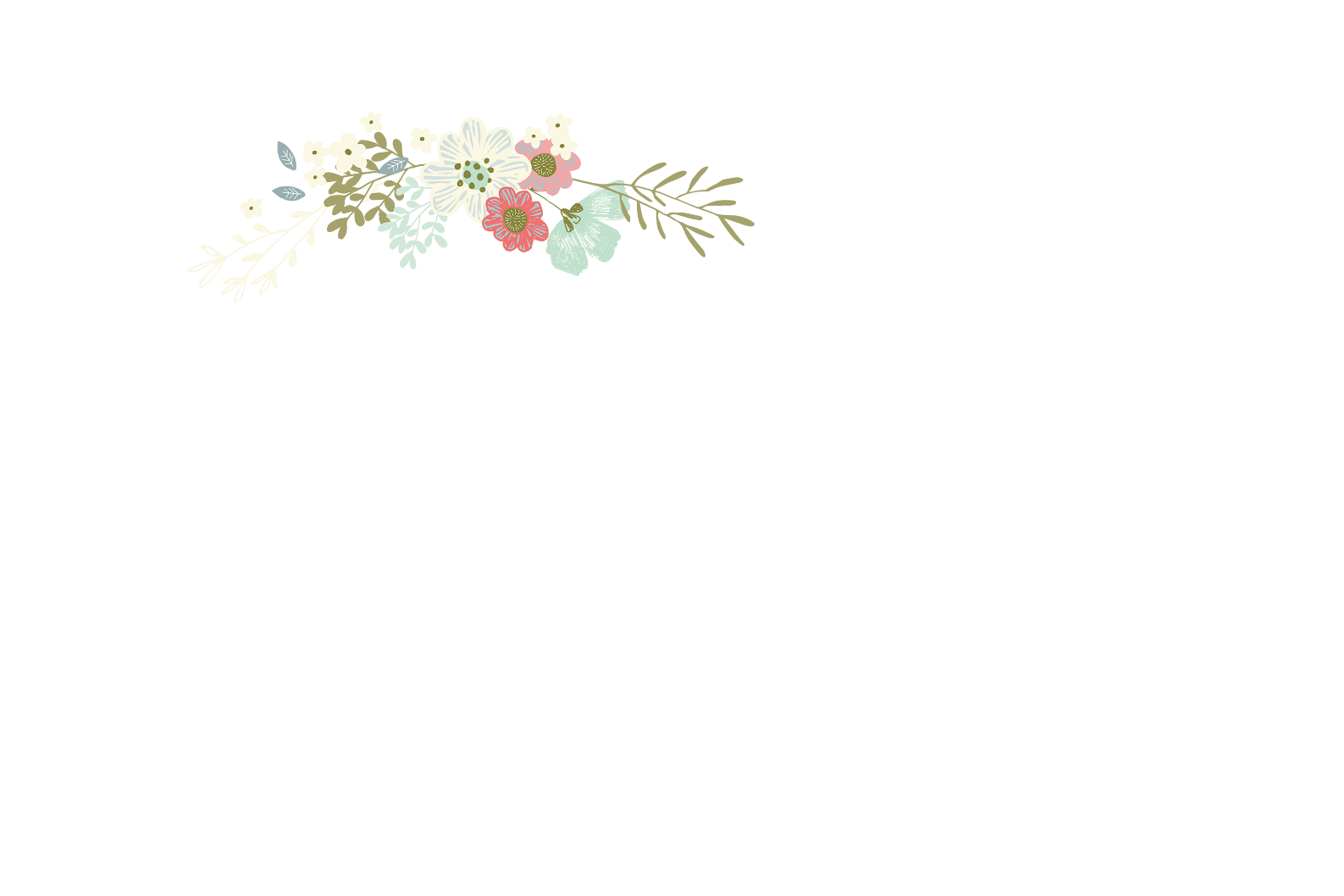 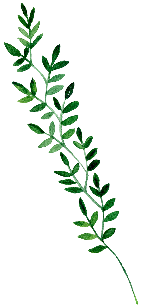 01：Add Your Title Here
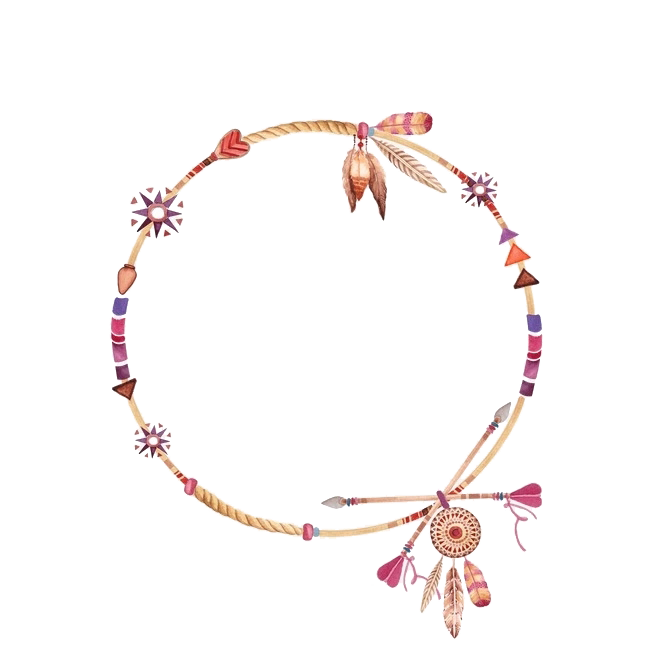 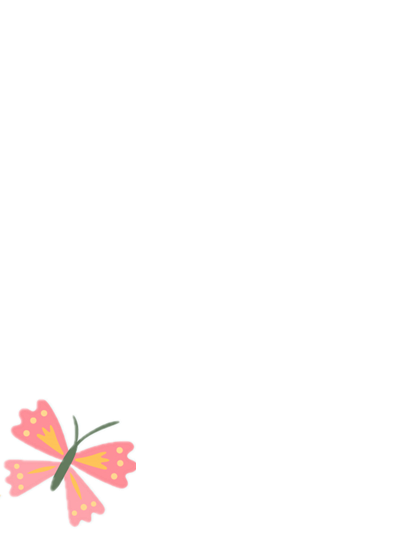 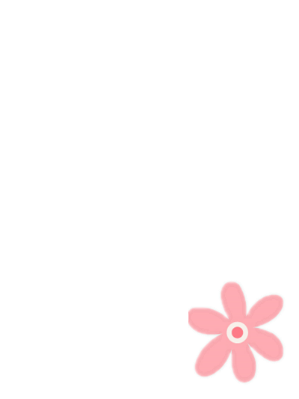 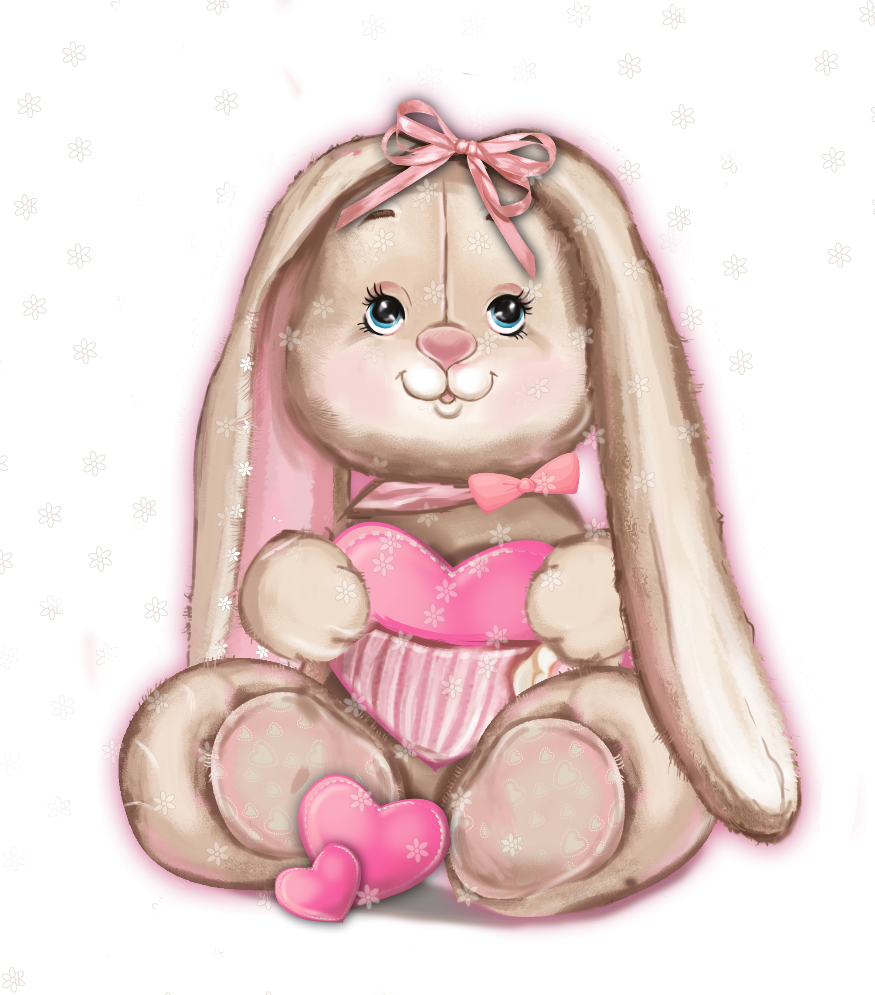 输入文本内容
输入文本内容
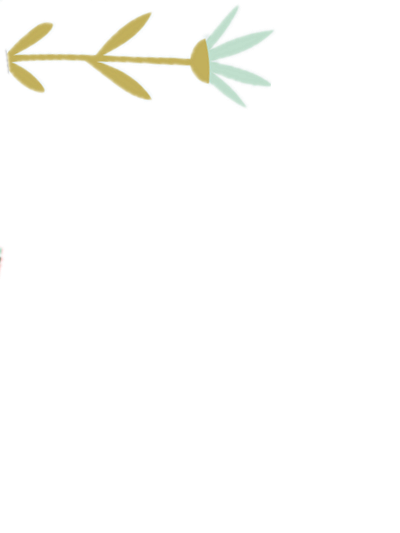 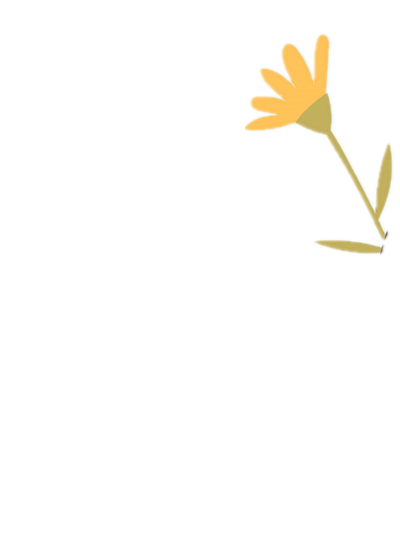 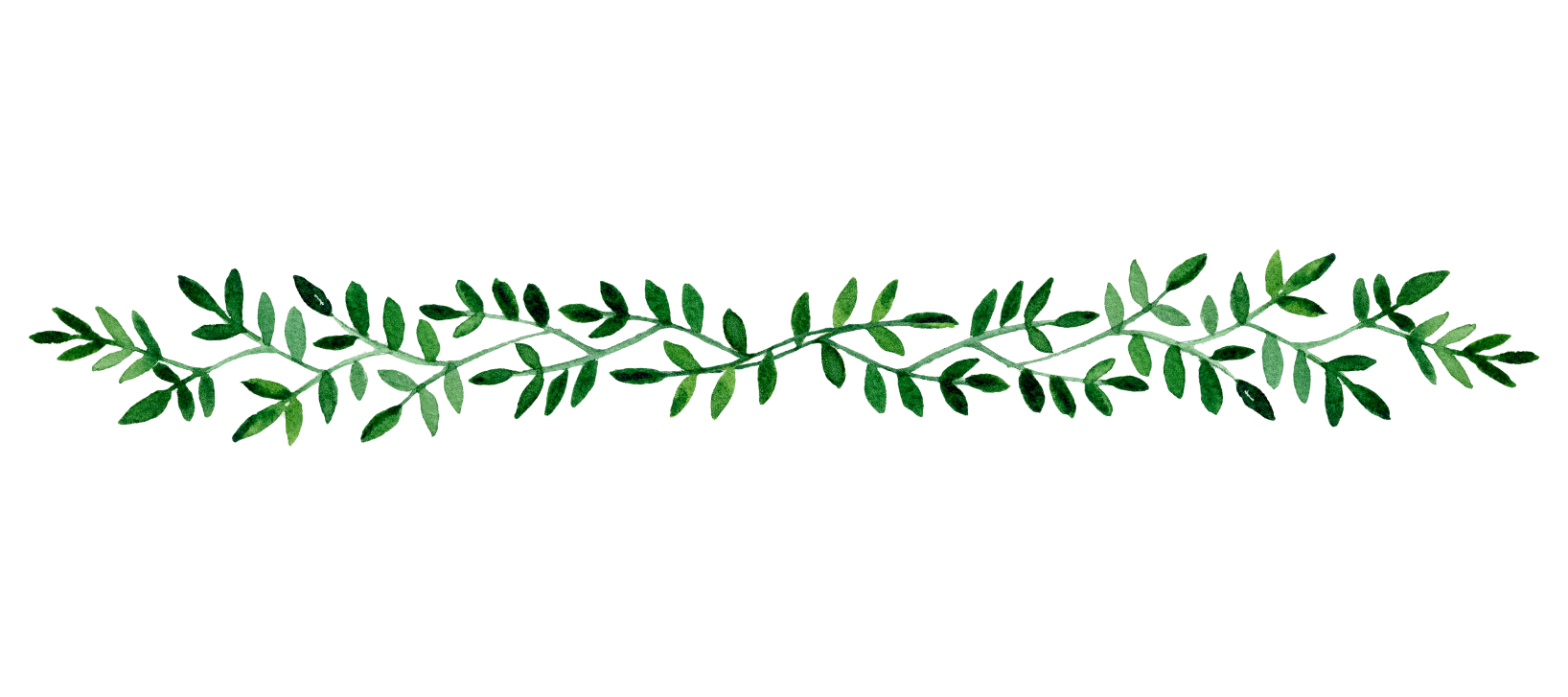 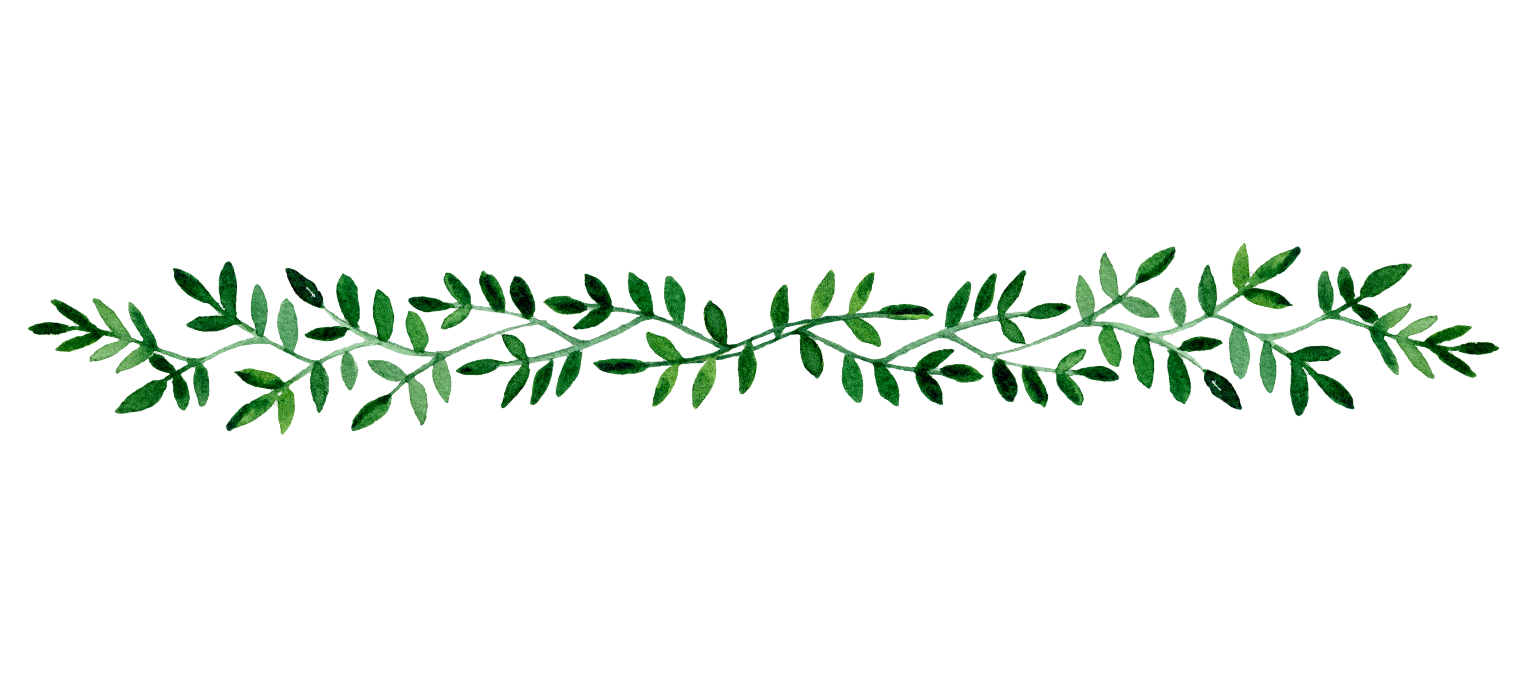 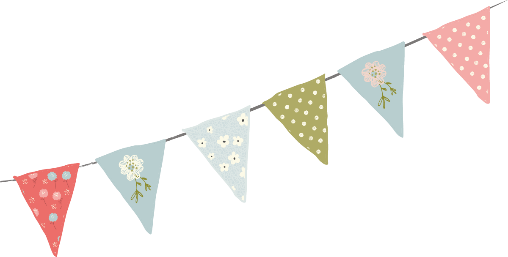 02：Add Your Title Here
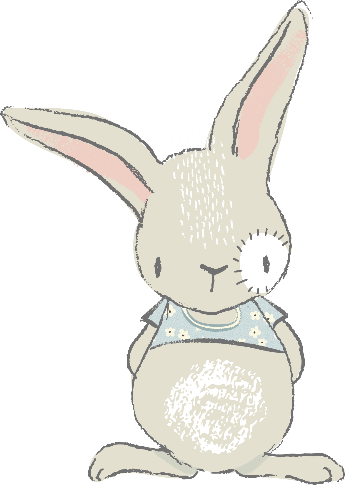 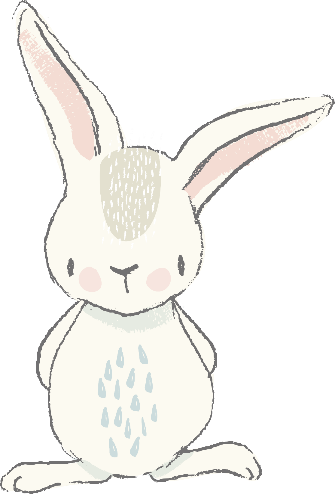 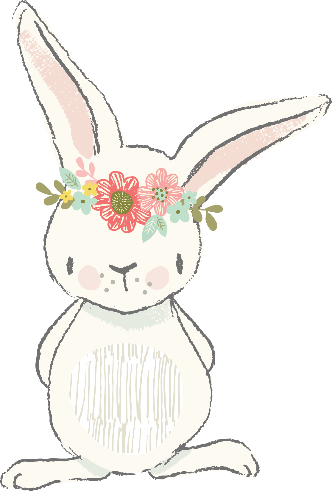 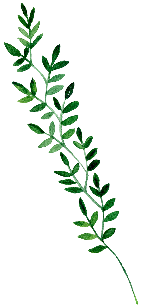 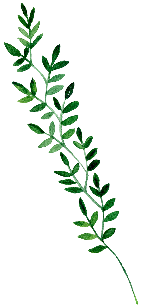 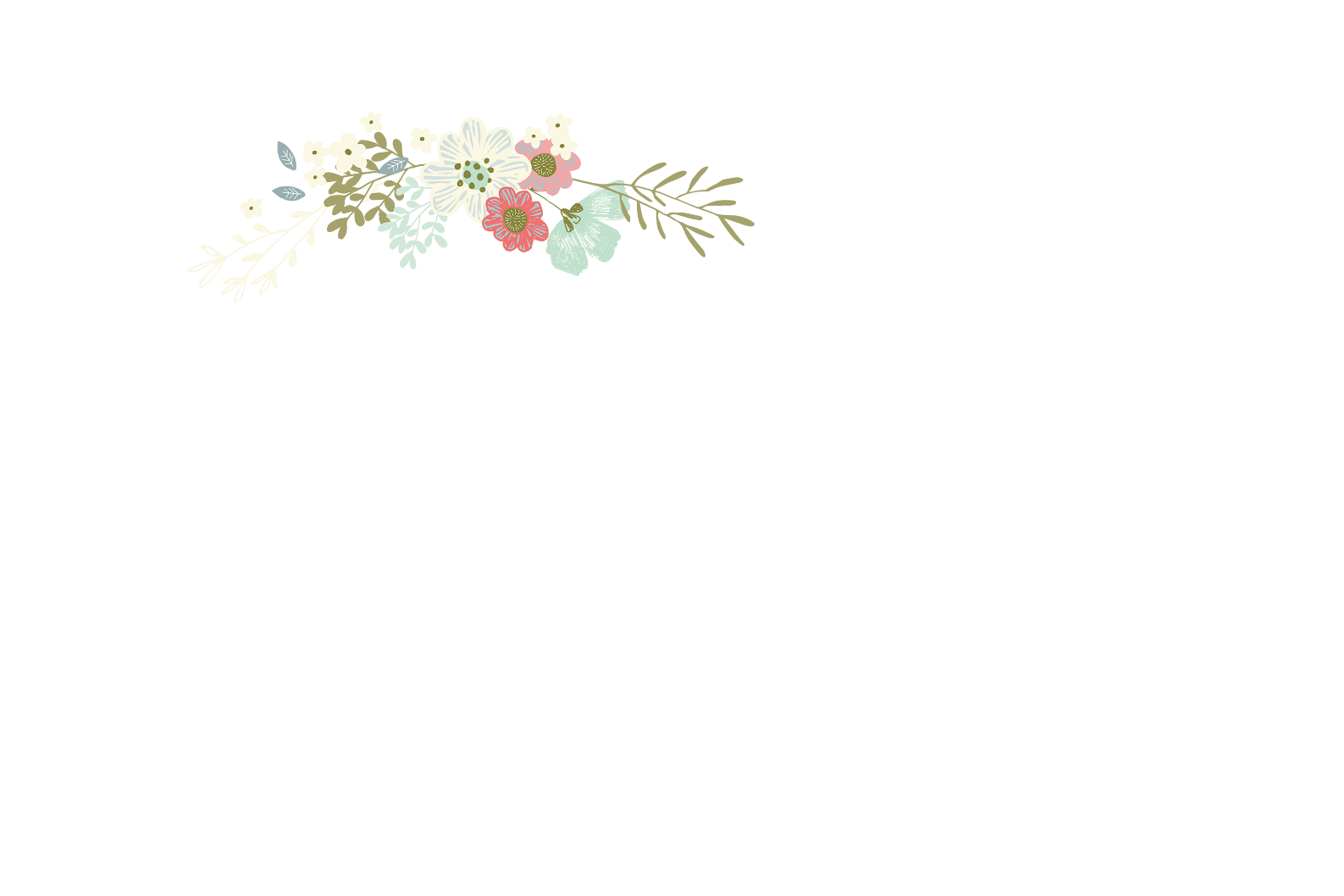 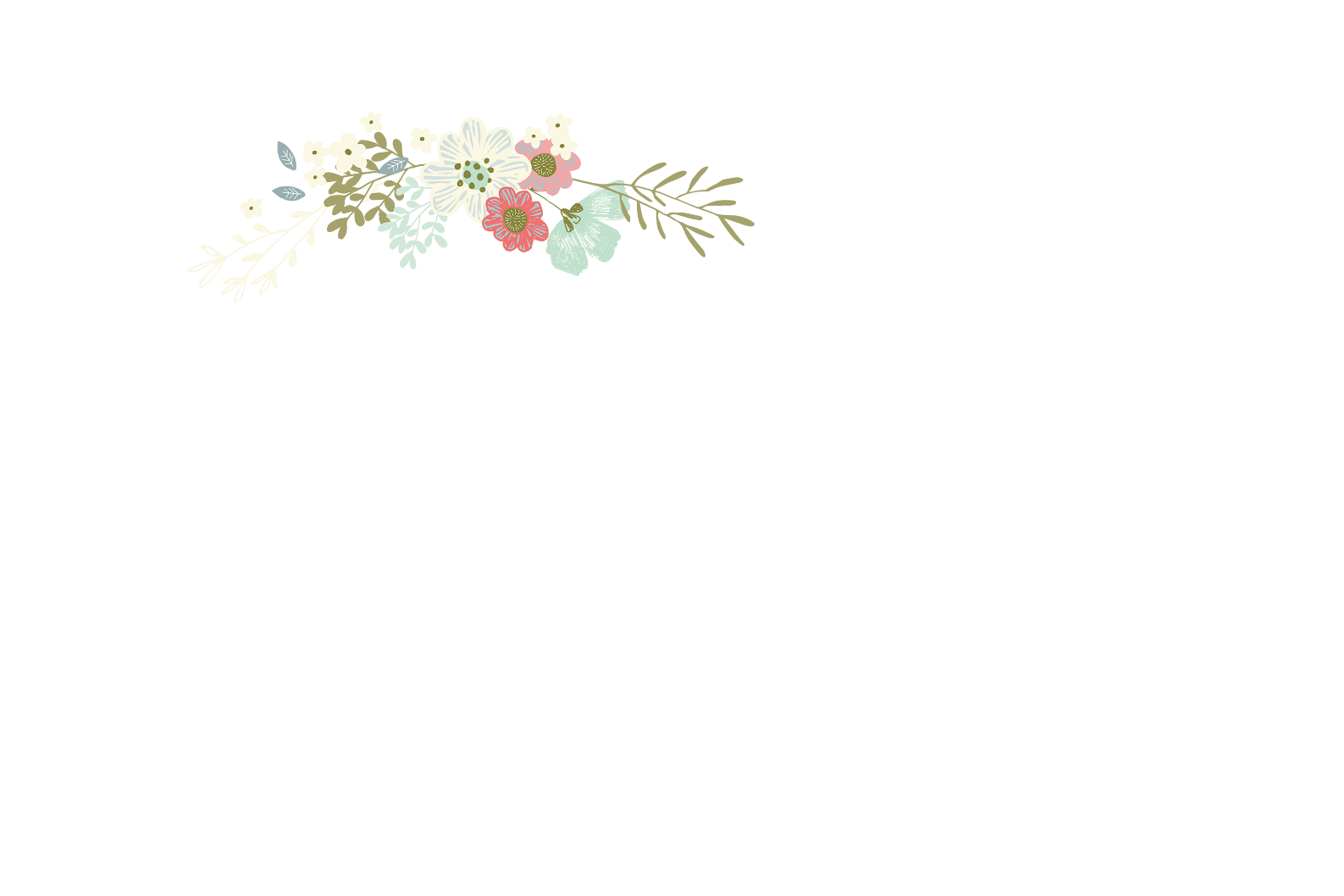 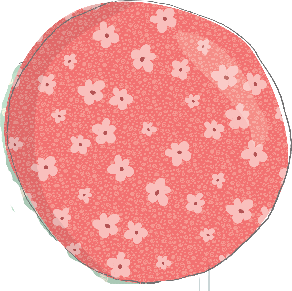 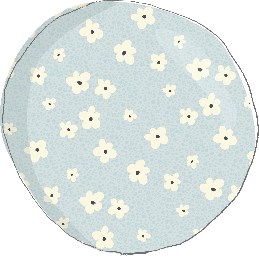 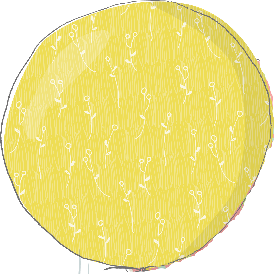 添加标题
添加您的小标题添加您的小标题添加您的小标题添加您的小标题
添加标题
添加您的小标题添加您的小标题添加您的小标题添加您的小标题
添加标题
添加您的小标题添加您的小标题添加您的小标题添加您的小标题
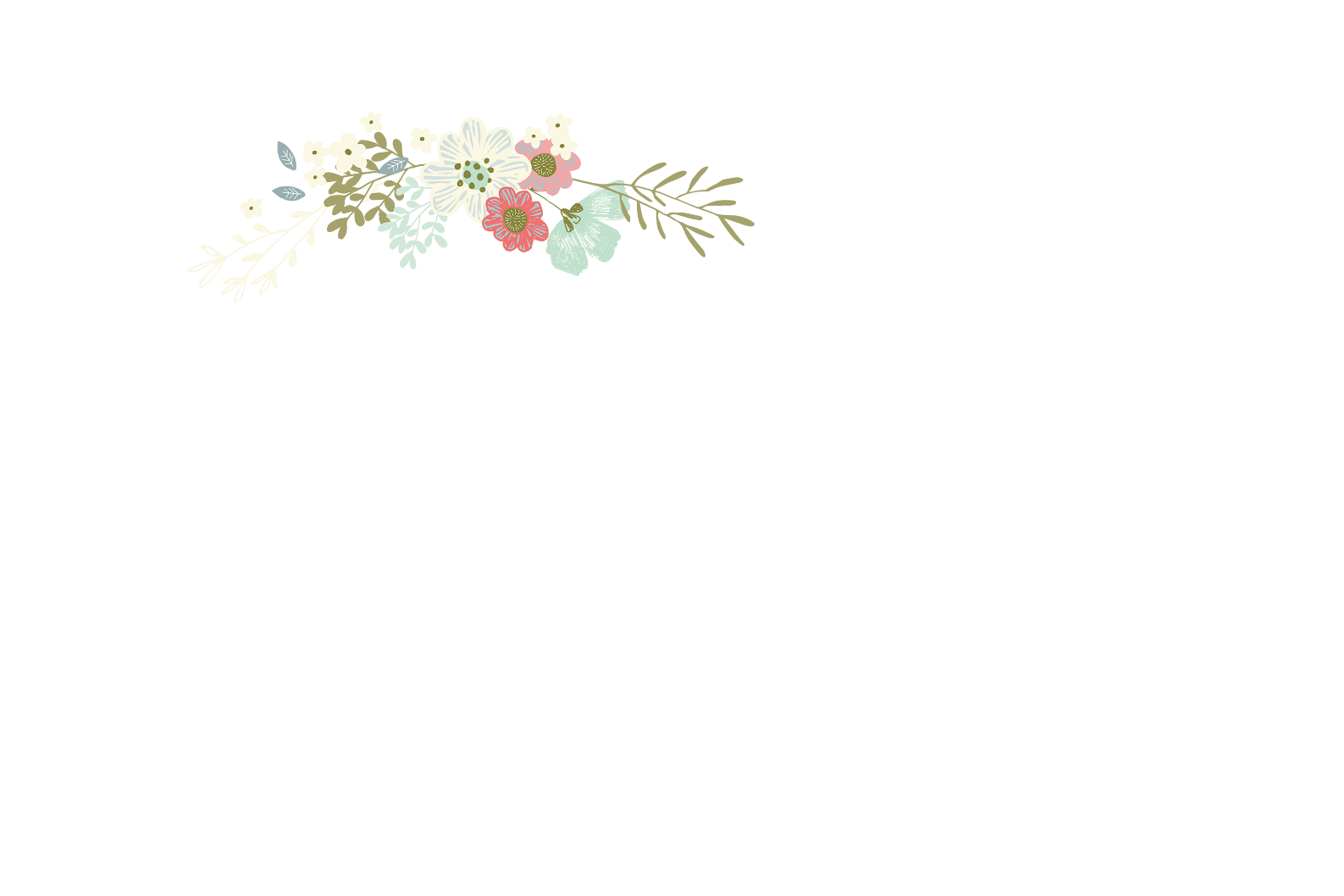 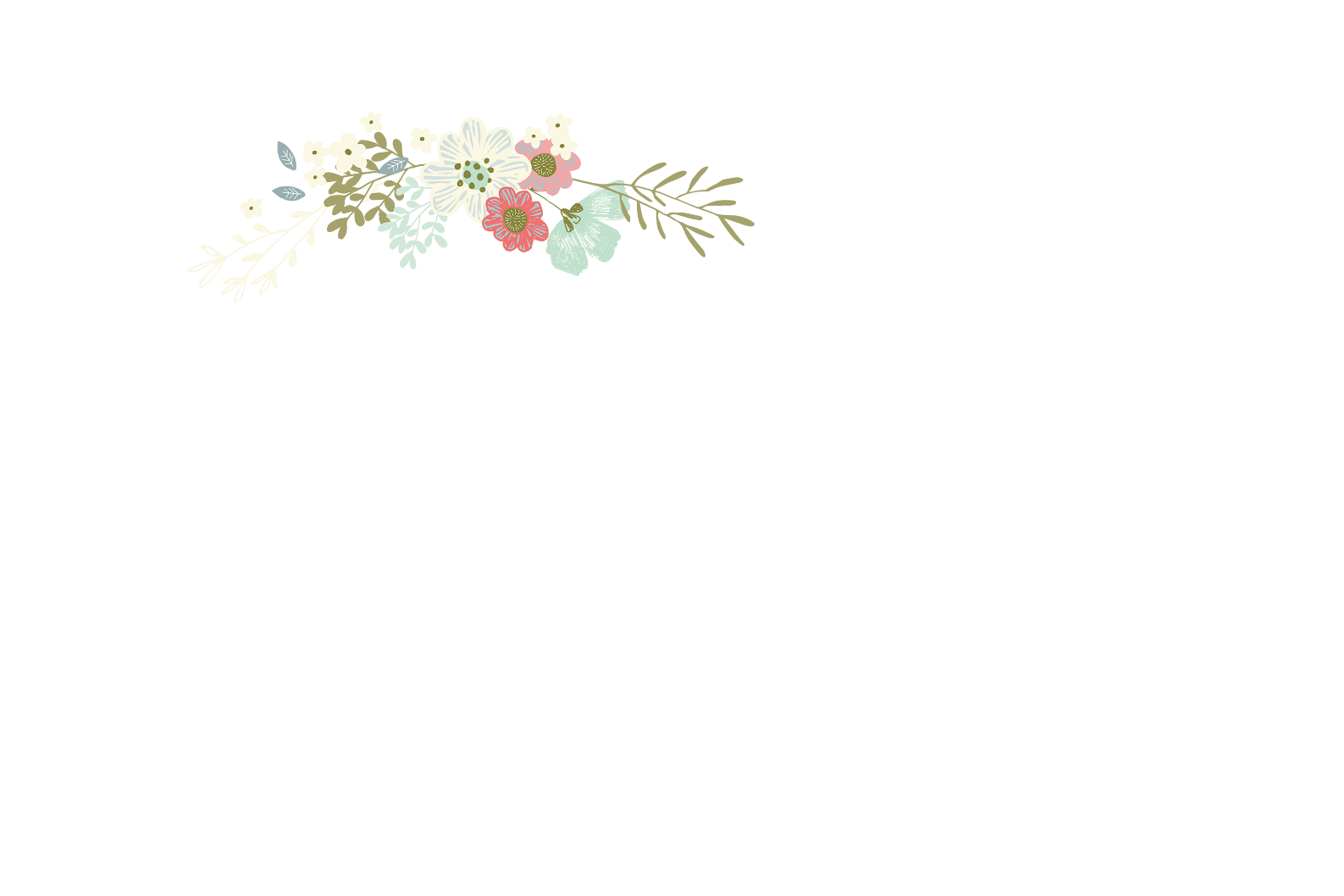 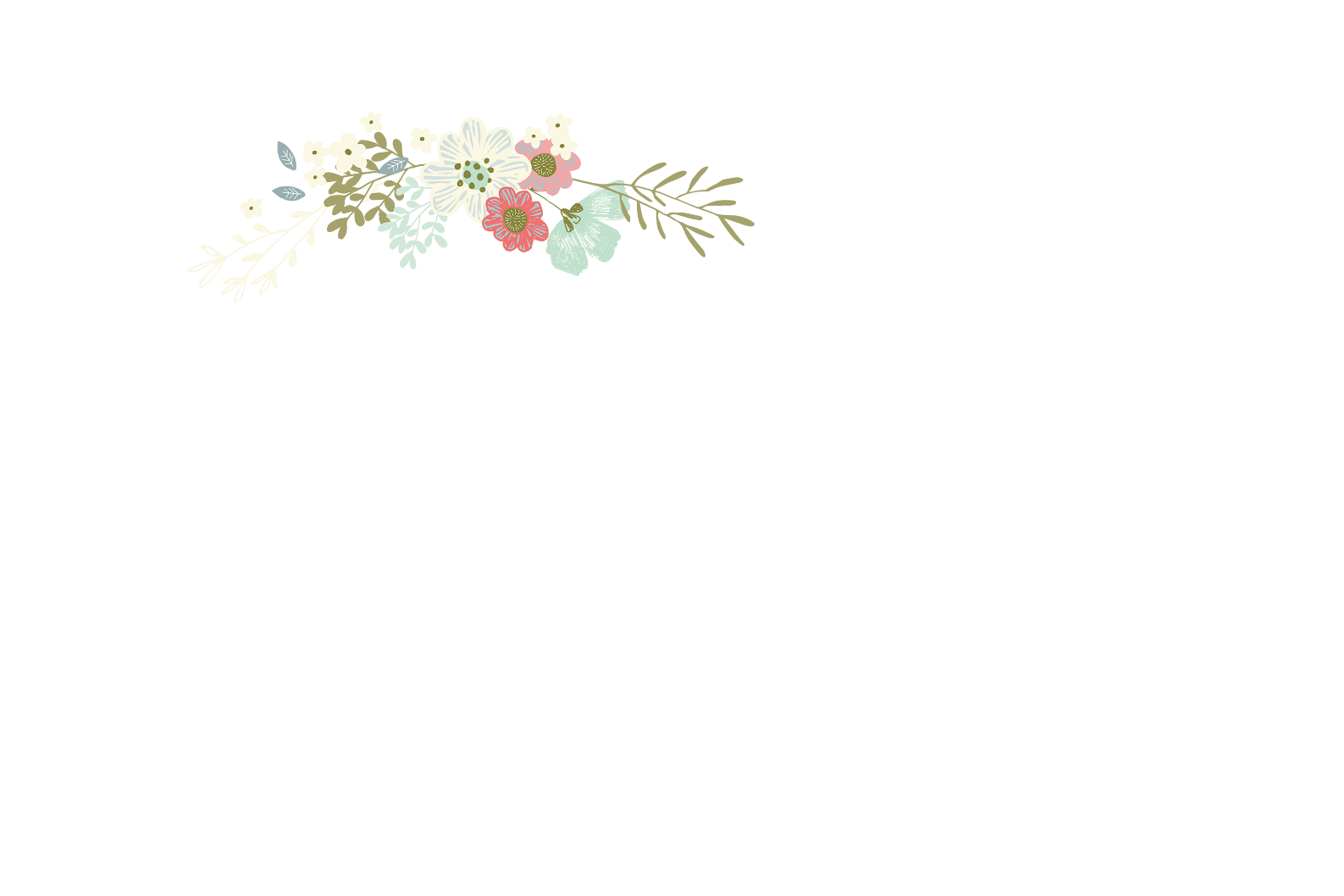 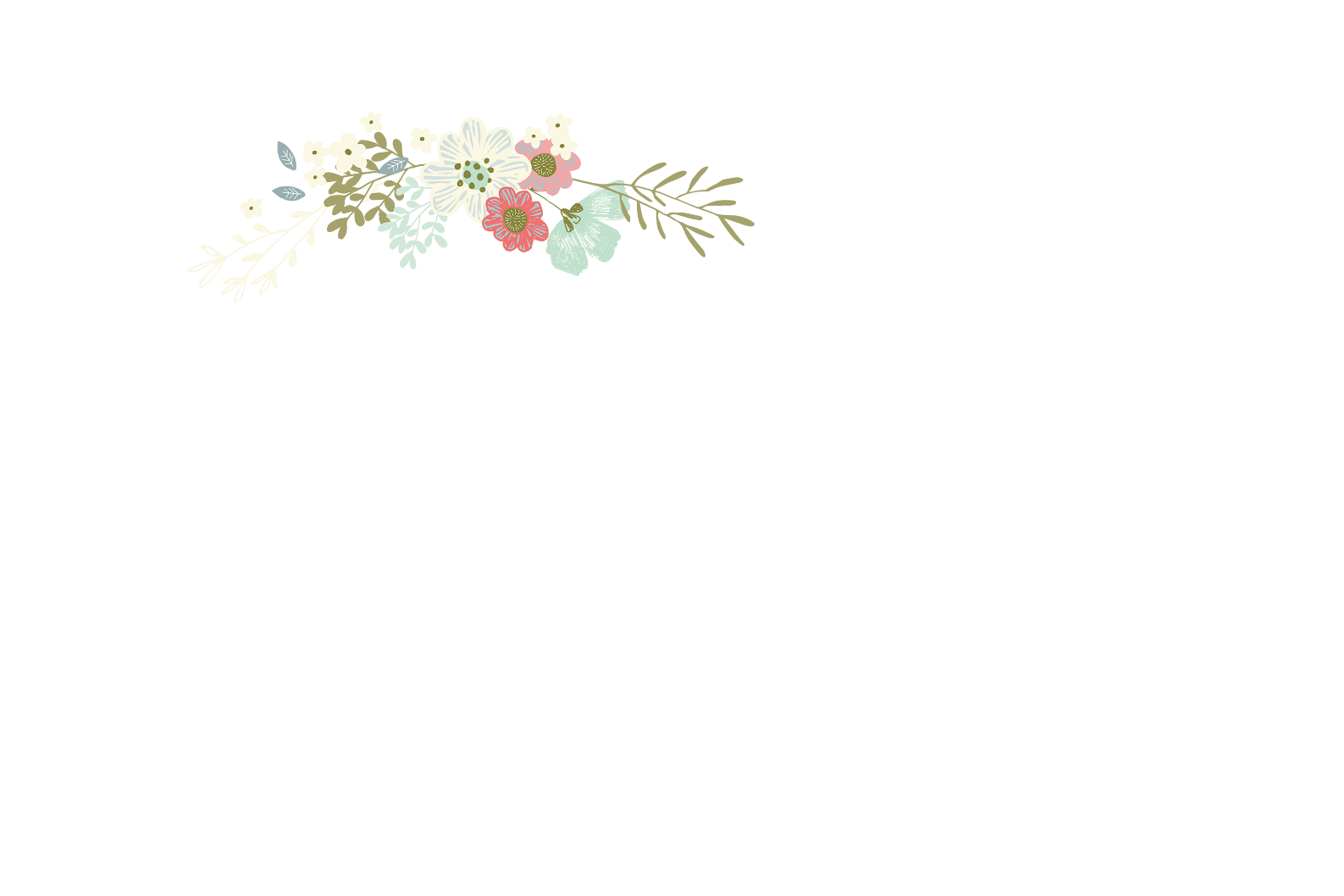 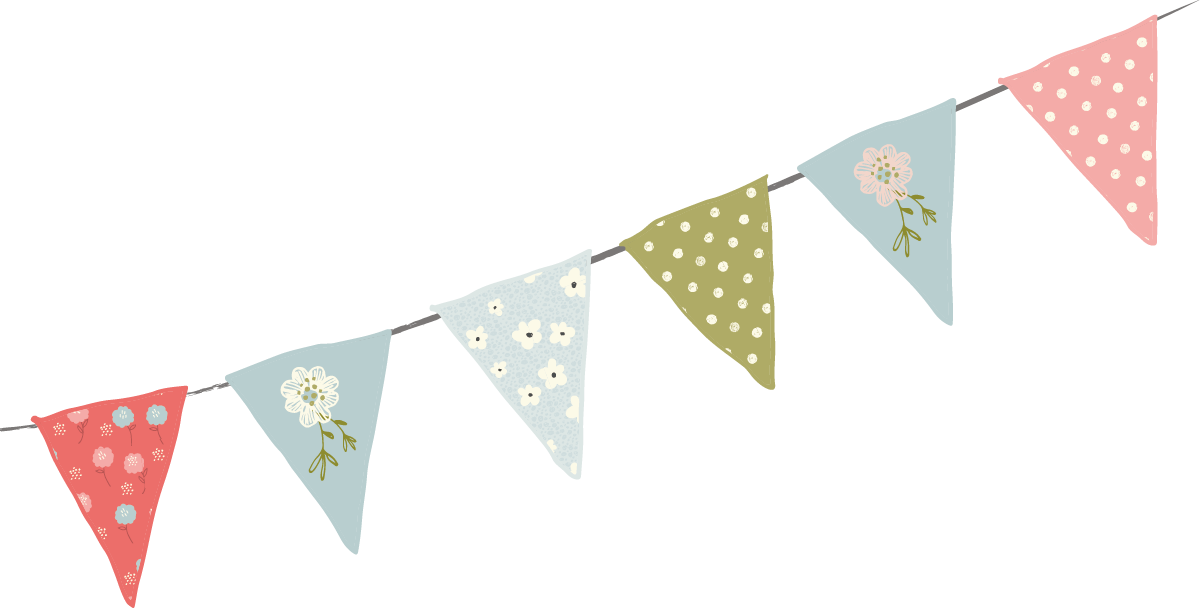 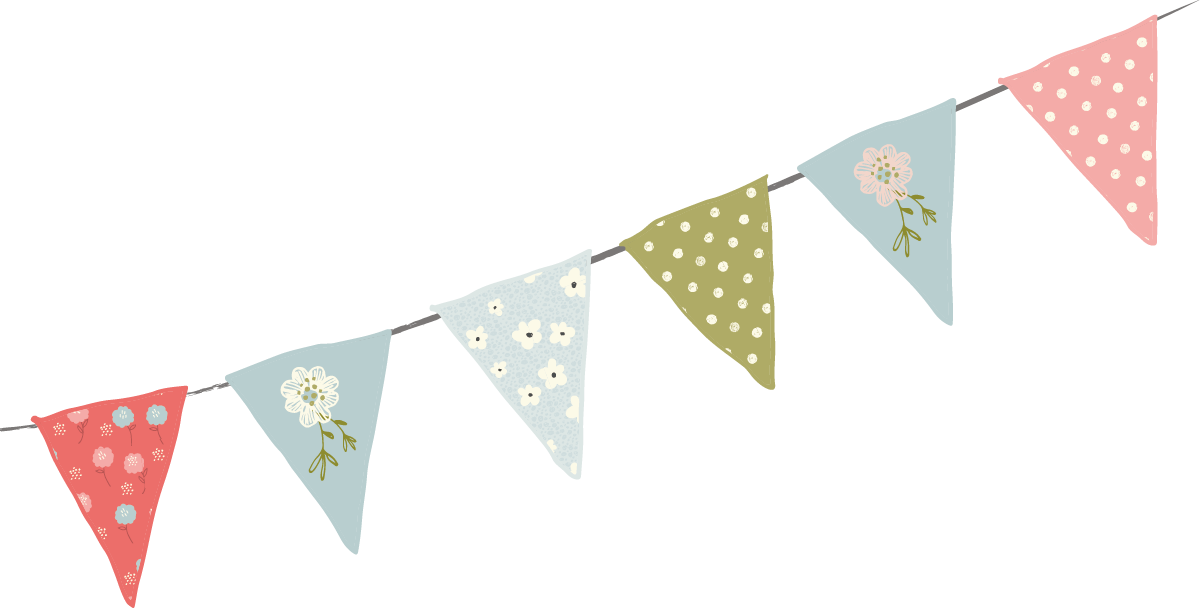 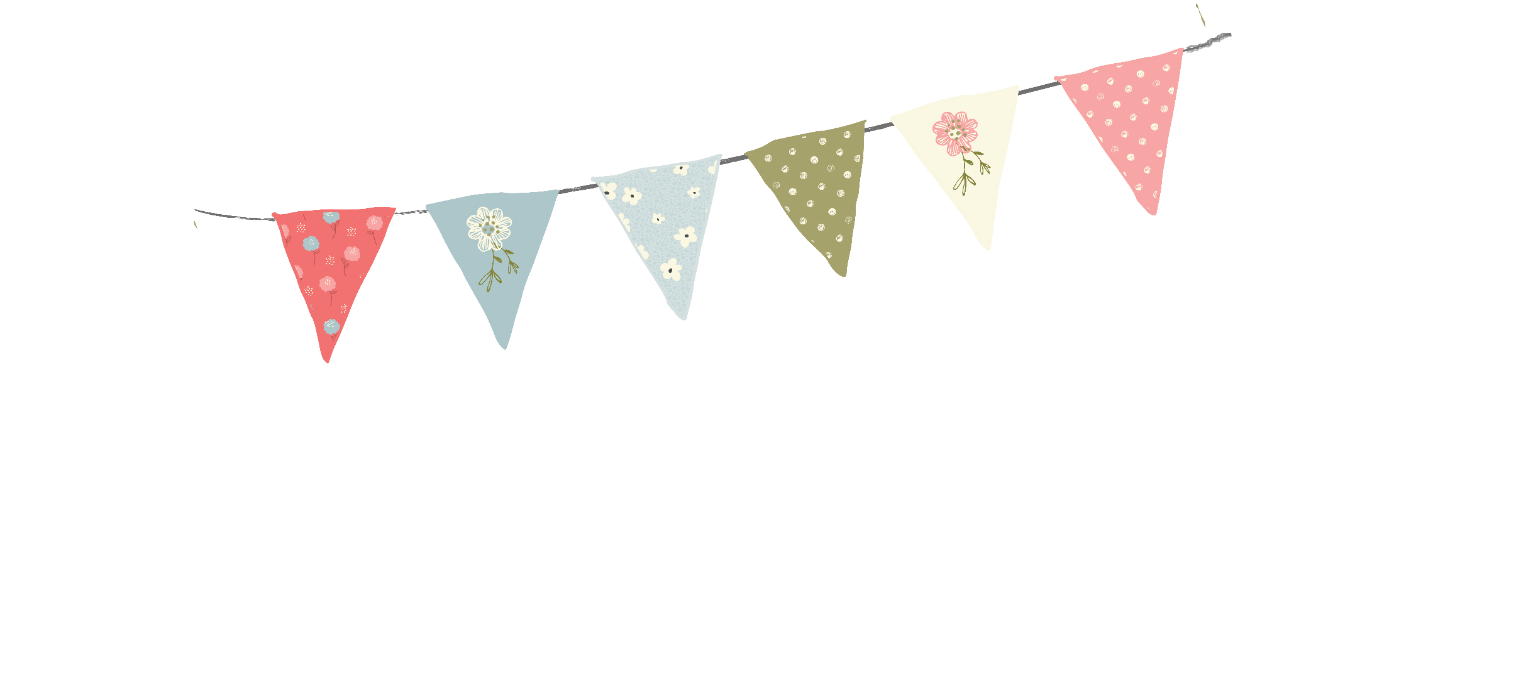 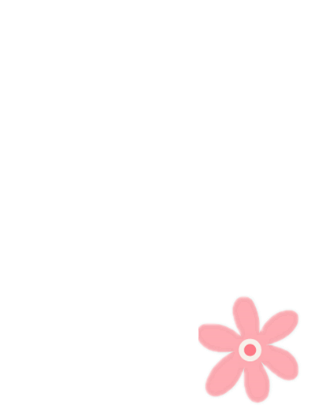 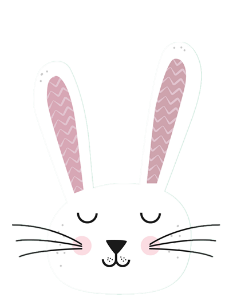 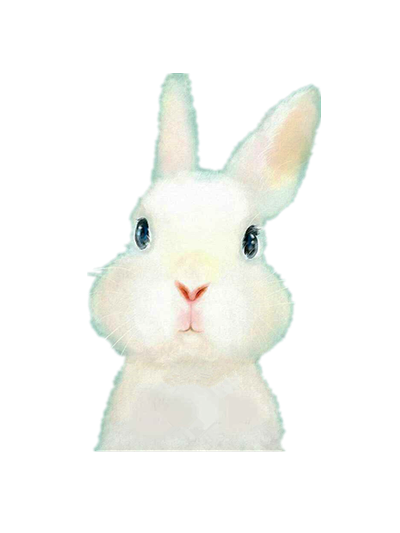 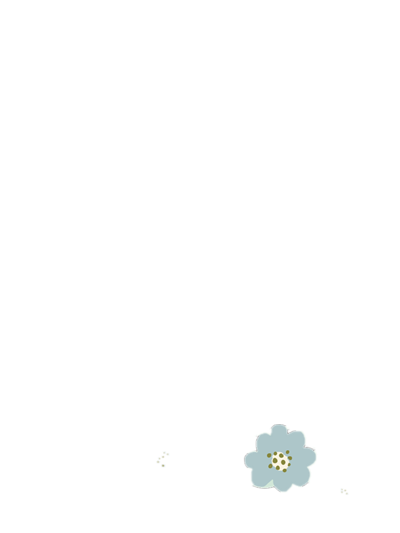 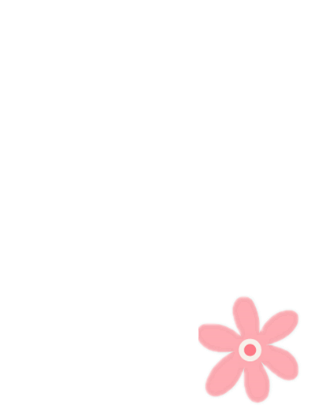 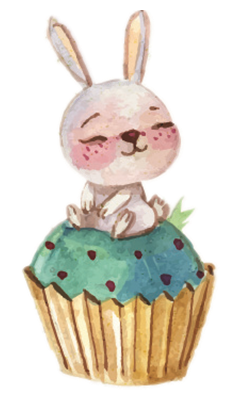 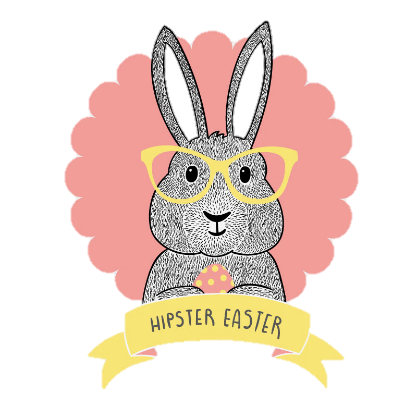 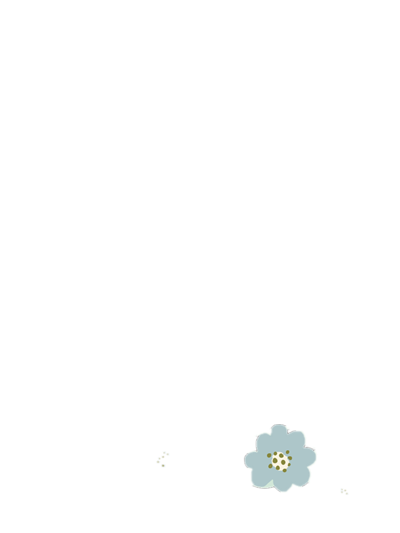 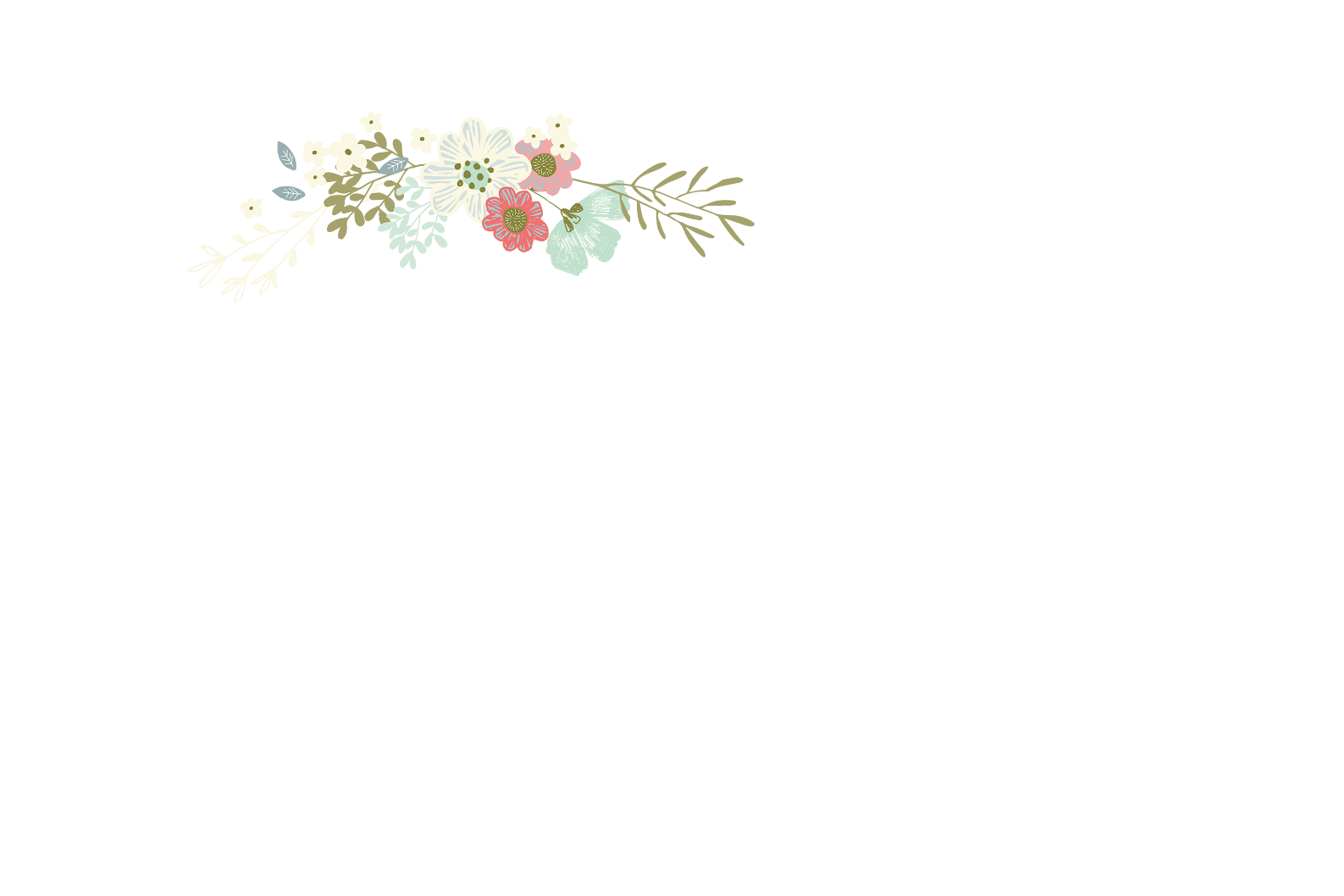 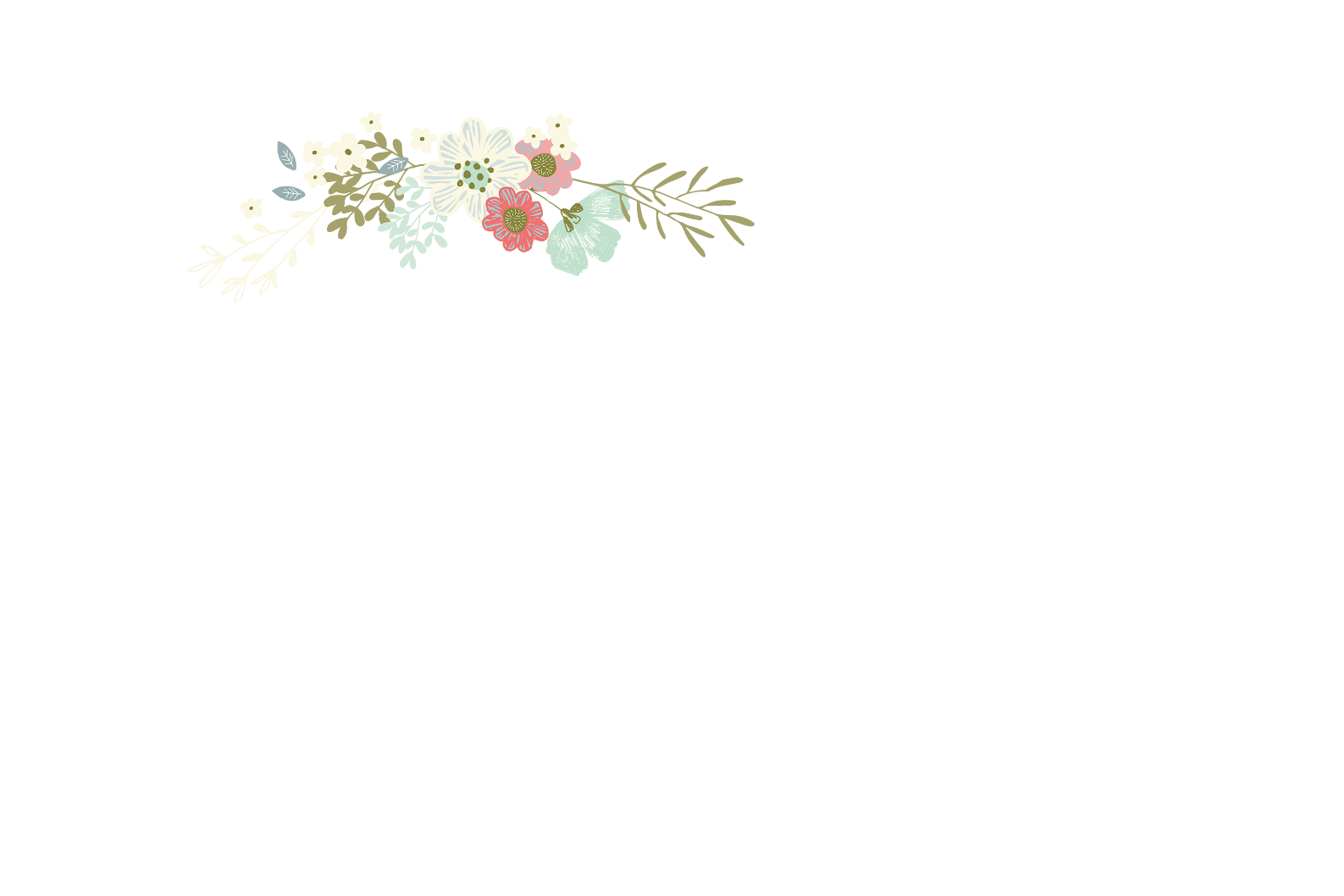 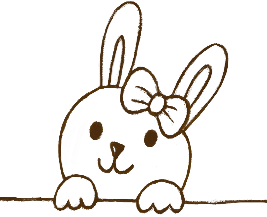 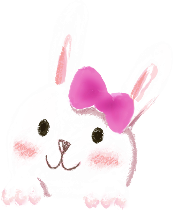 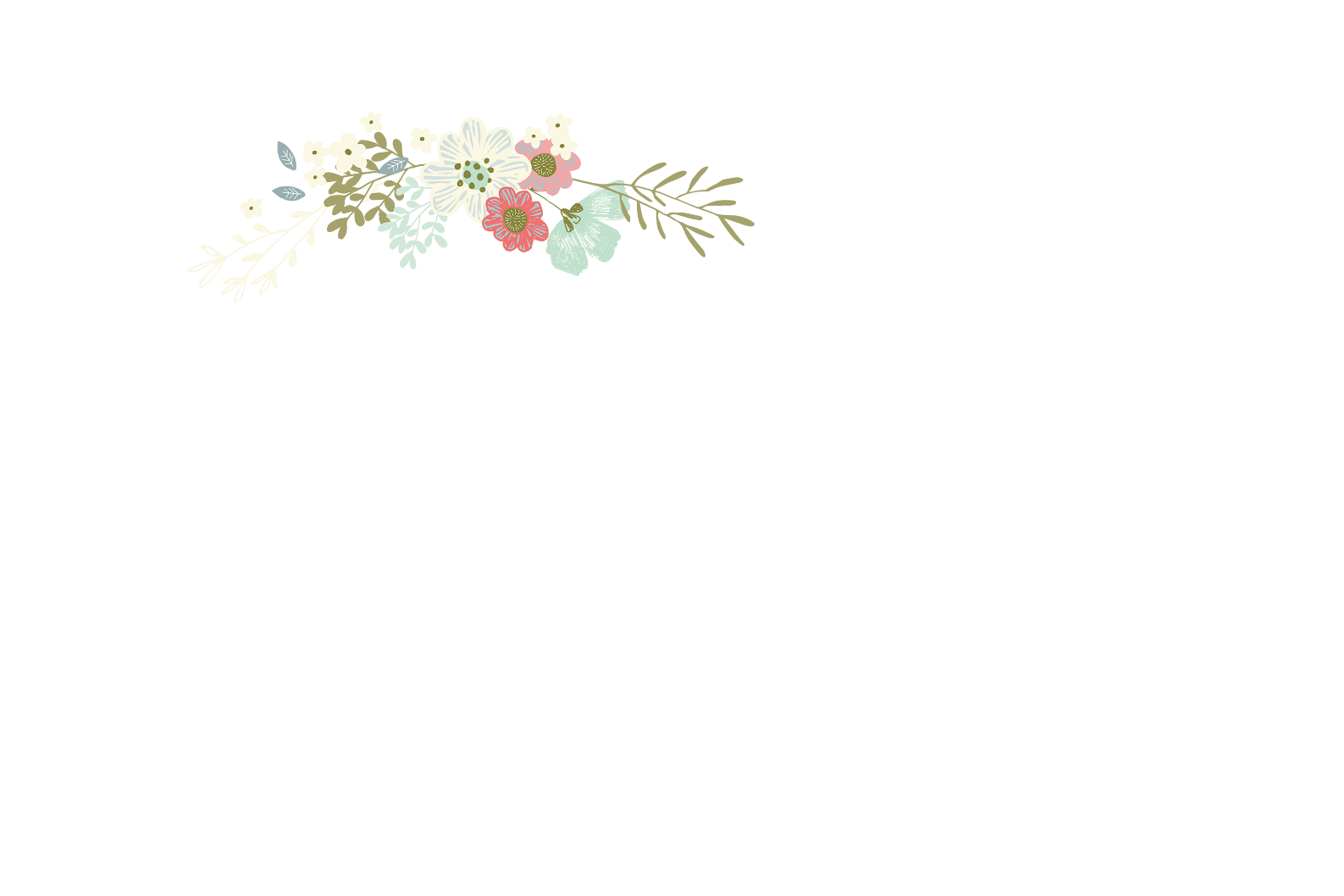 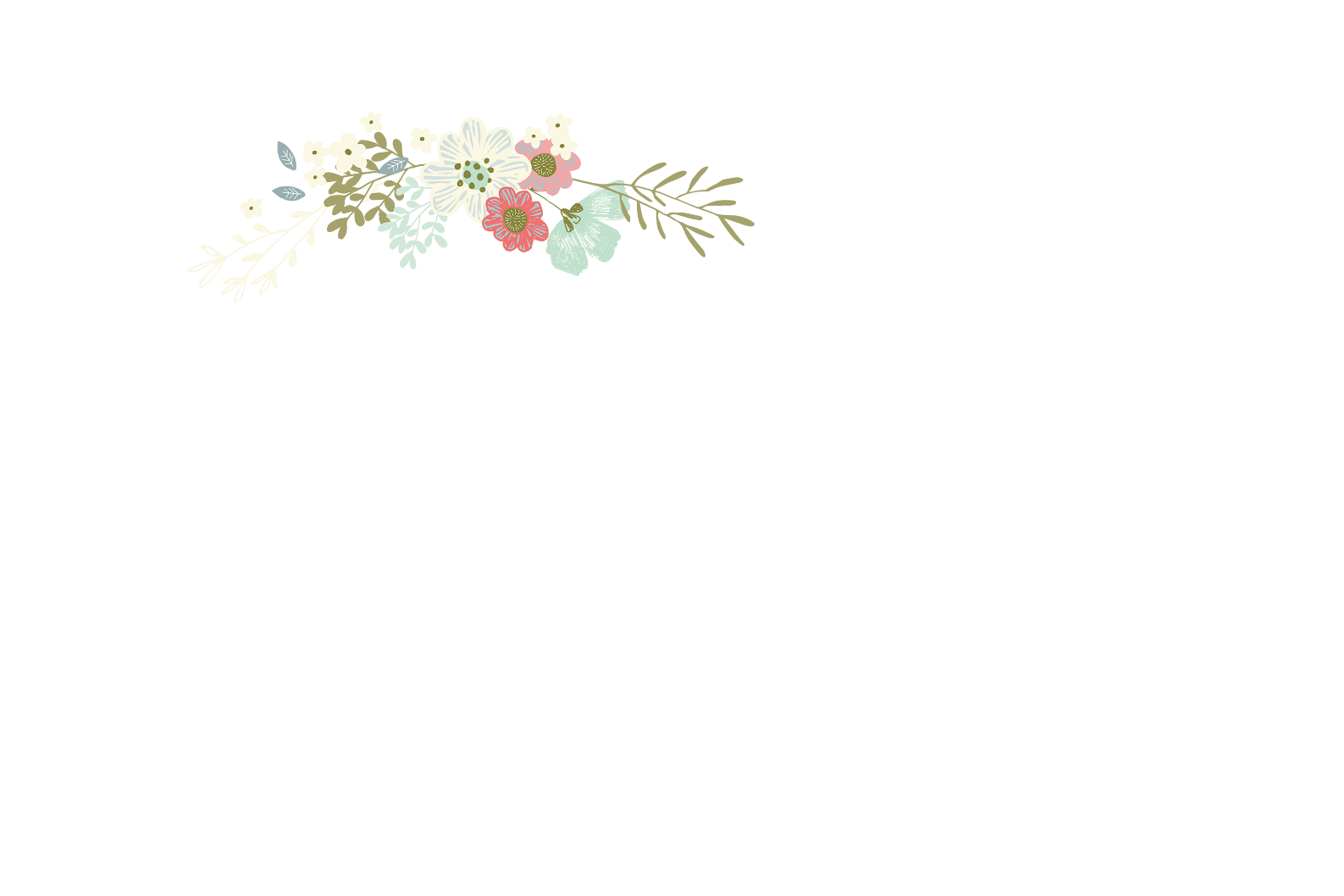 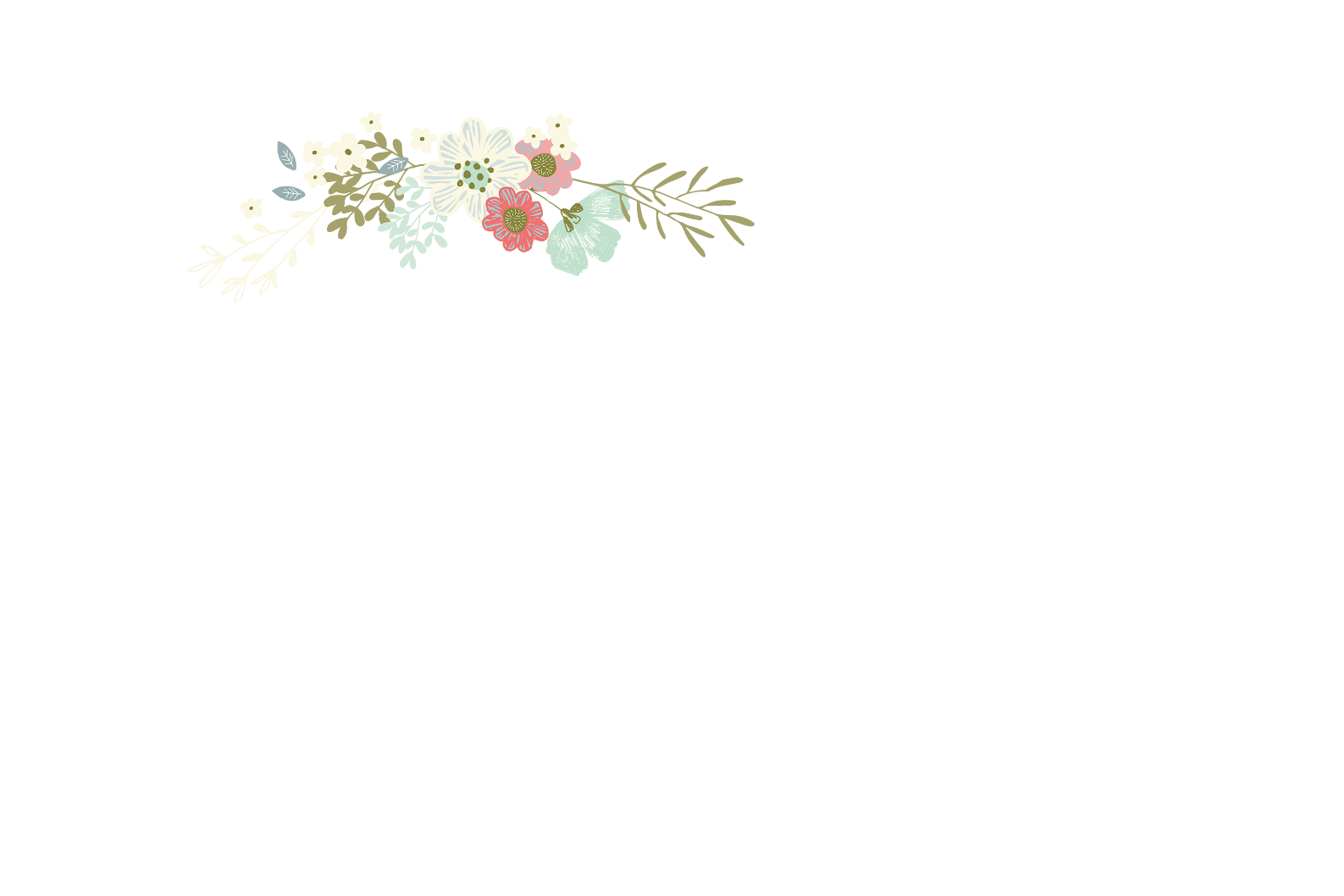 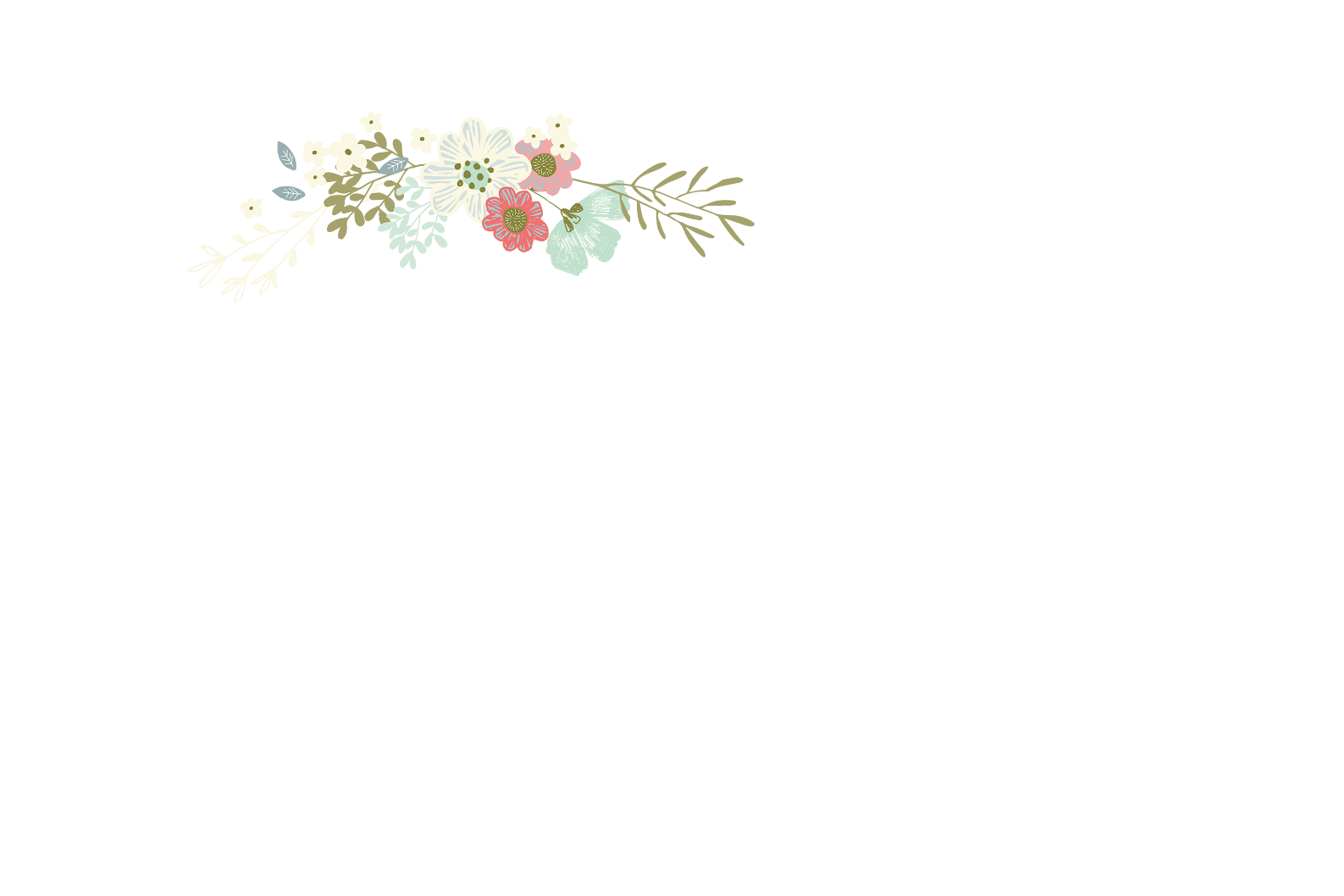 03：Add Your Title Here
添加标题
添加您的小标题添加您的小标题添加您的小标题添加您的小标题
添加标题
添加您的小标题添加您的小标题添加您的小标题添加您的小标题
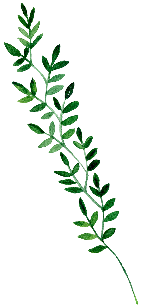 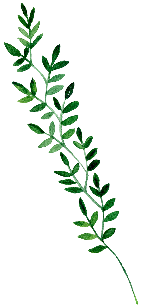 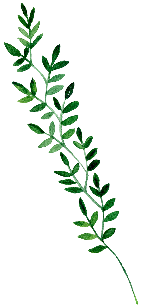 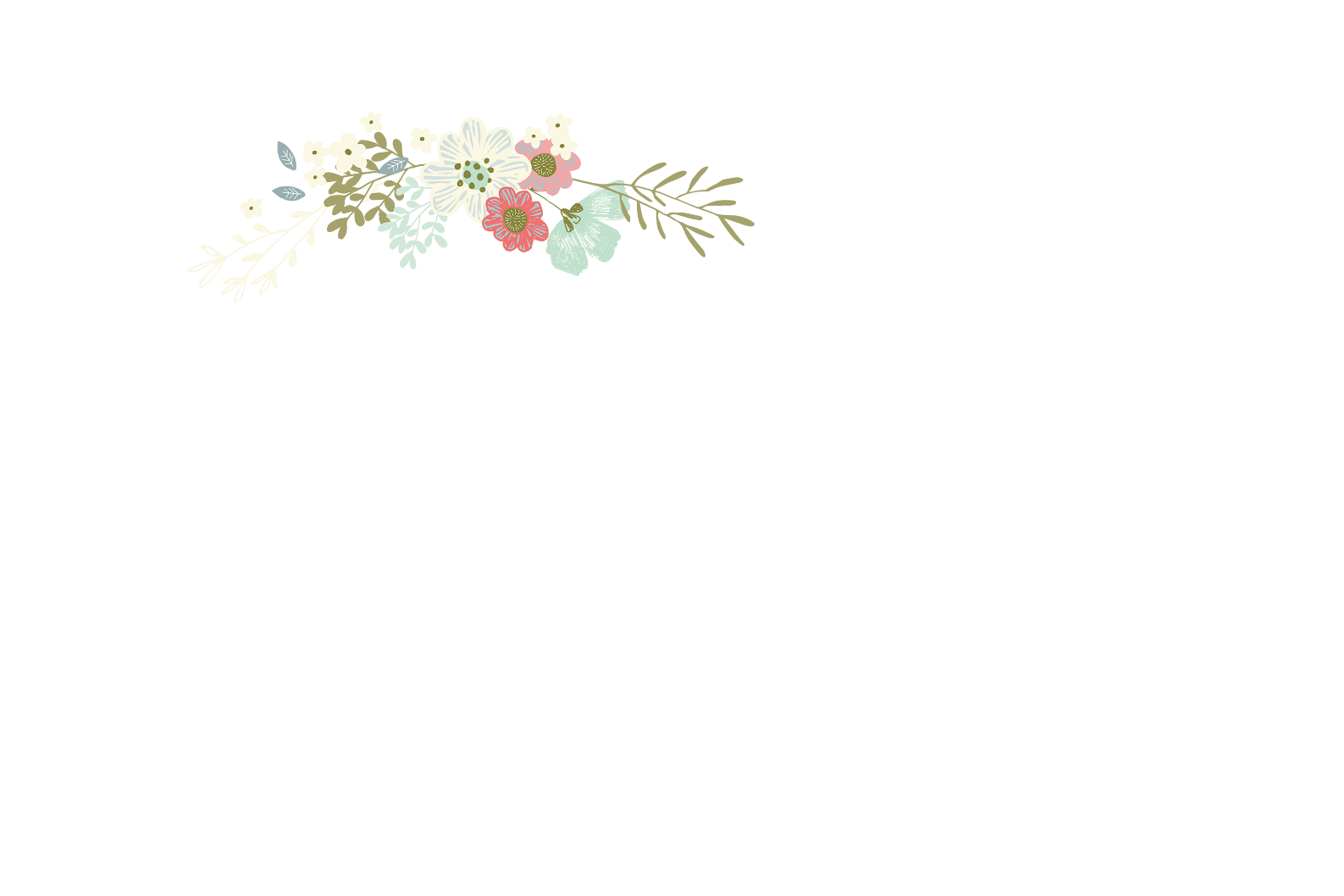 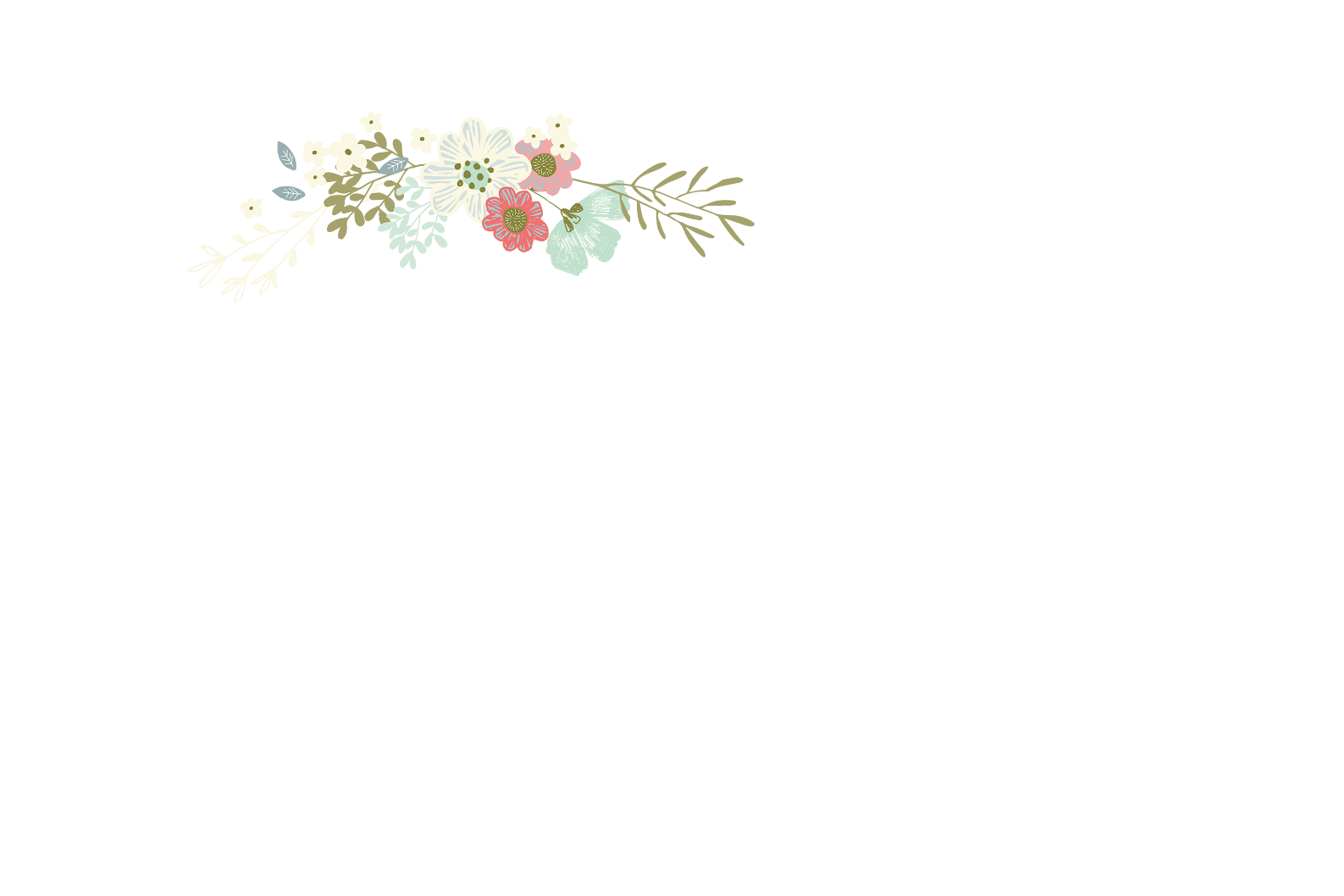 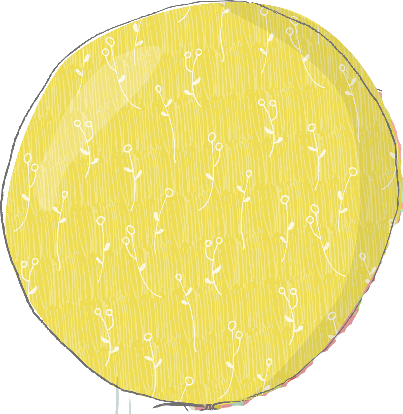 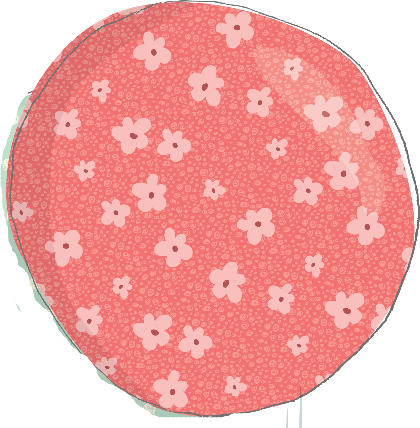 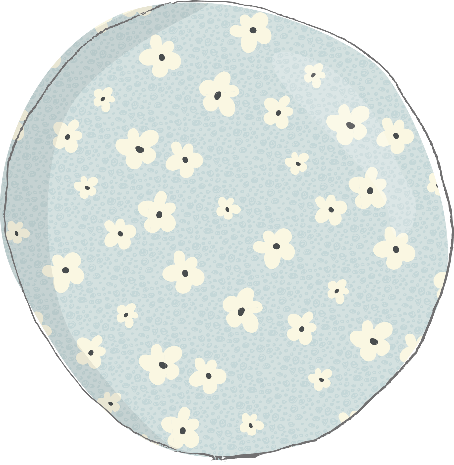 添加标题
添加您的小标题添加您的小标题添加您的小标题添加您的小标题
添加标题
添加您的小标题添加您的小标题添加您的小标题添加您的小标题
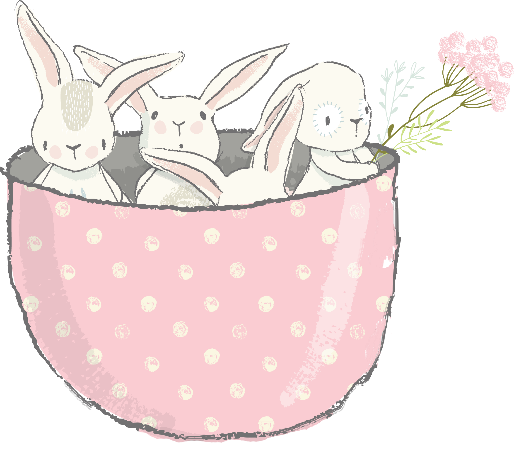 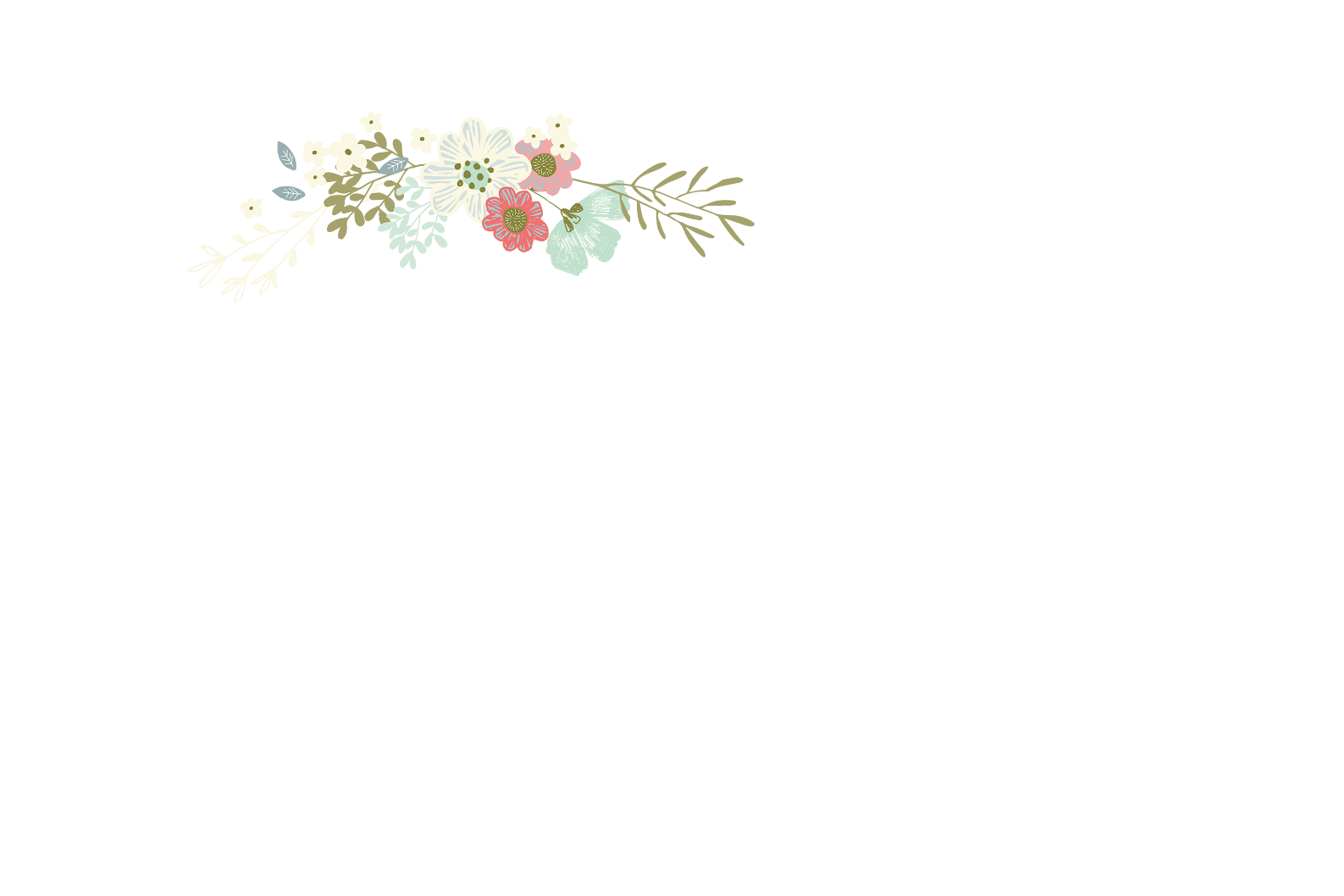 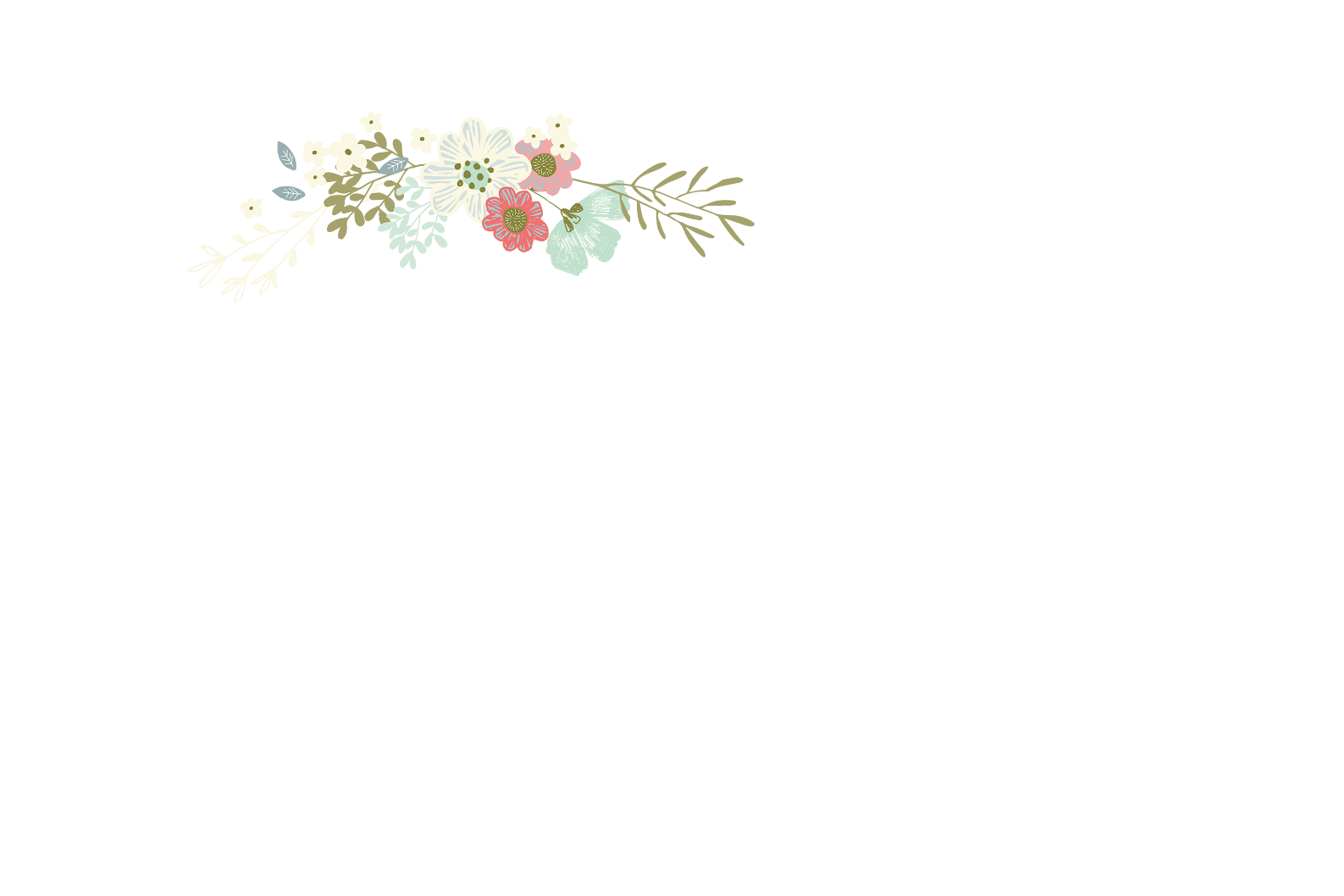 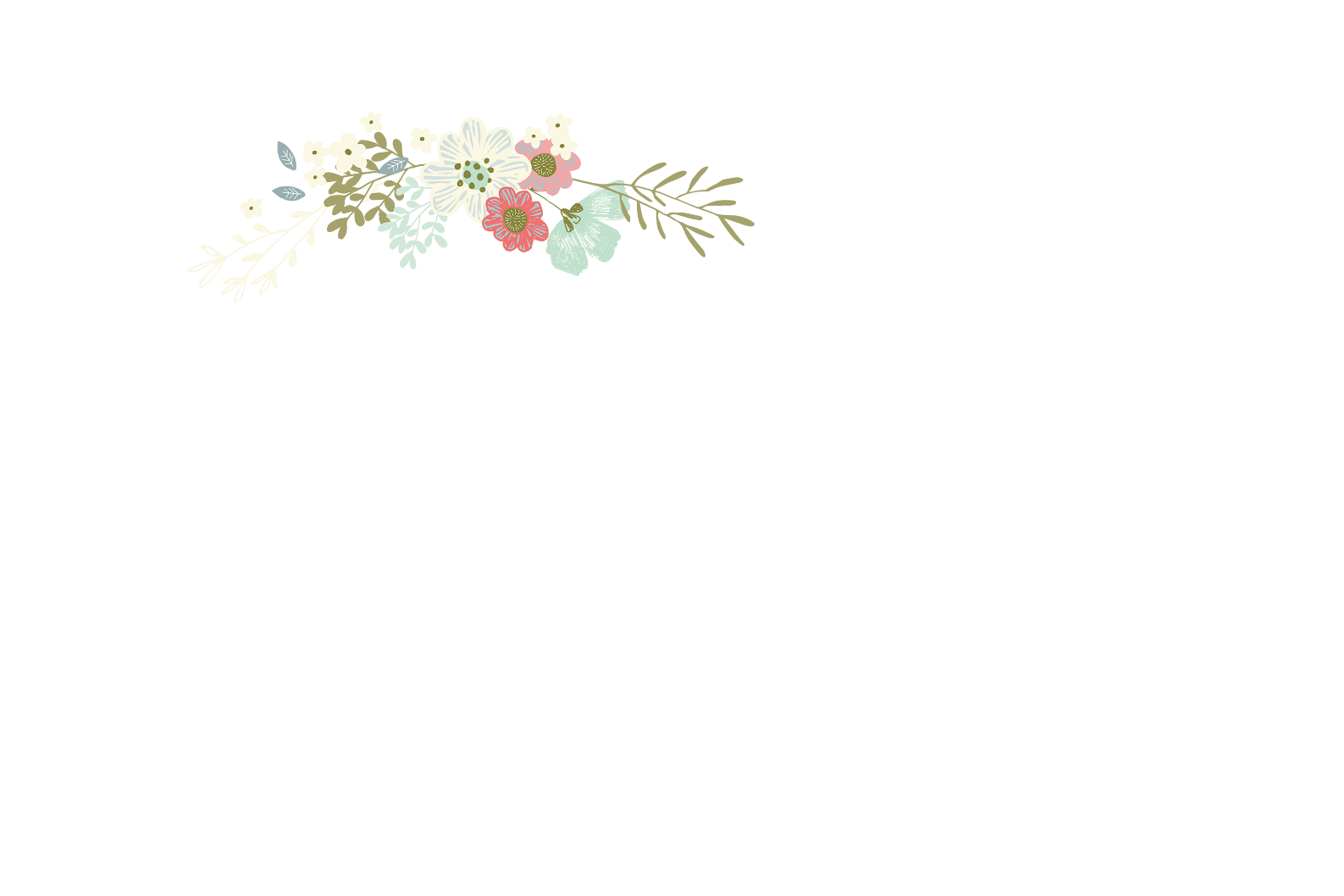 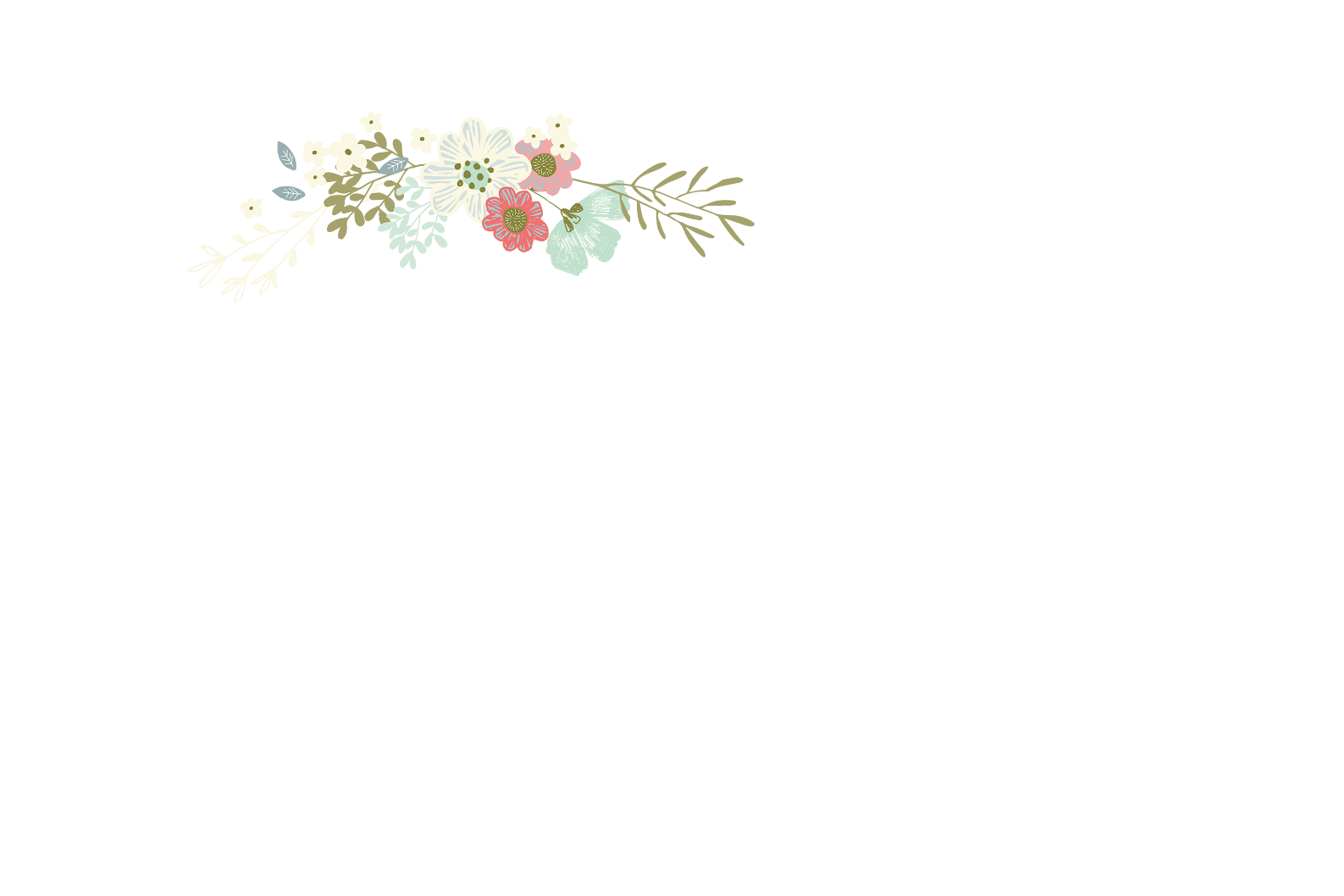 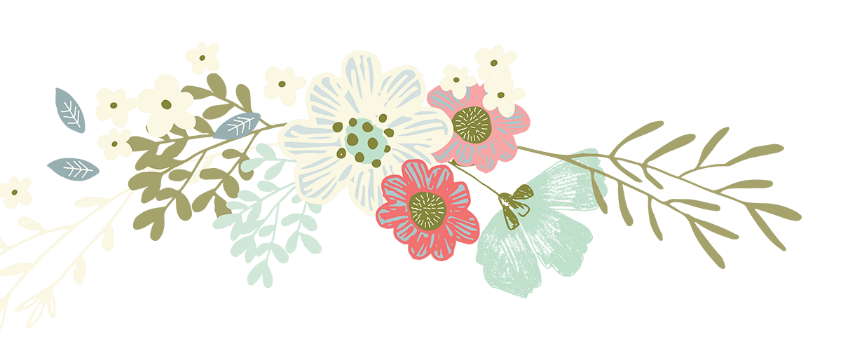 04：Add Your Title Here
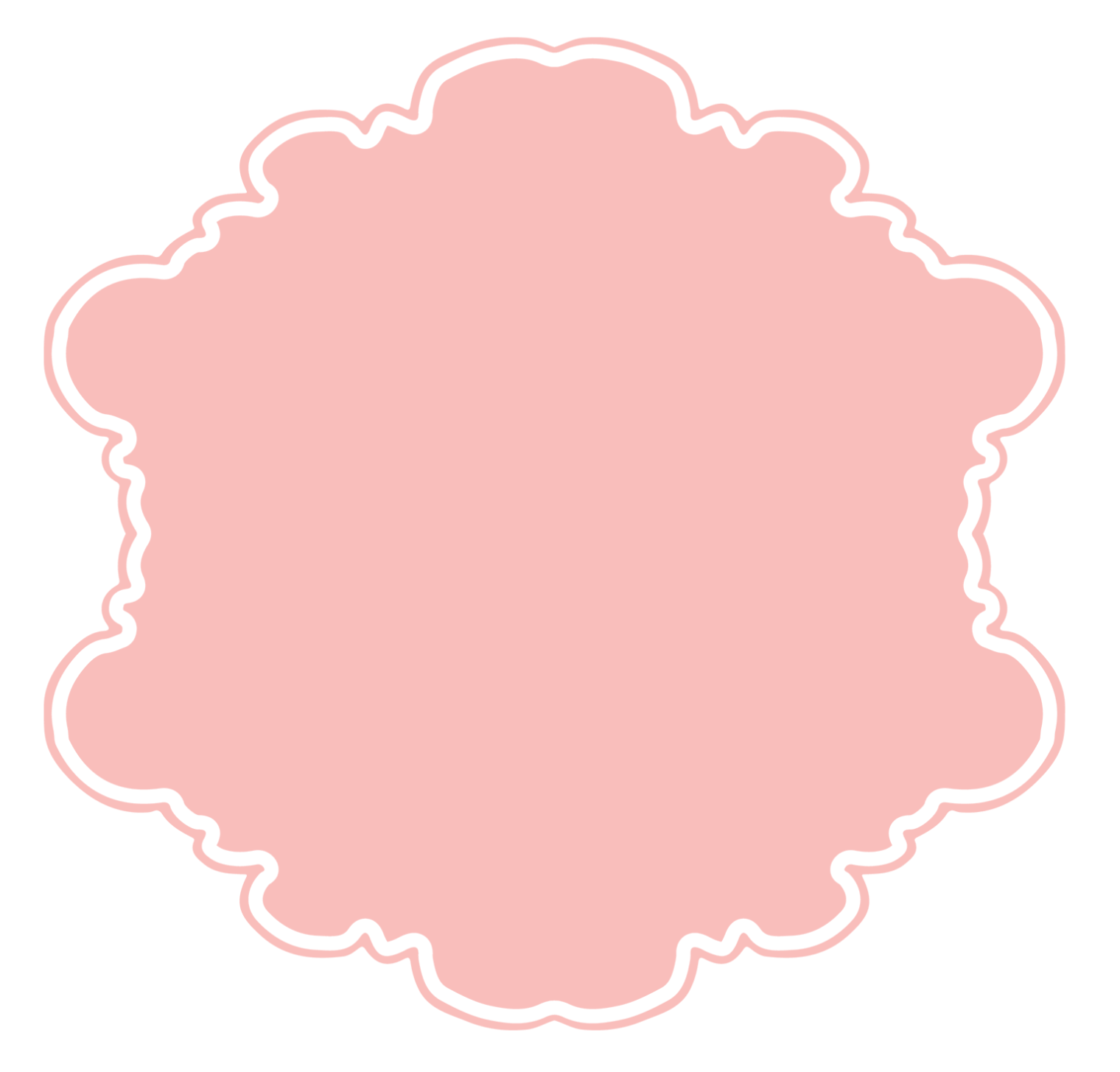 输入文本内容
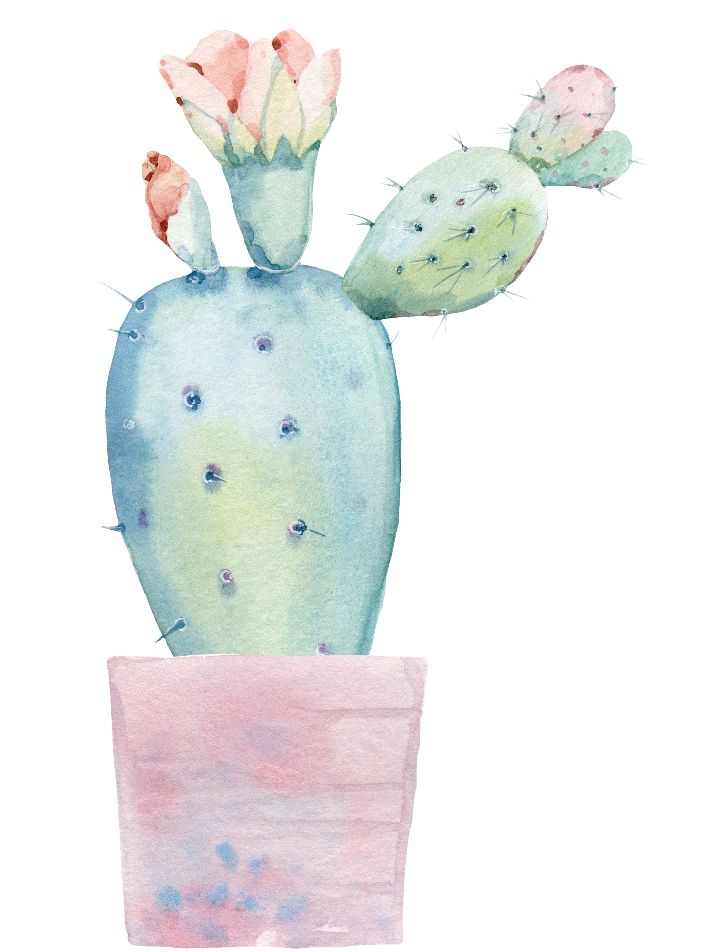 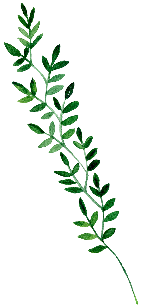 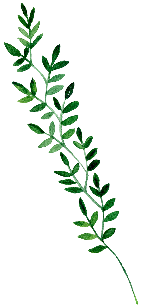 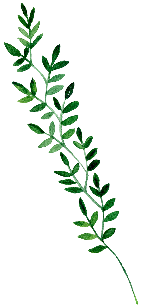 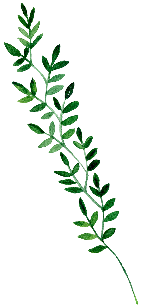 输入文本内容
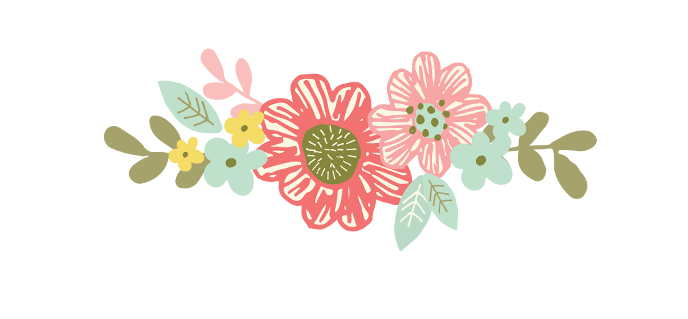 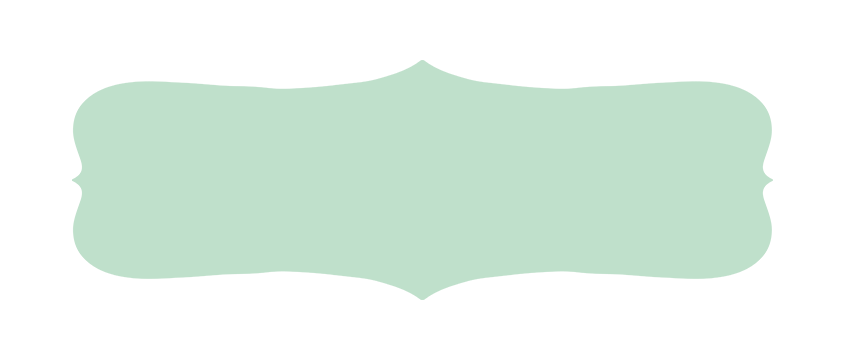 Youth
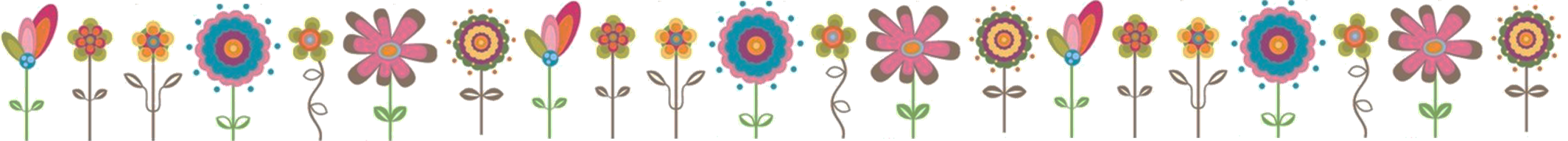 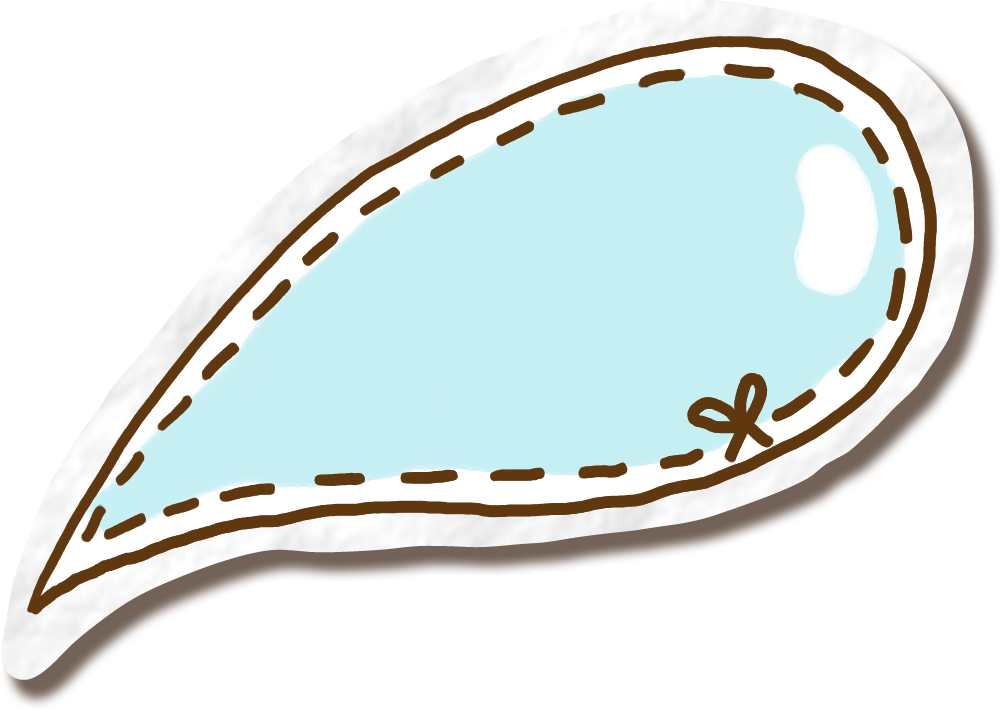 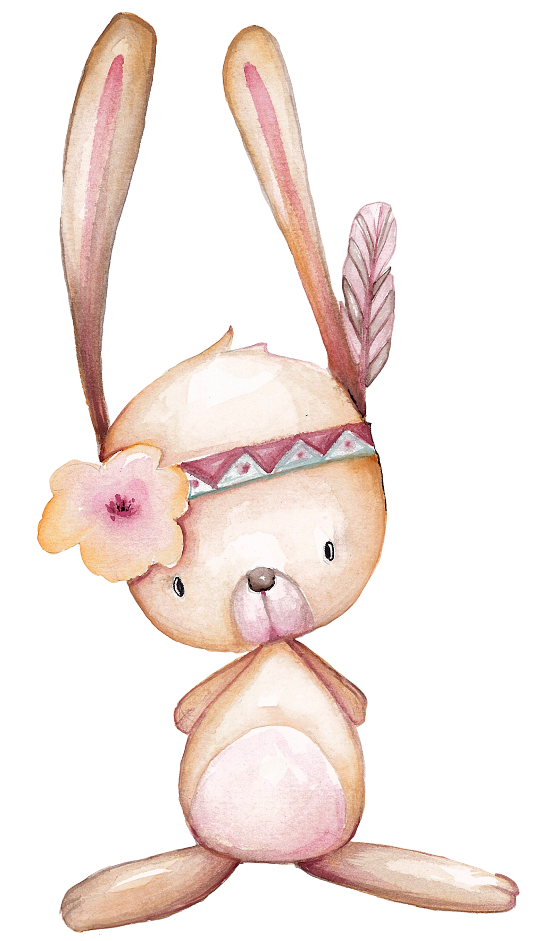 第三部分
添加您的小标题
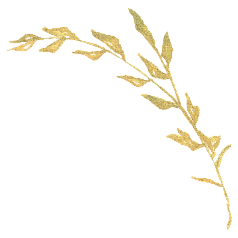 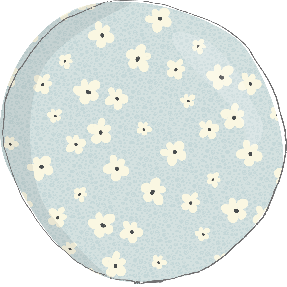 01：Add Your Title Here
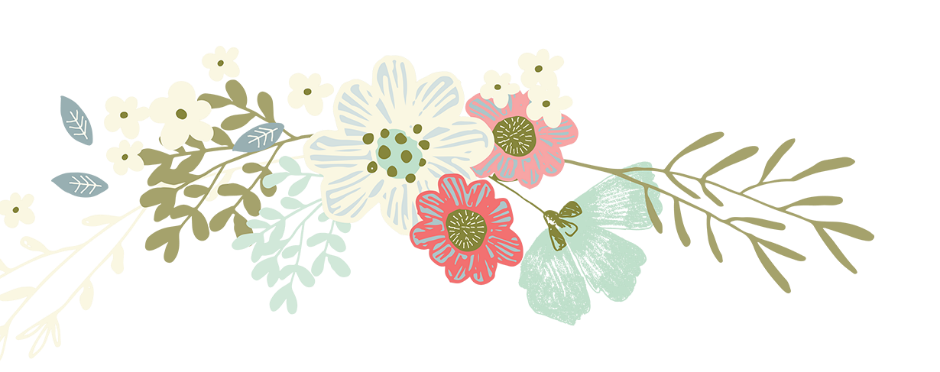 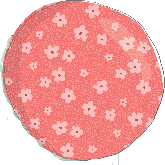 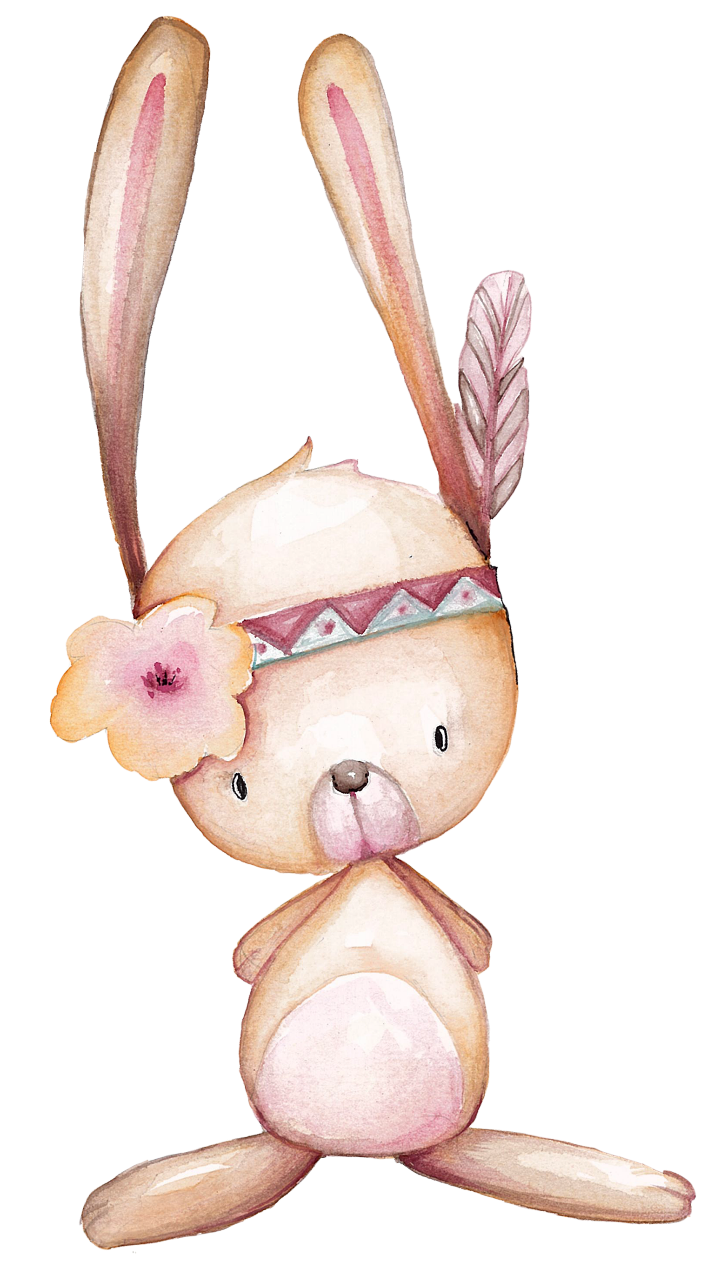 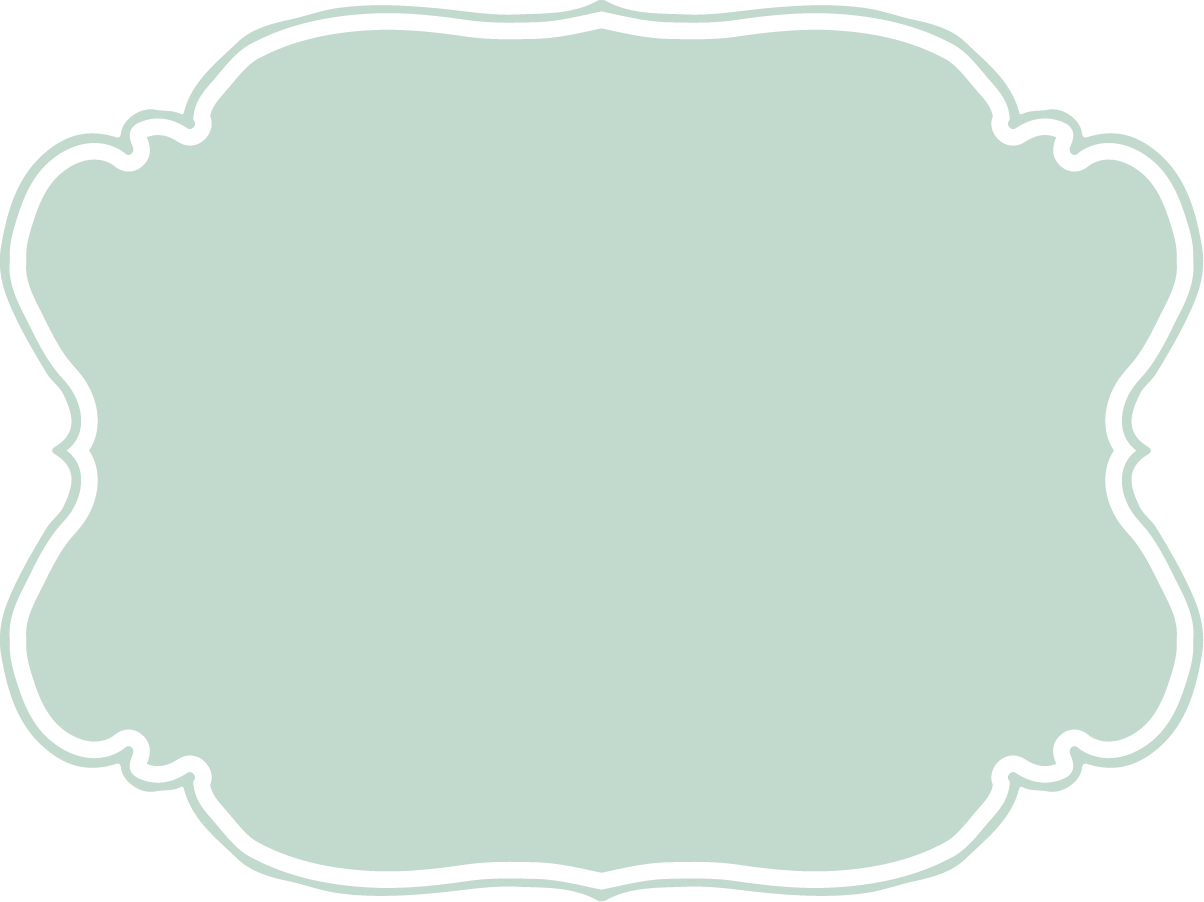 输入文本内容
输入文本内容
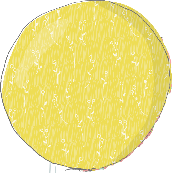 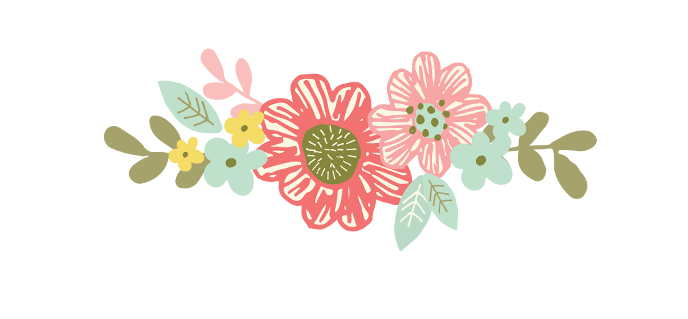 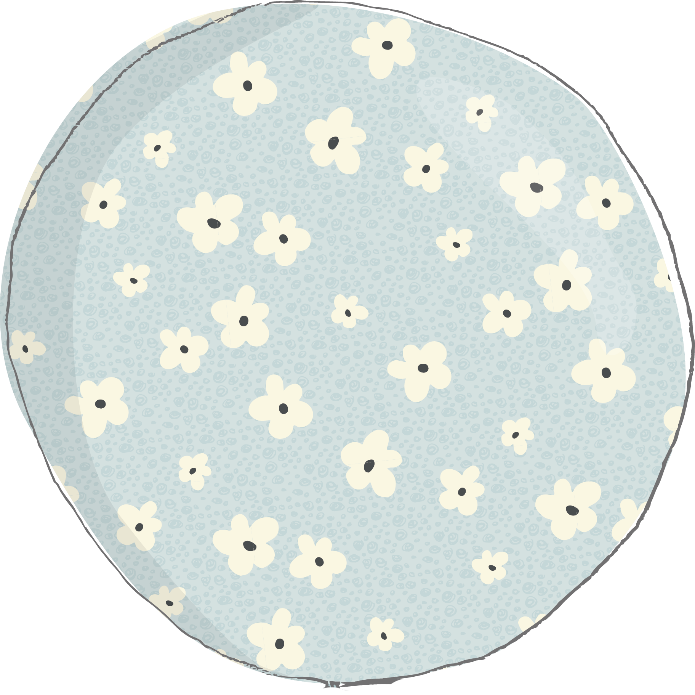 02：Add Your Title Here
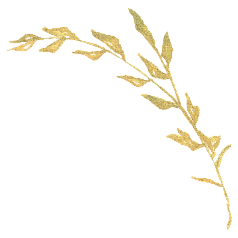 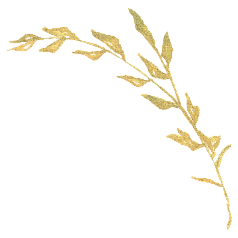 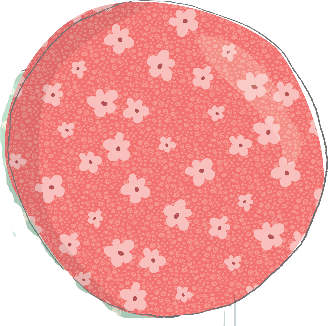 输入文本内容
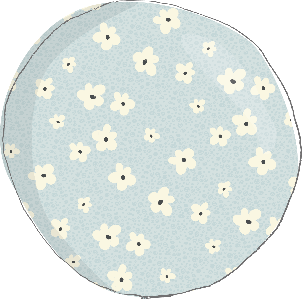 输入文本内容
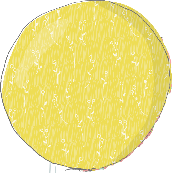 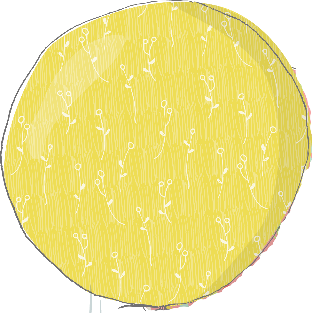 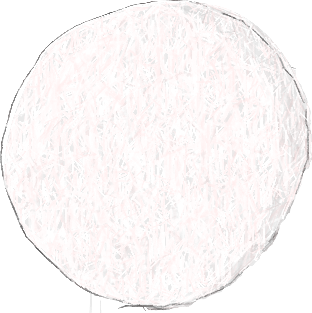 输入文本内容
输入文本内容
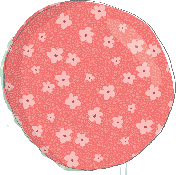 03：Add Your Title Here
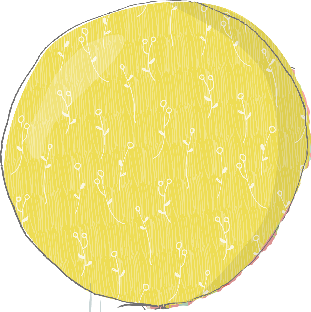 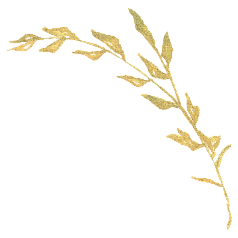 A
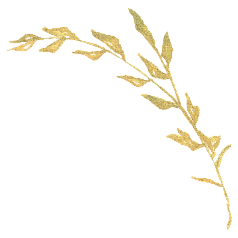 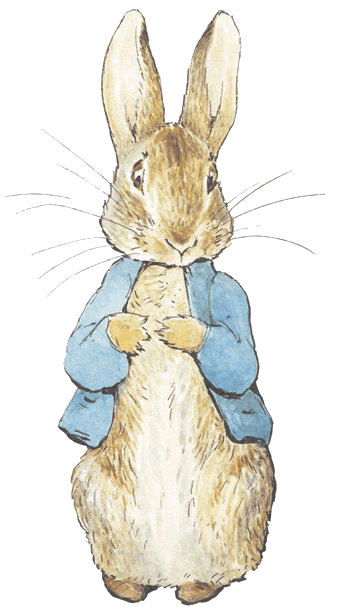 输入文本内容
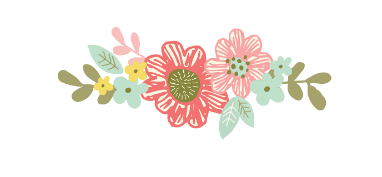 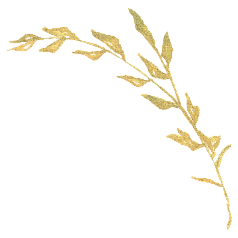 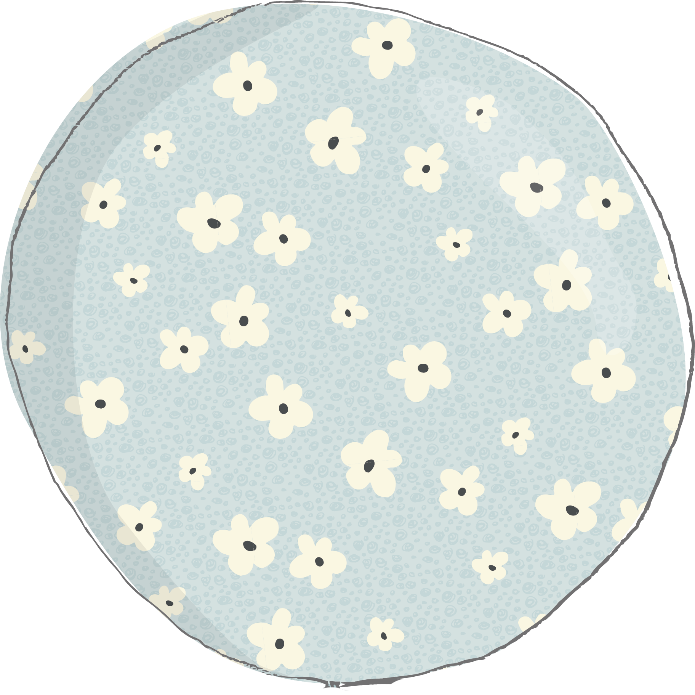 B
输入文本内容
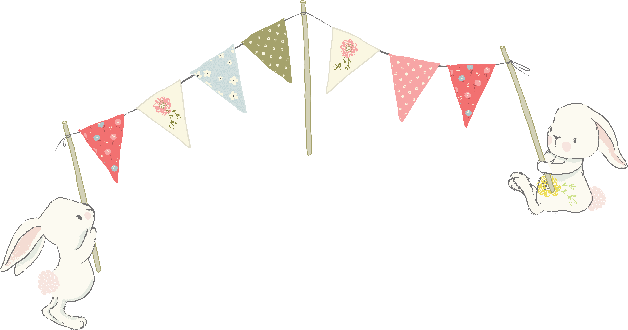 04：Add Your Title Here
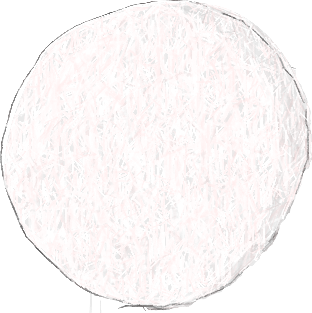 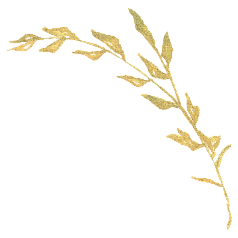 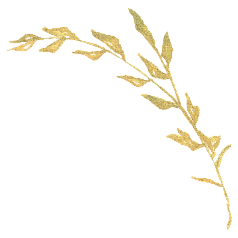 输入文本内容
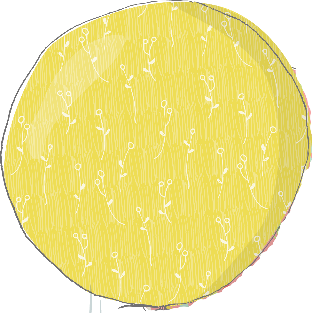 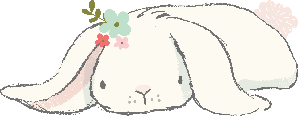 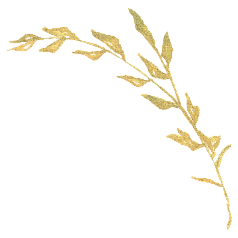 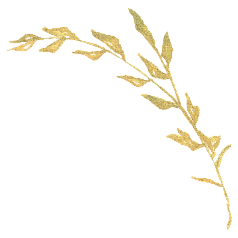 输入文本内容
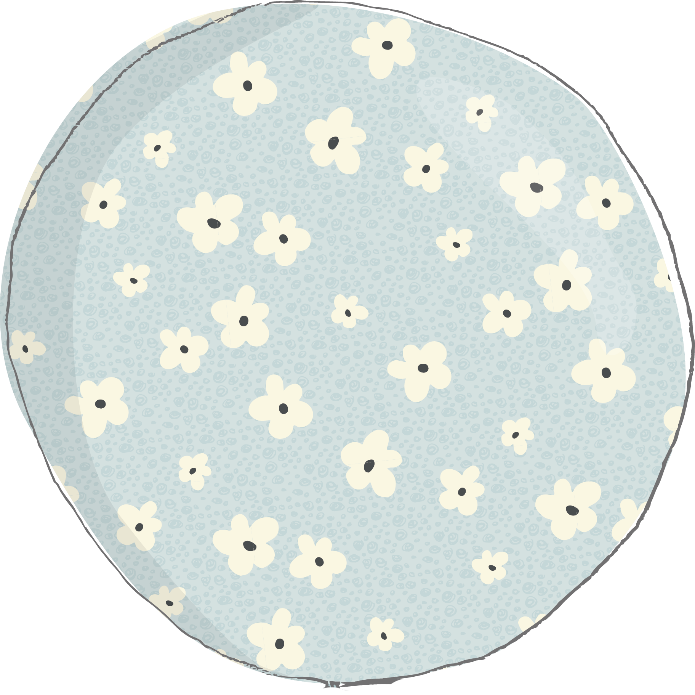 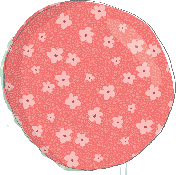 输入文本内容
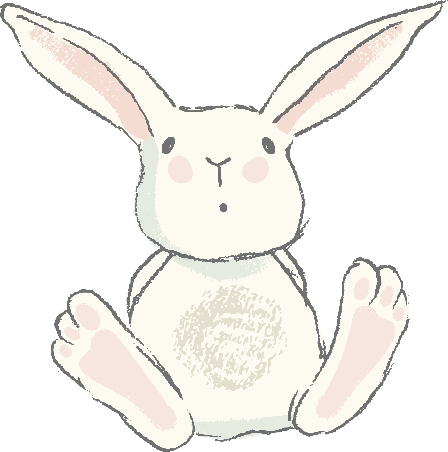 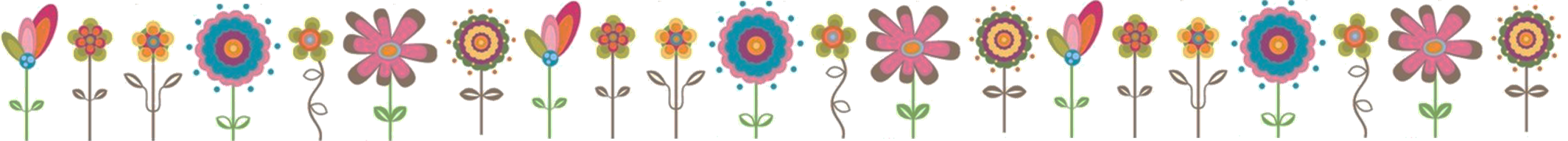 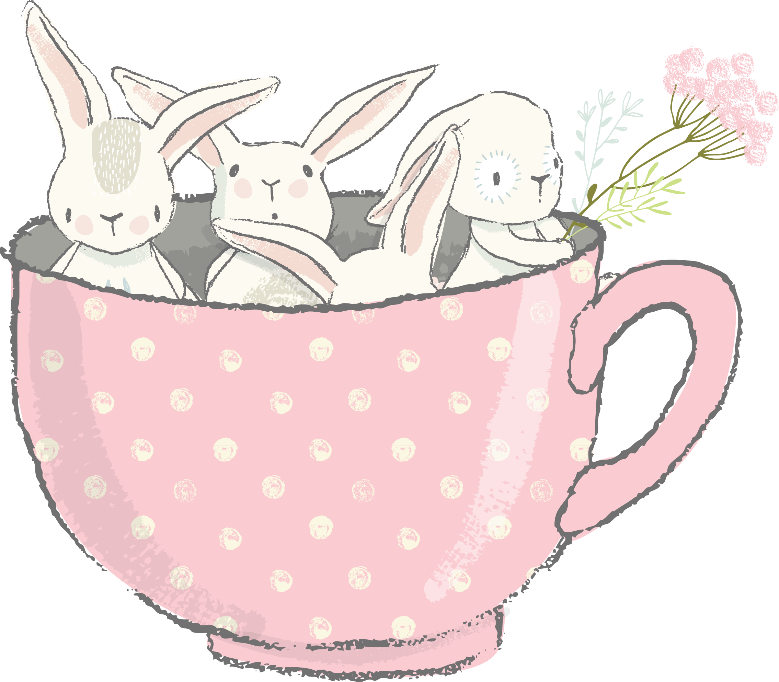 Thank  you ~~